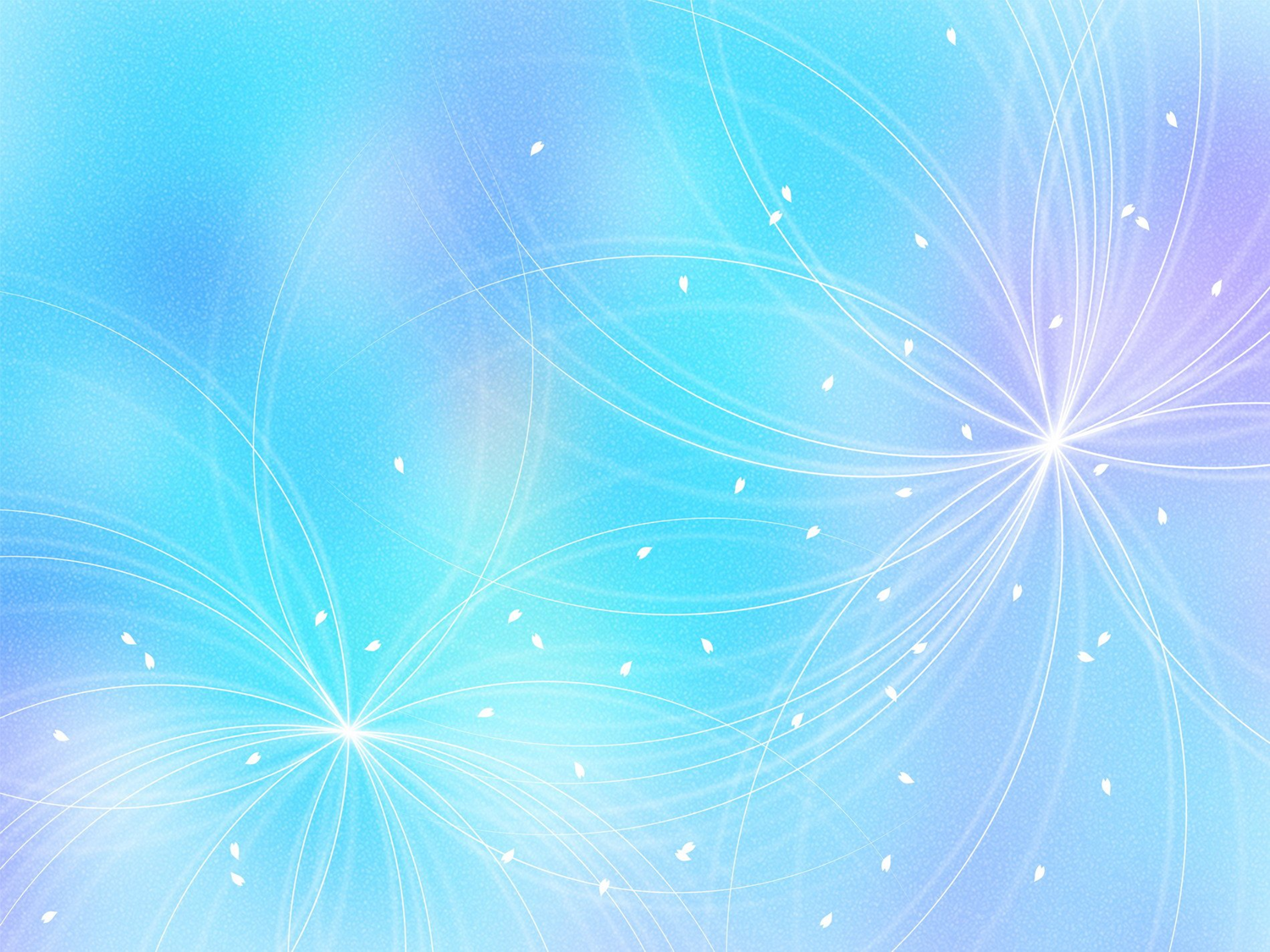 Муниципальное автономное дошкольное образовательное 
учреждение «Детский сад № 8 «Теремок» общеразвивающего вида»
г. Нурлат Республики Татарстан.
Татарстан Республикасы Нурлат шәһәре 8 нче номерлы 
"Теремкәй"балалар бакчасы муниципаль
 автономияле мәктәпкәчә белем бирү оешмасы
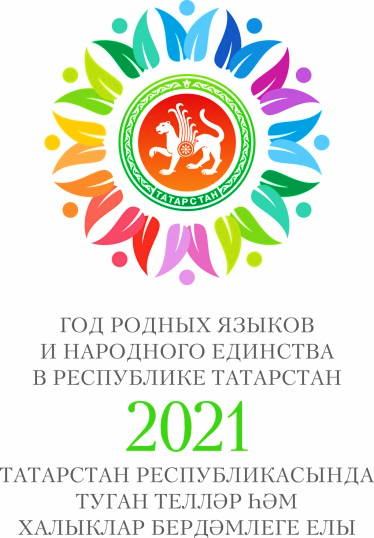 Мы - разные, но мы – вместе! 
Һәрберебез төрле, әмма без бергә!
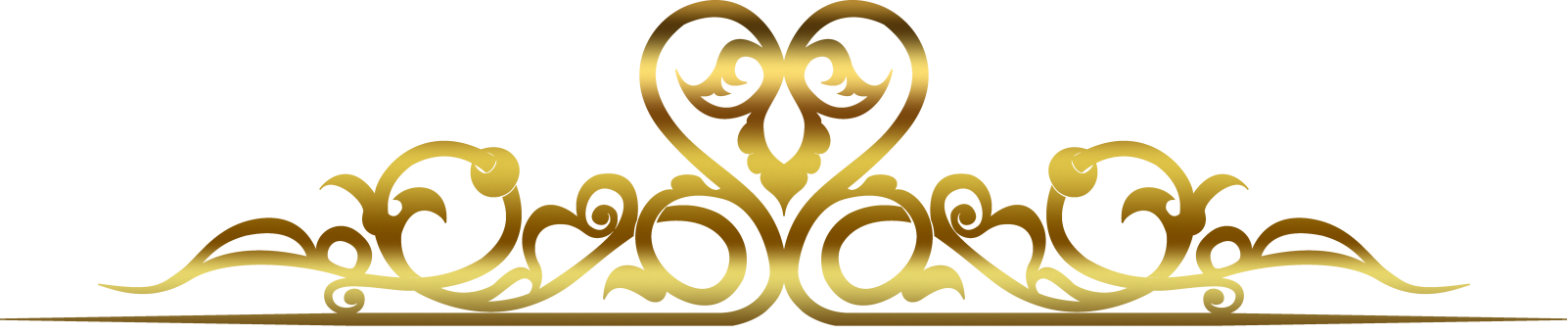 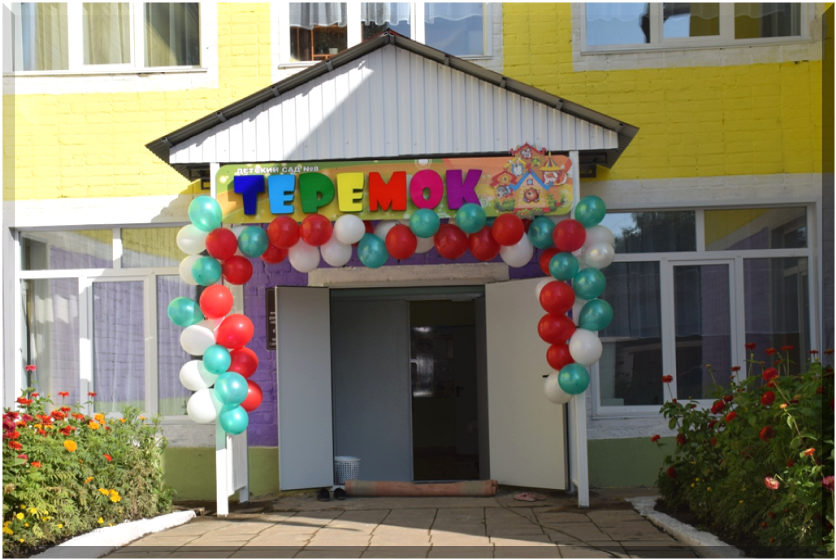 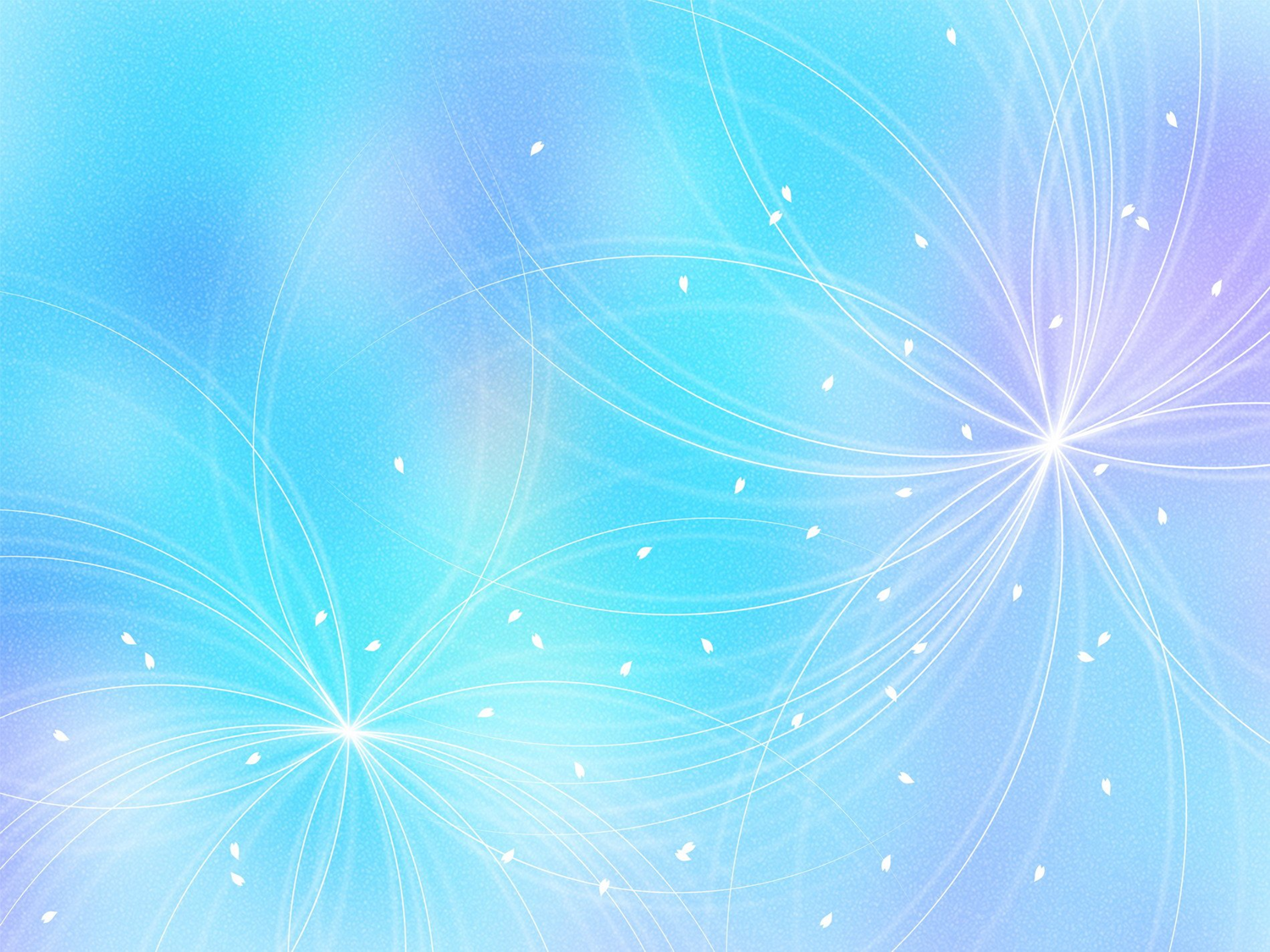 Духовное богатство народа – его язык
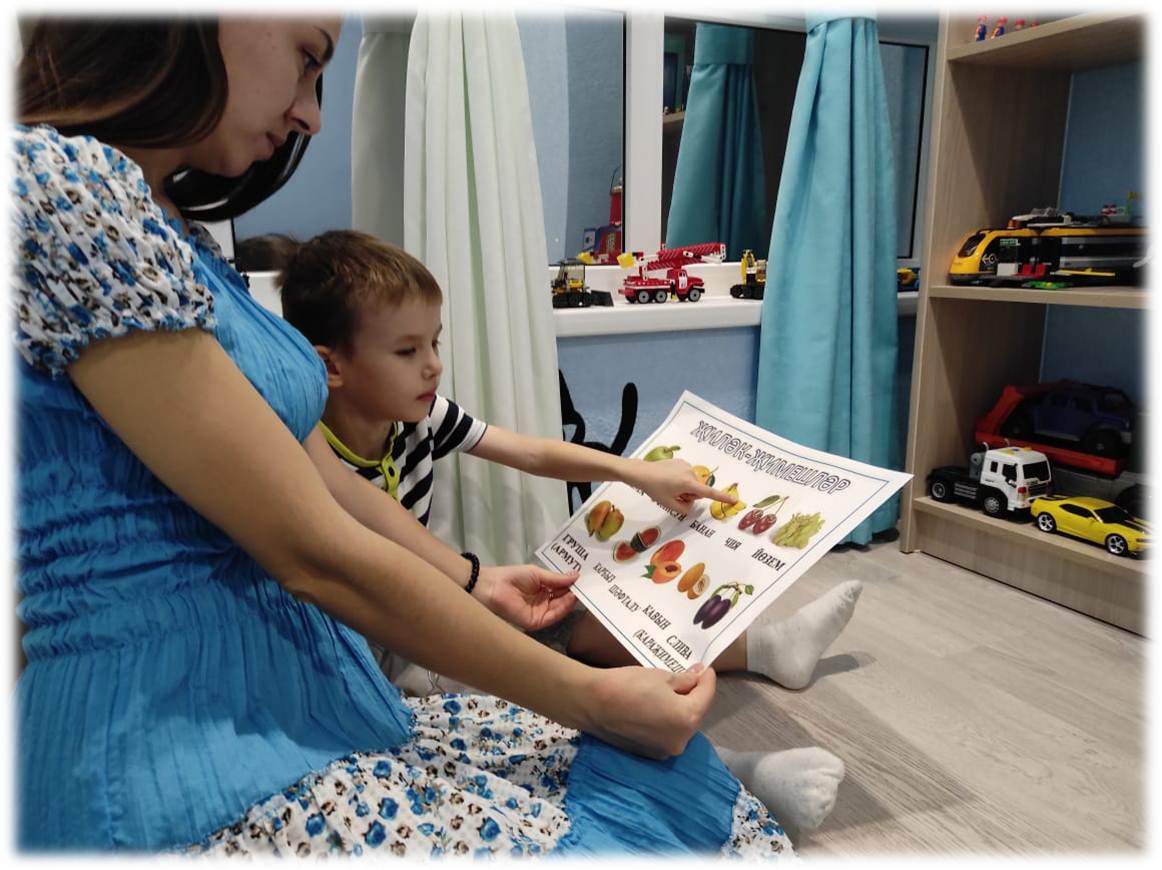 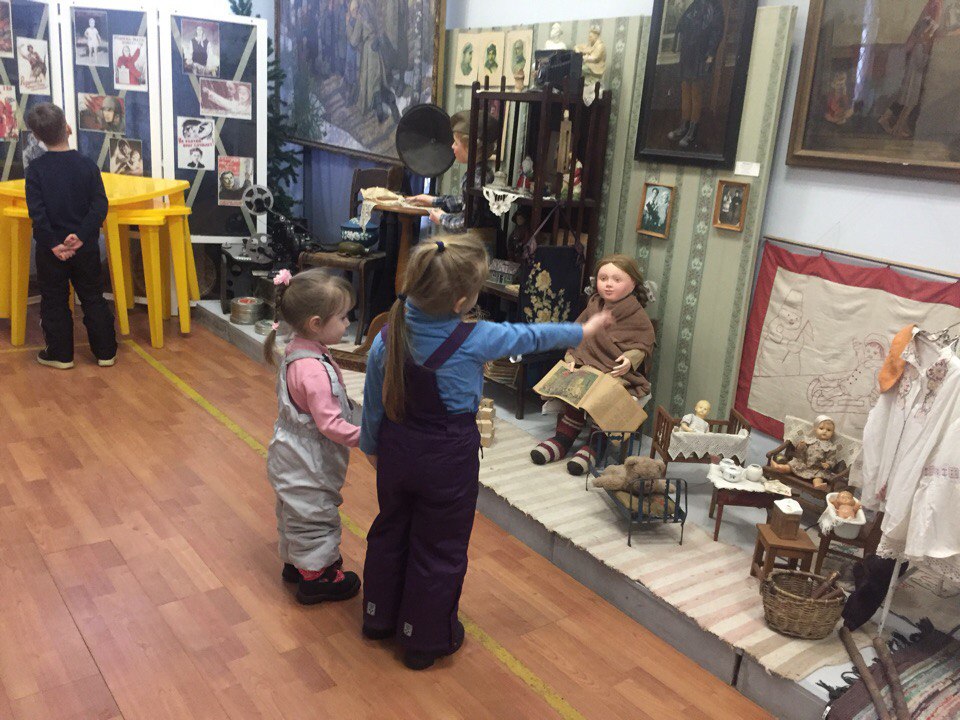 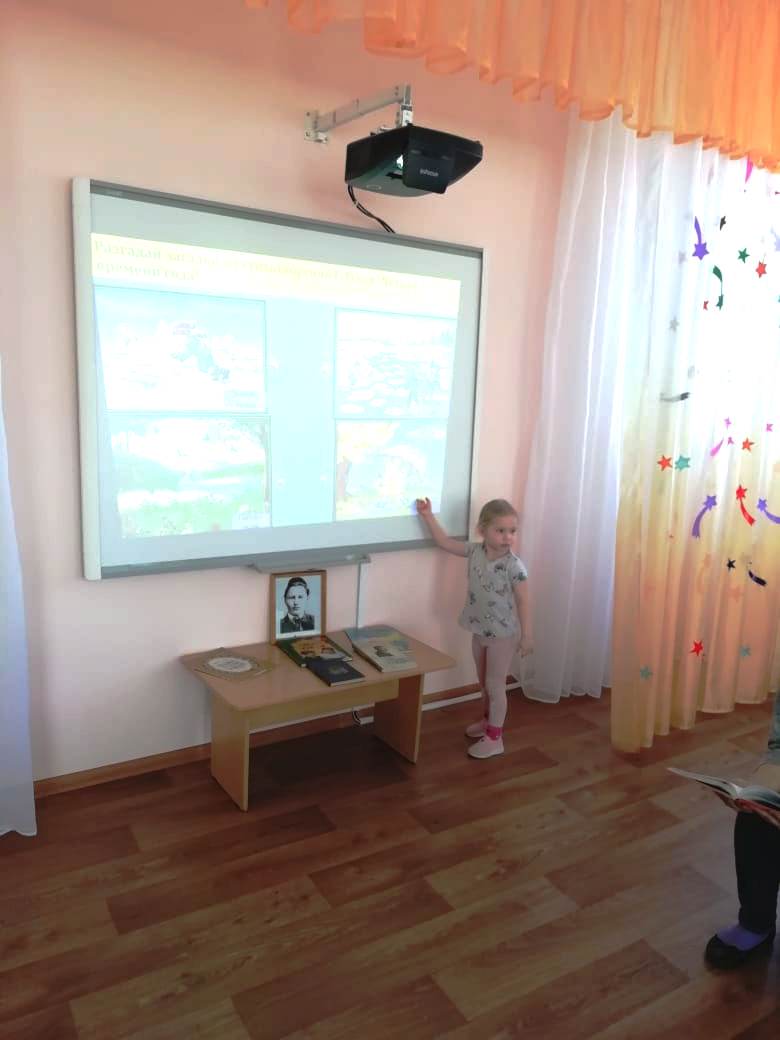 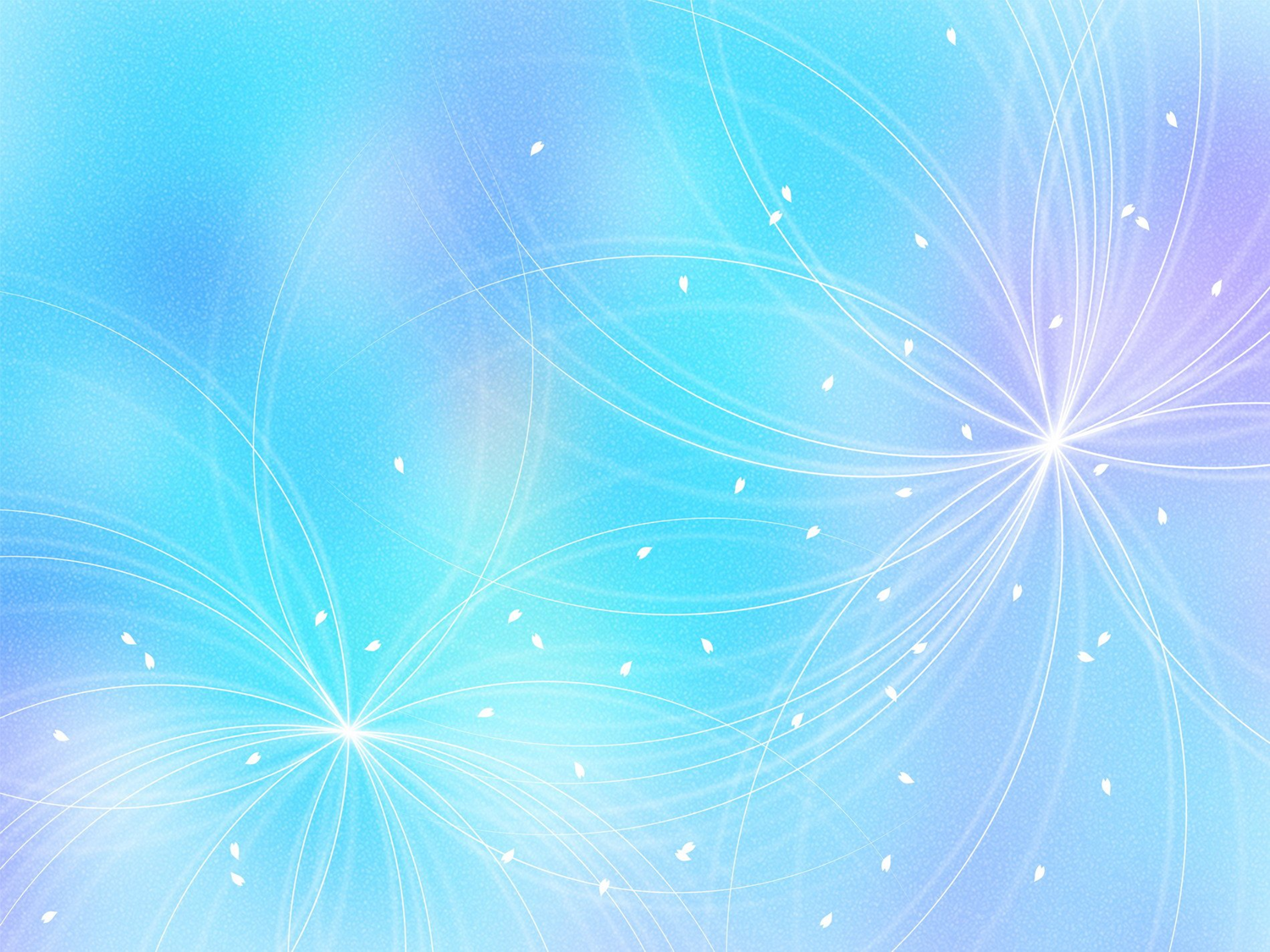 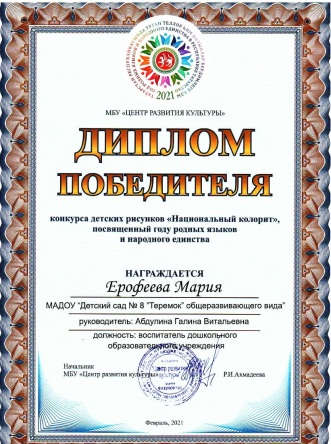 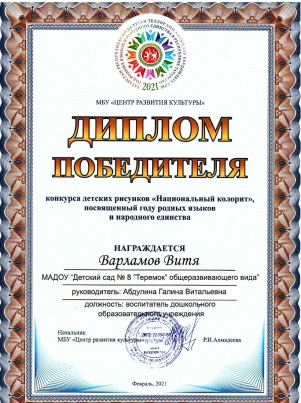 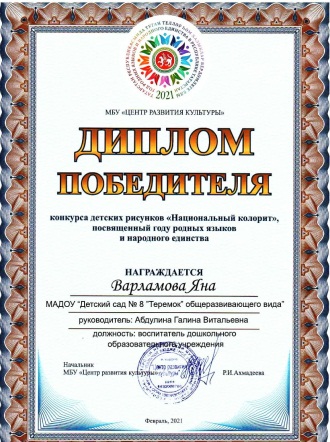 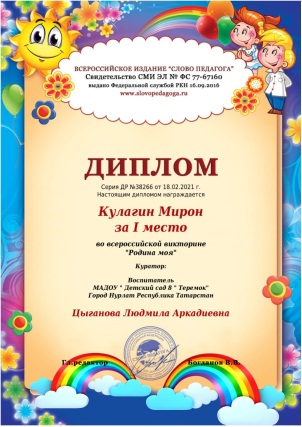 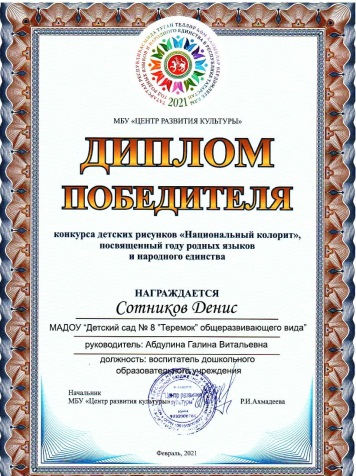 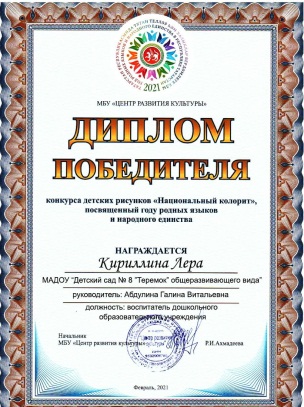 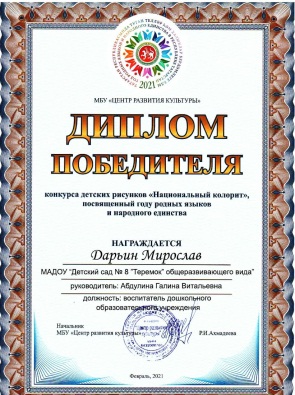 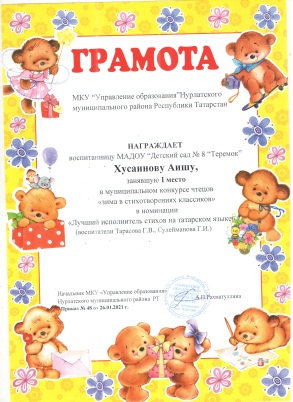 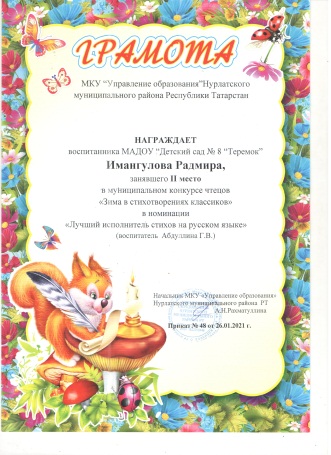 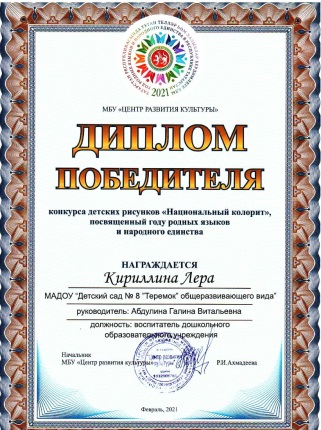 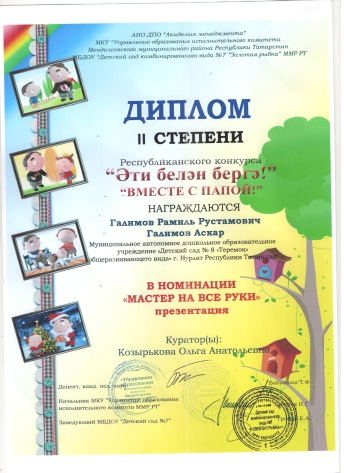 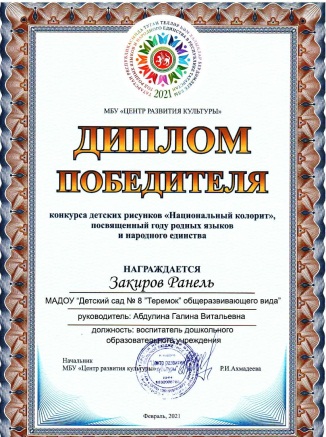 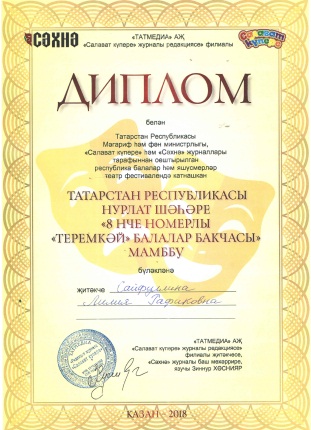 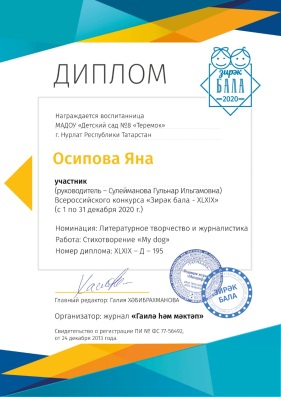 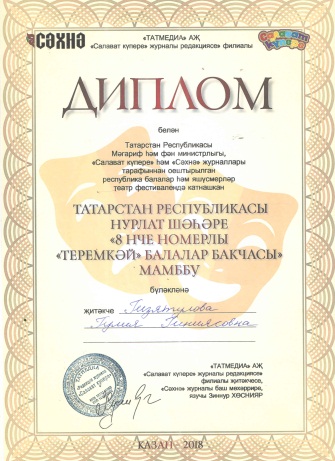 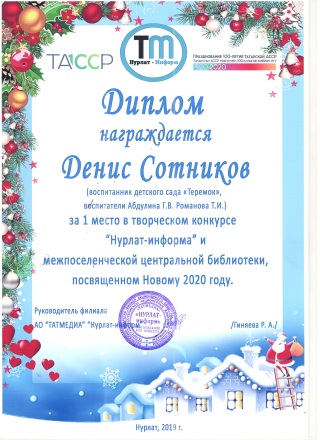 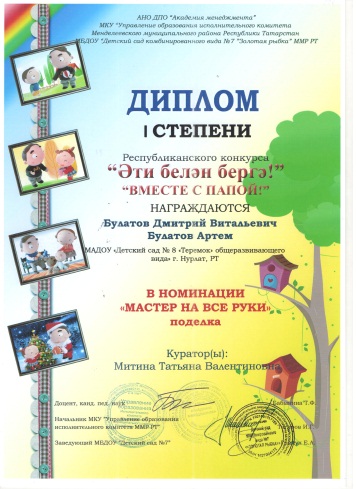 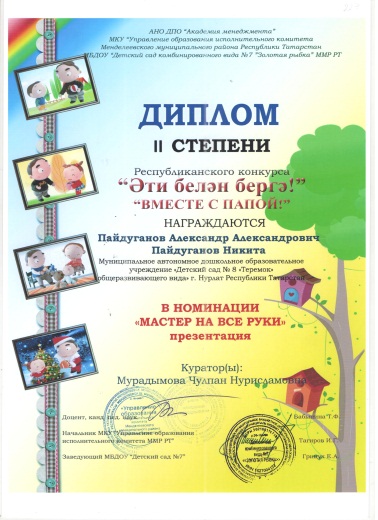 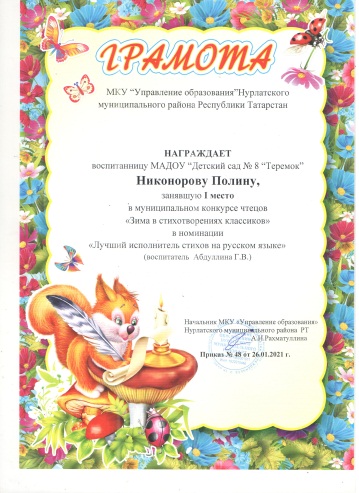 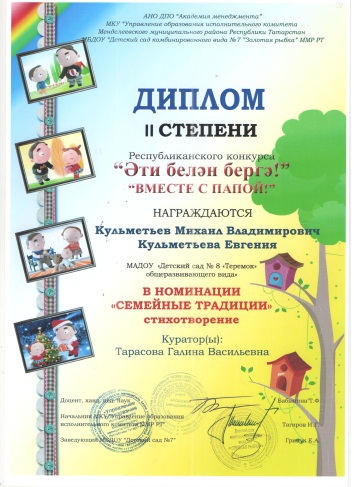 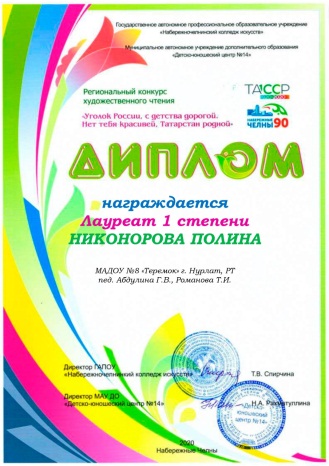 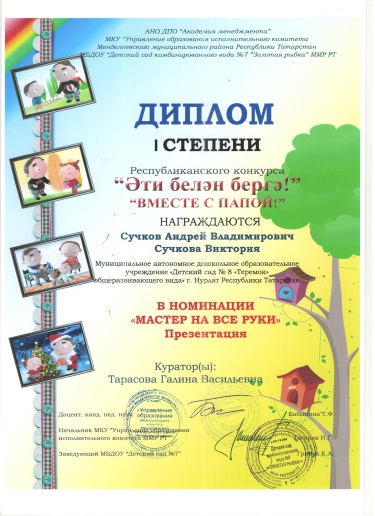 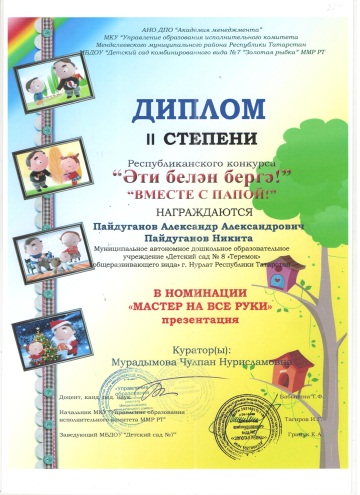 Достижения воспитанников за 2020-2021 учебный год
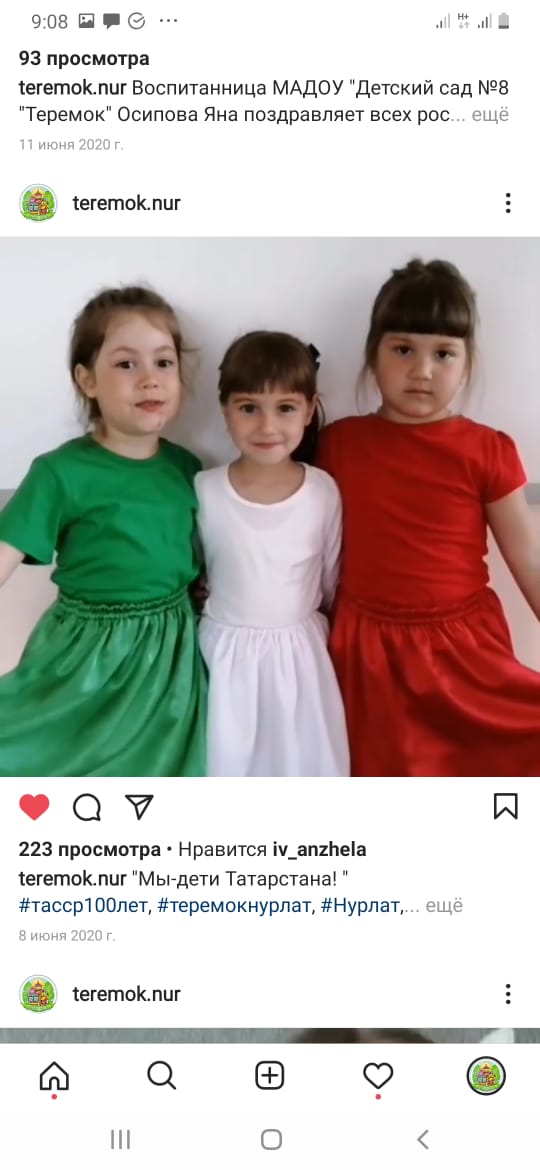 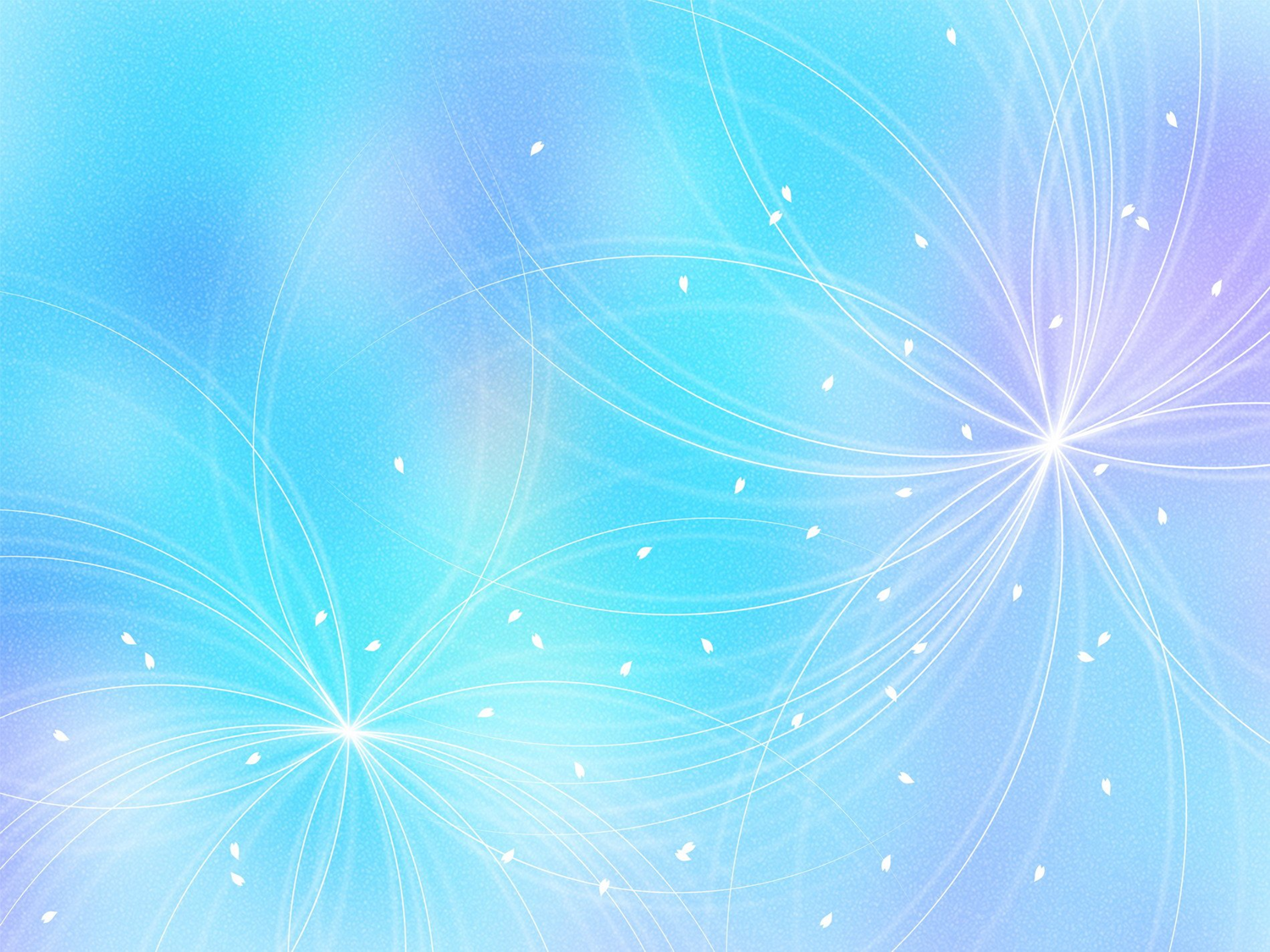 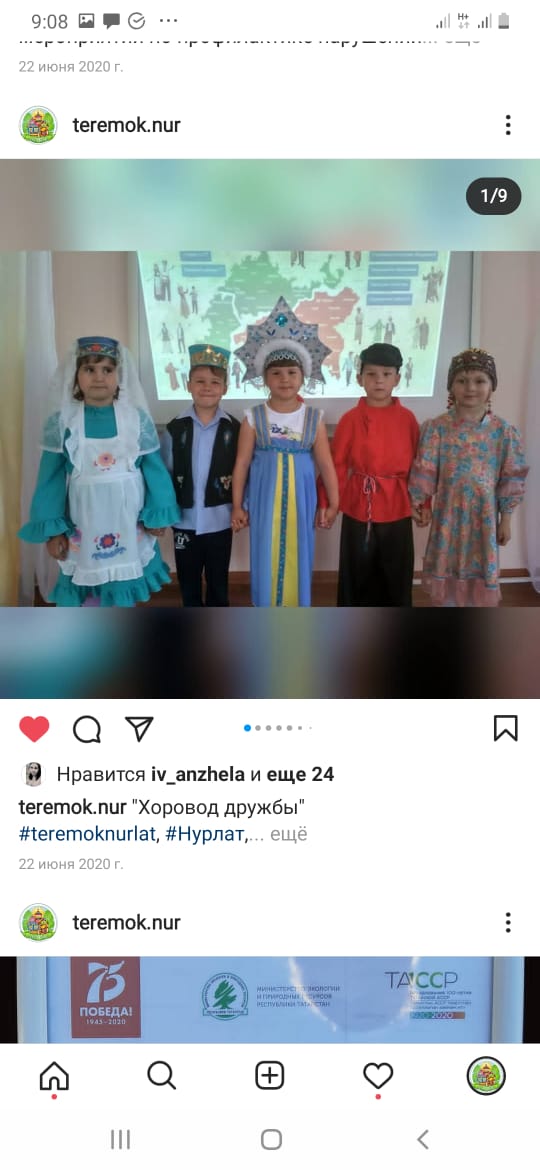 Публикации в инстаграм
о  мероприятиях в рамках
 100-летия Татарстана и 
Года родных языков
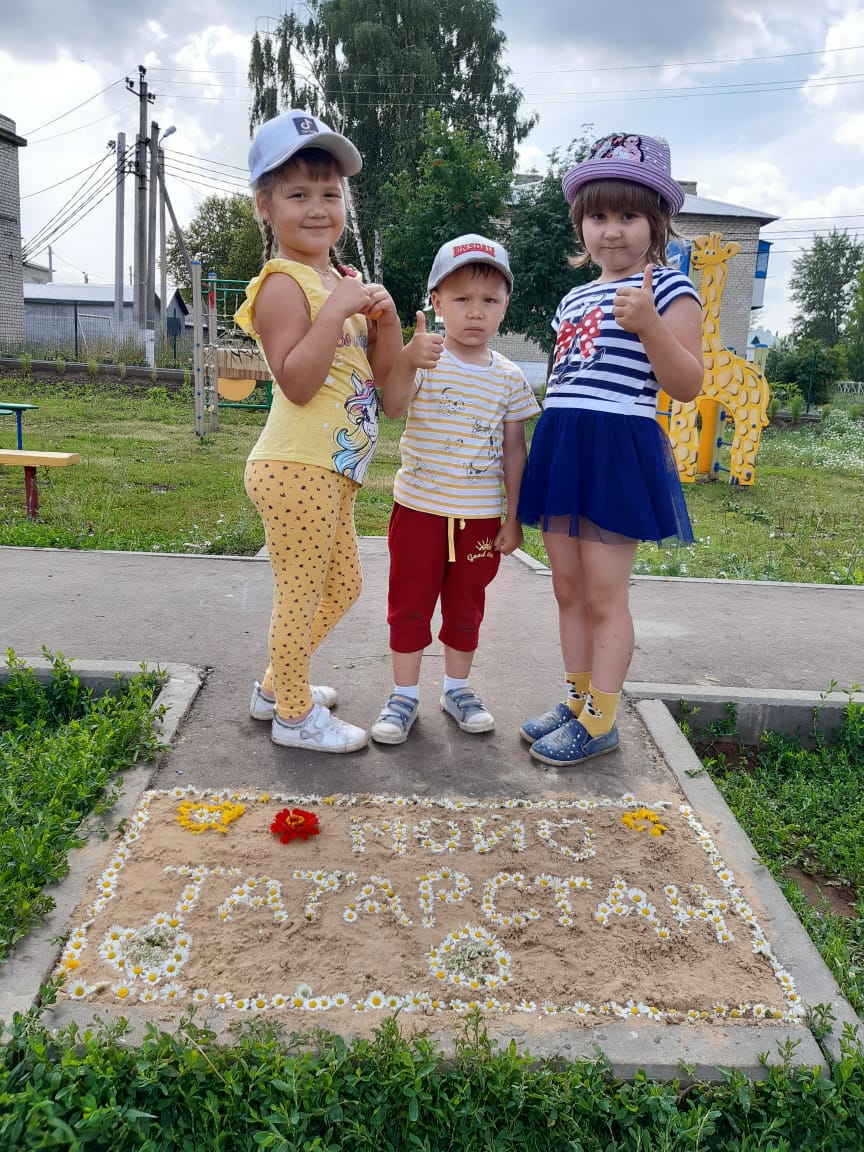 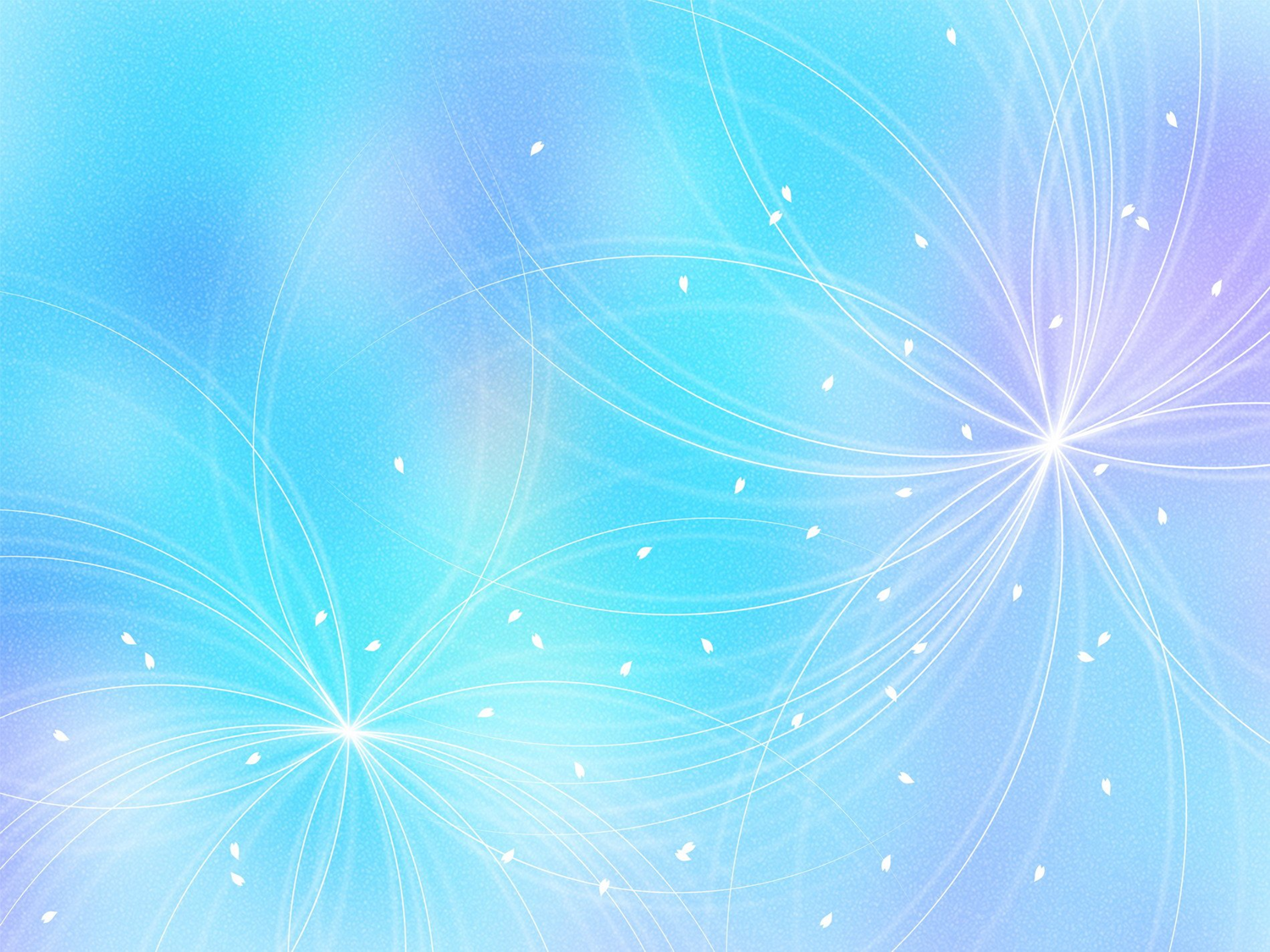 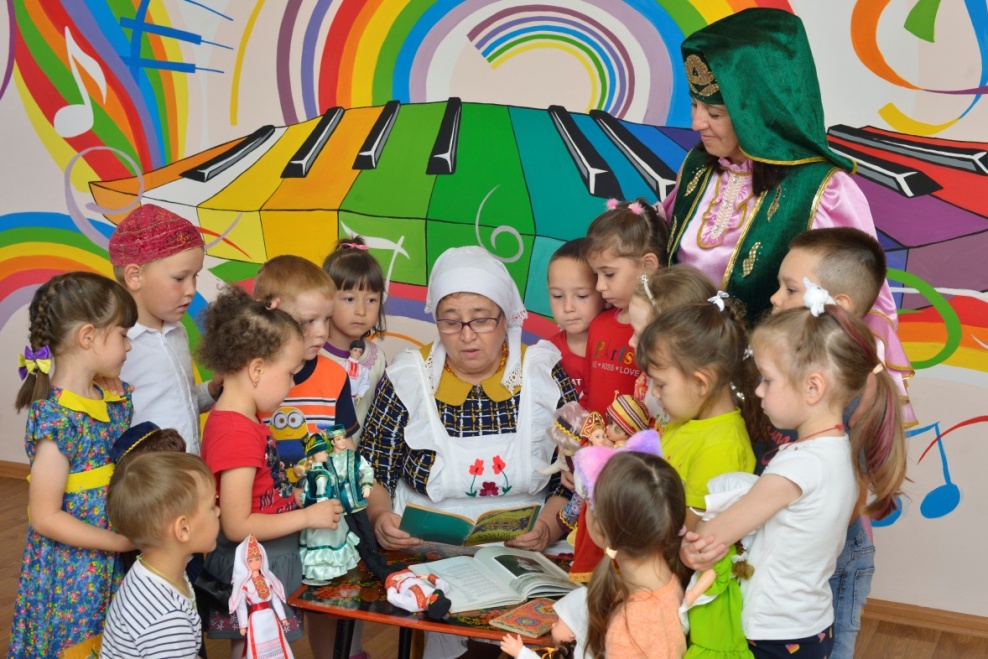 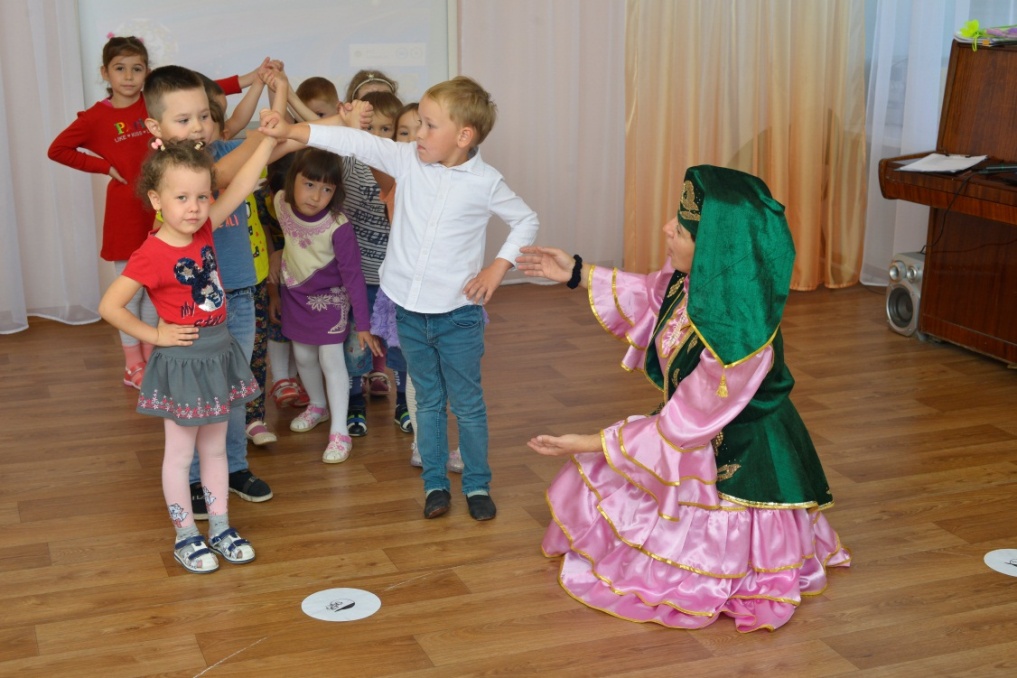 Создание языковой среды
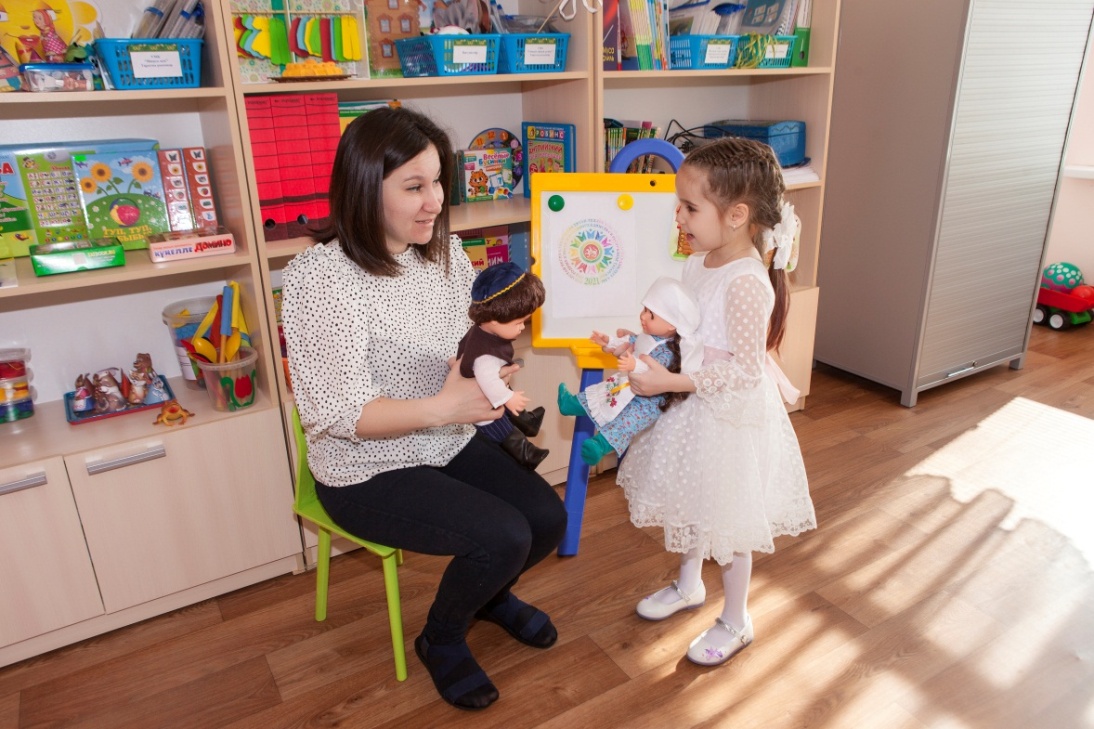 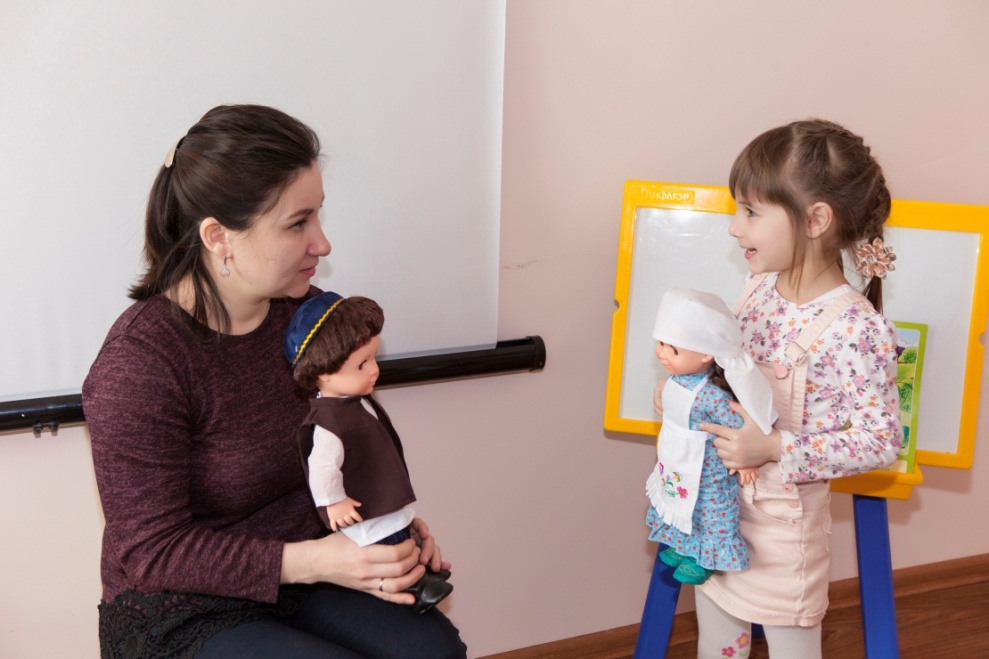 Языковая студия «Бала студия»
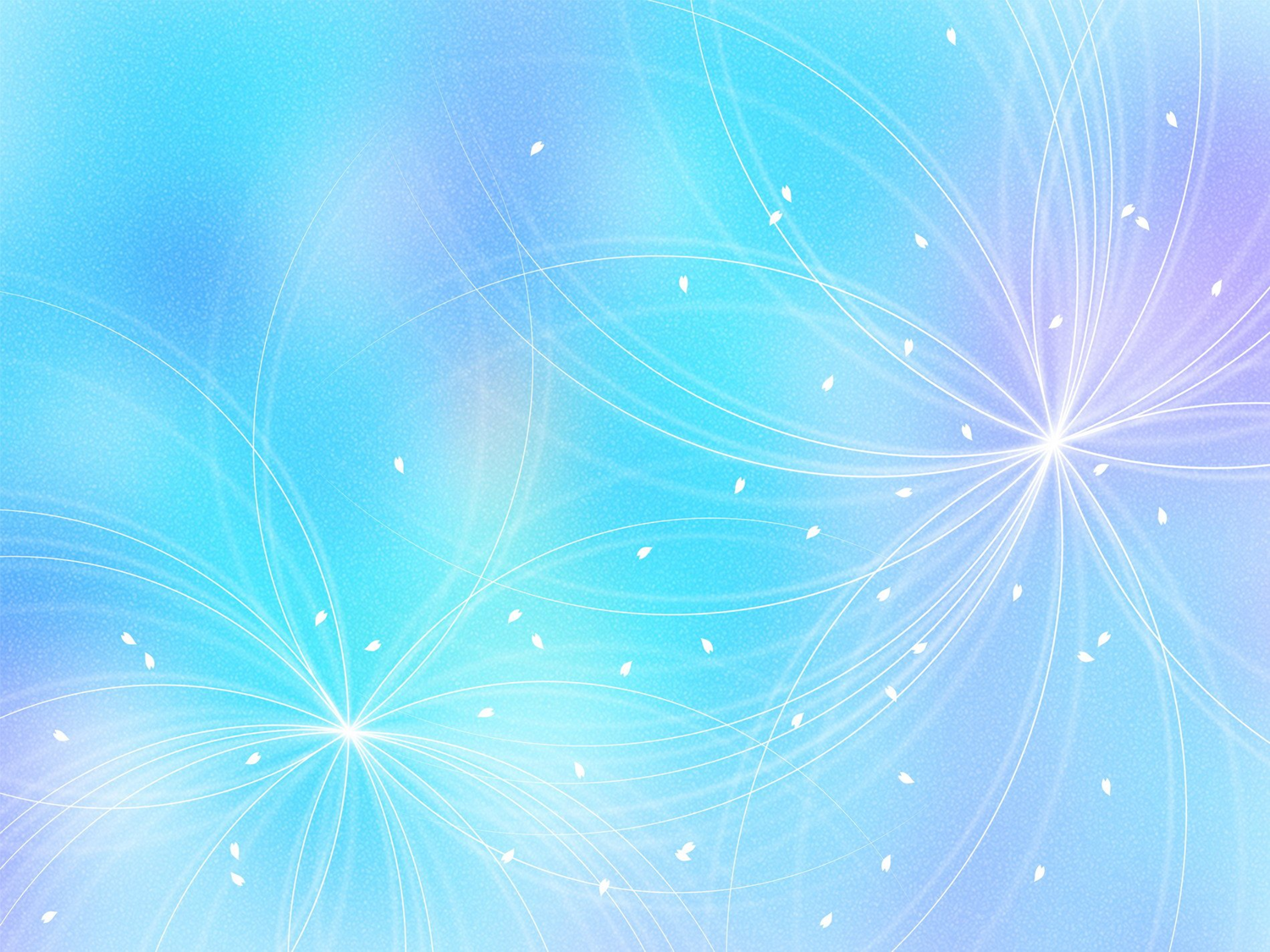 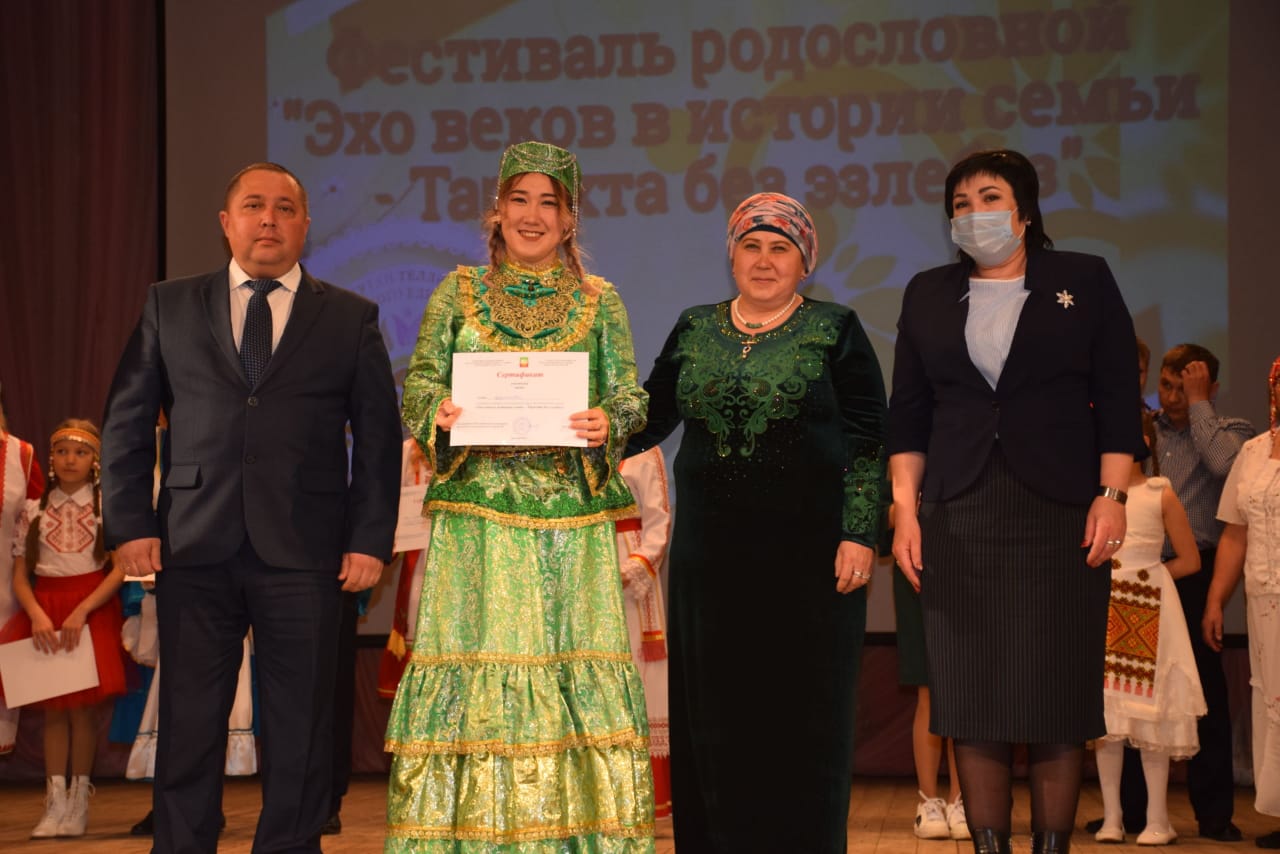 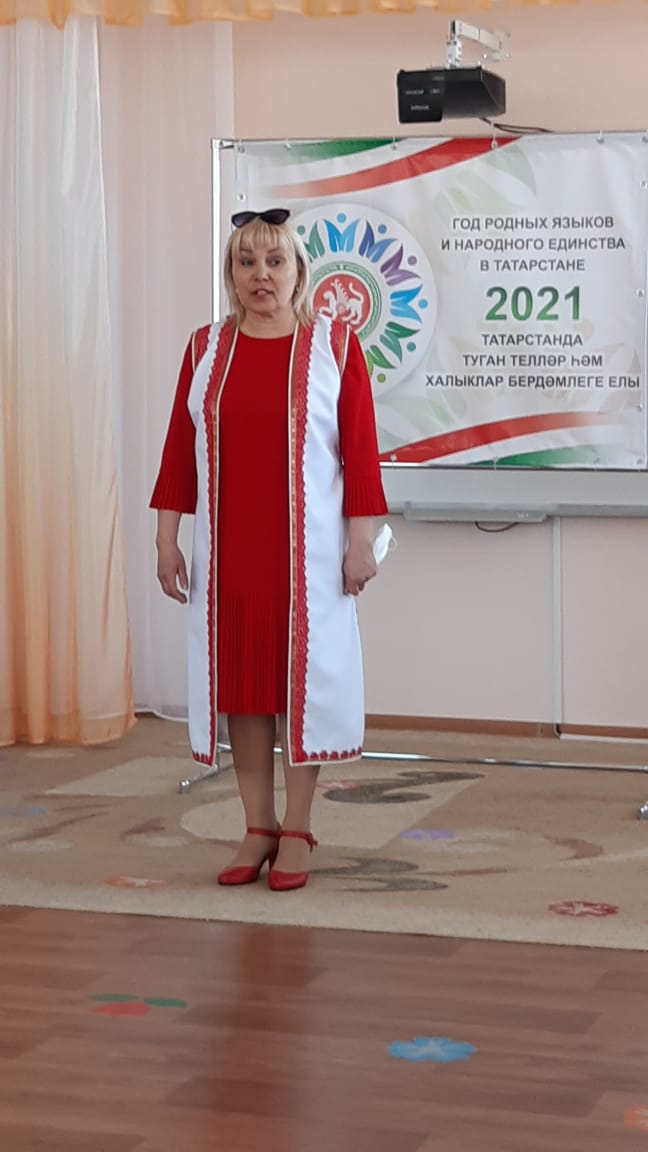 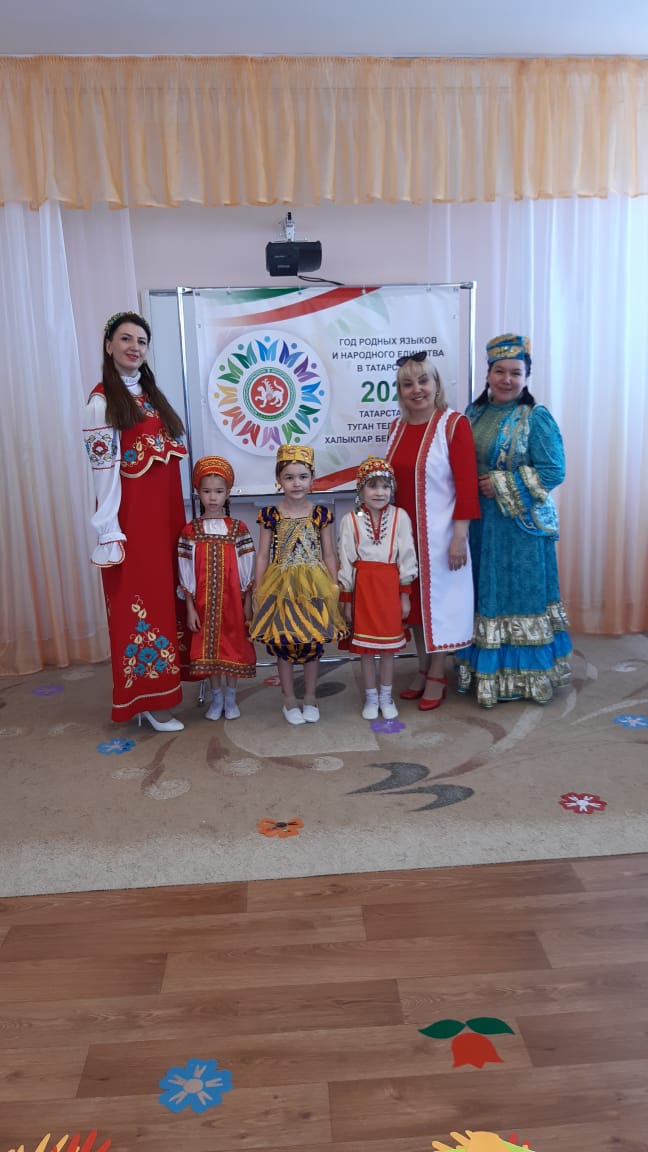 Практическая значимость проекта в
 решении проблемы интеграции
личности в единое  общественное и 
духовное пространство
России при сохранении органичной 
взаимосвязи с родным языком
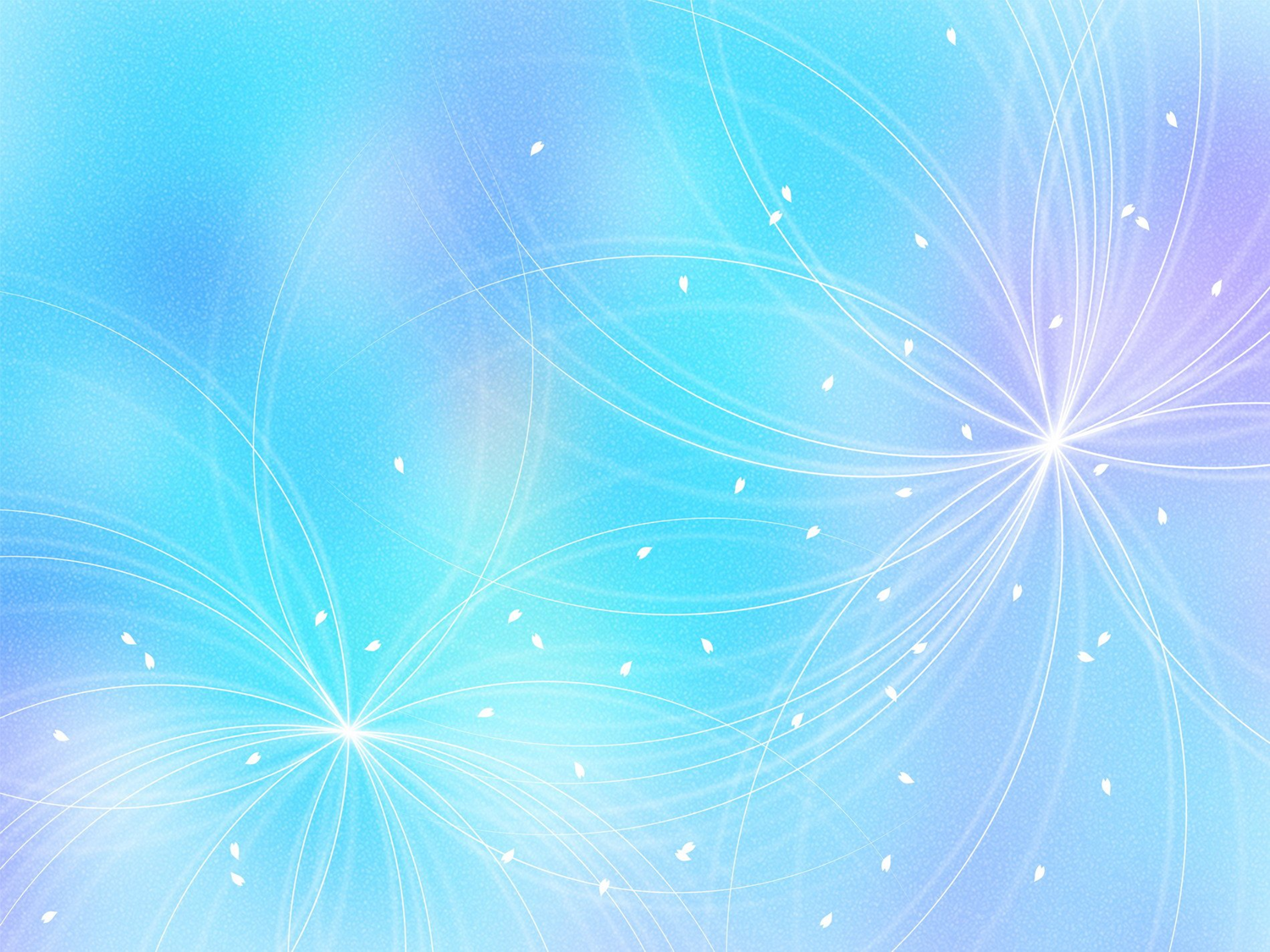 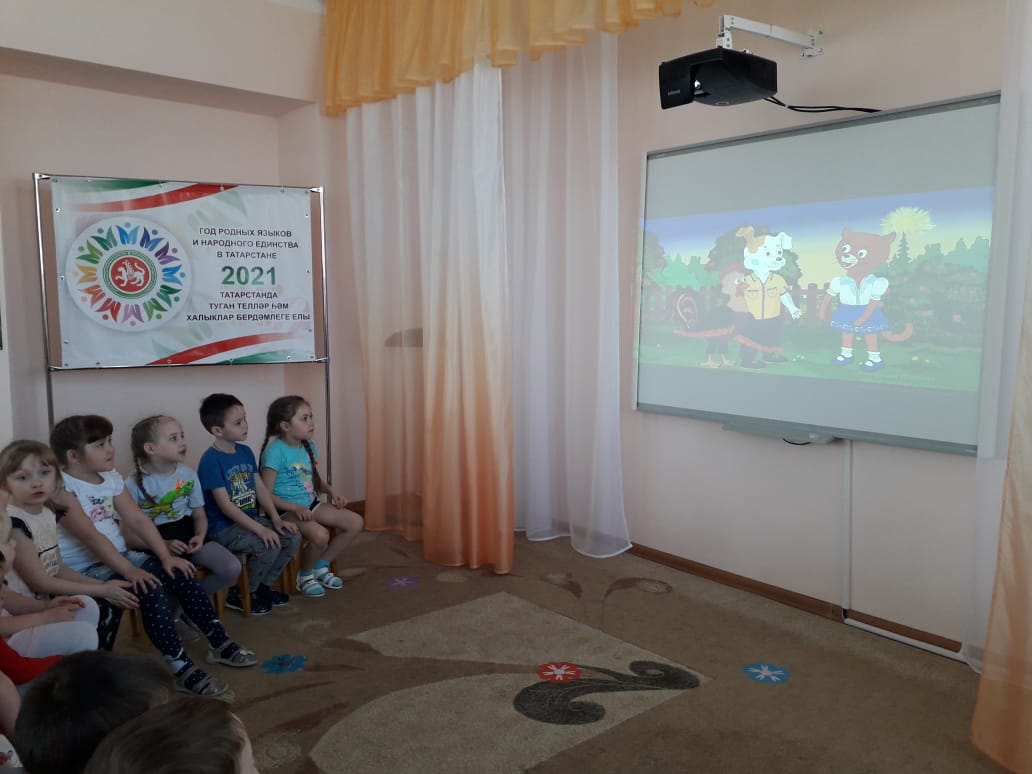 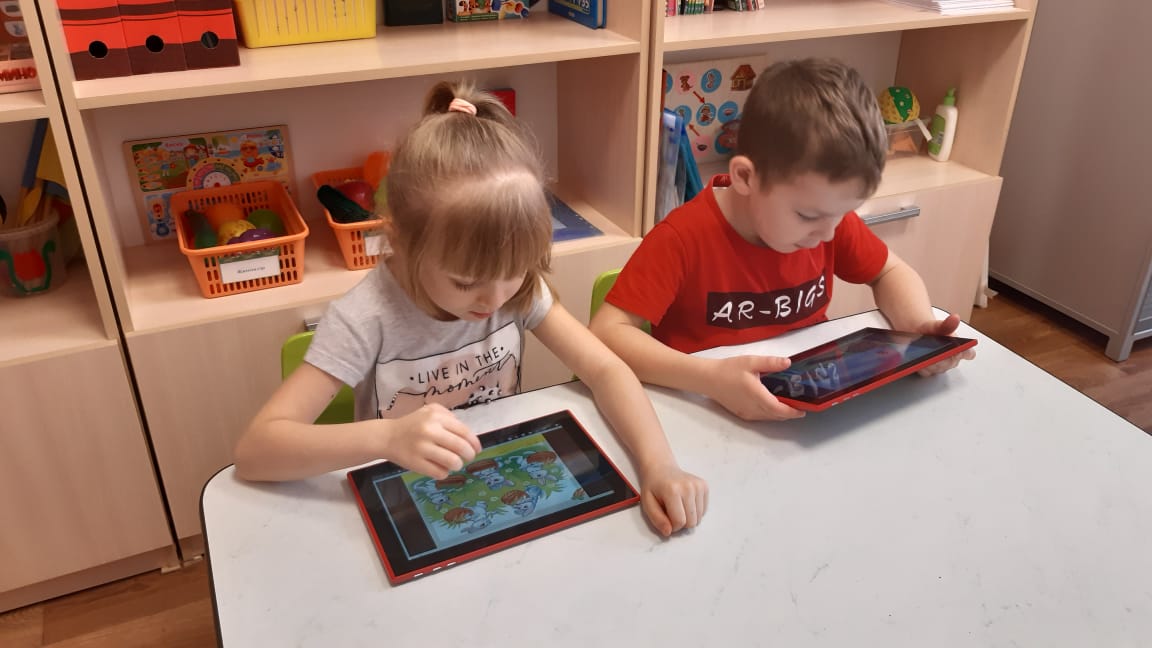 Внедрение ИКТ технологий началось с мультфильмов по УМК
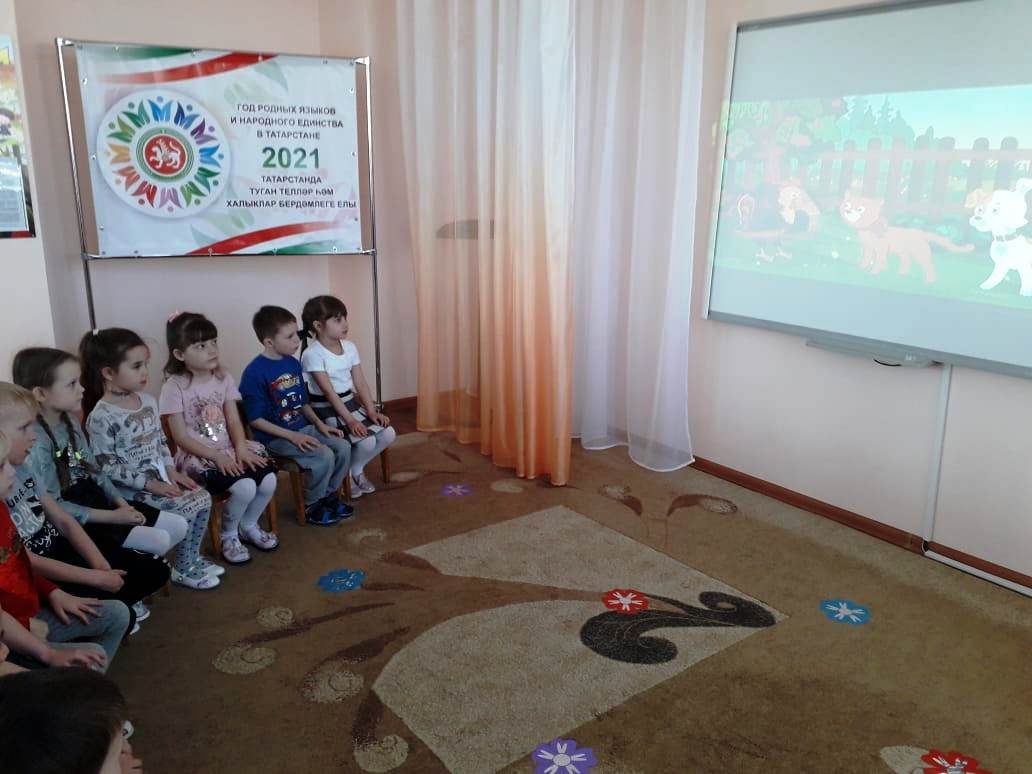 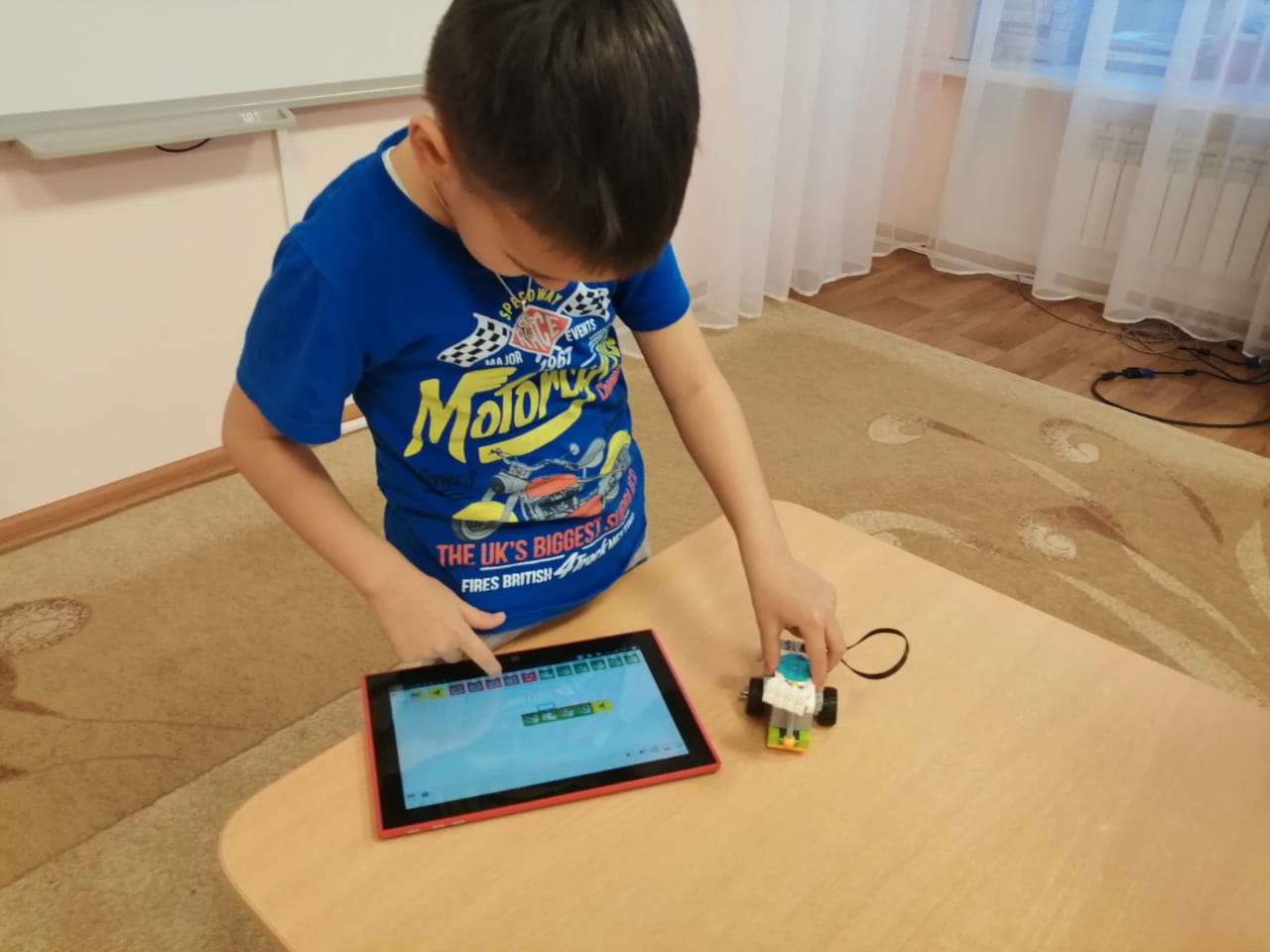 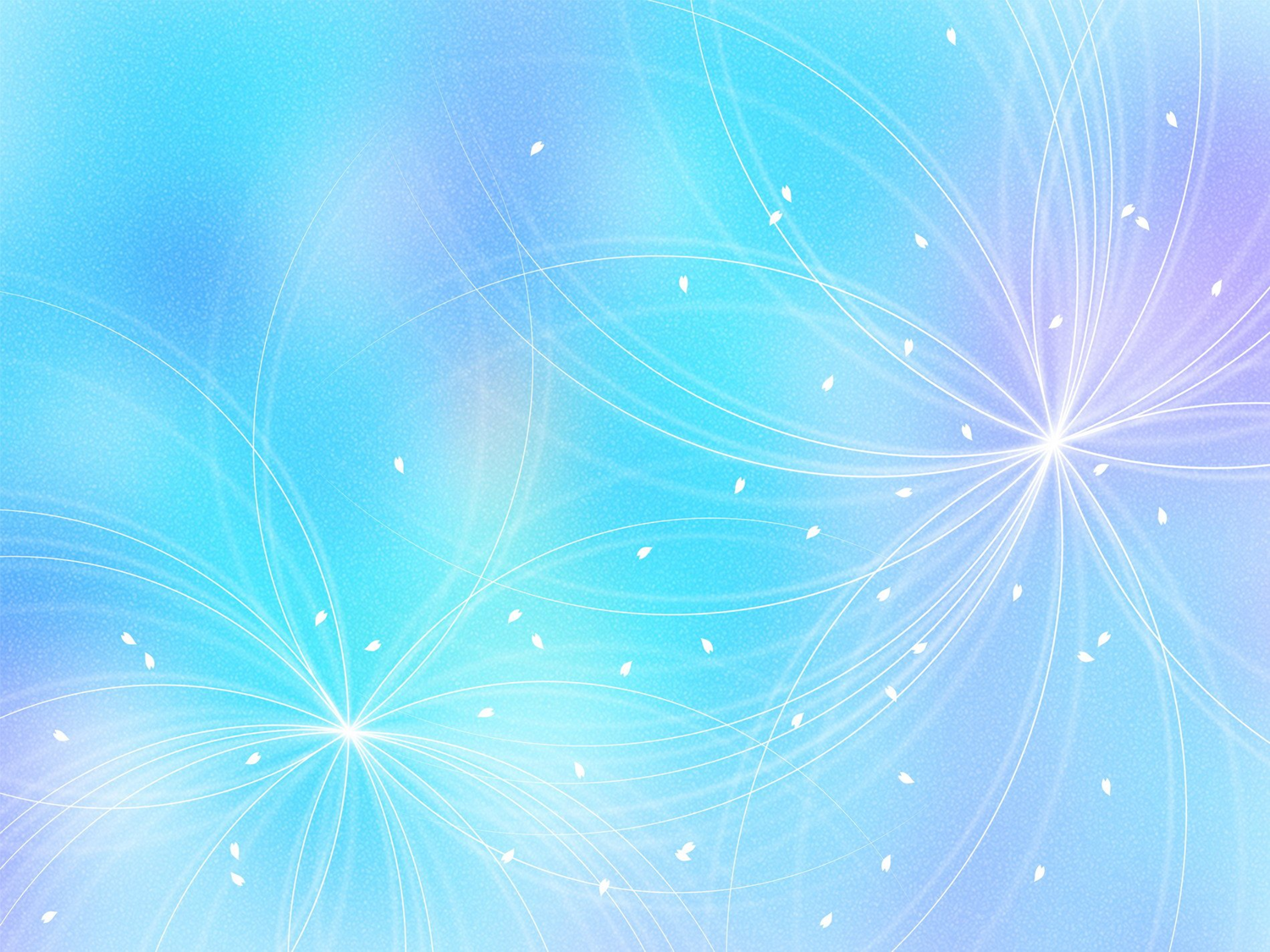 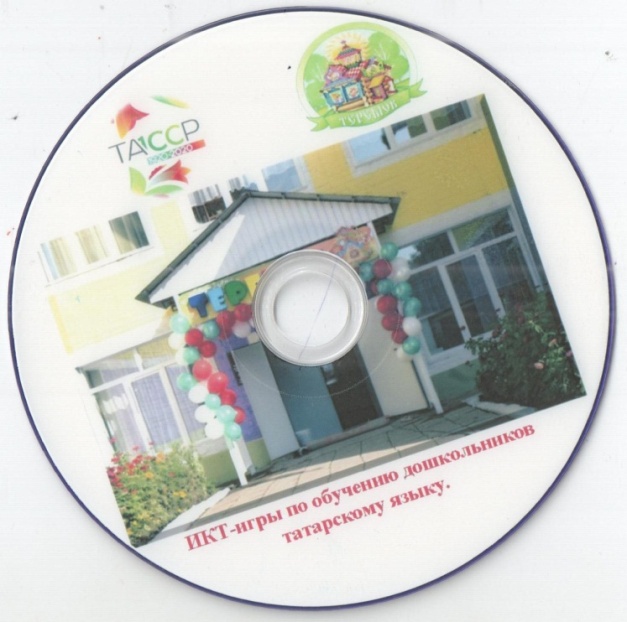 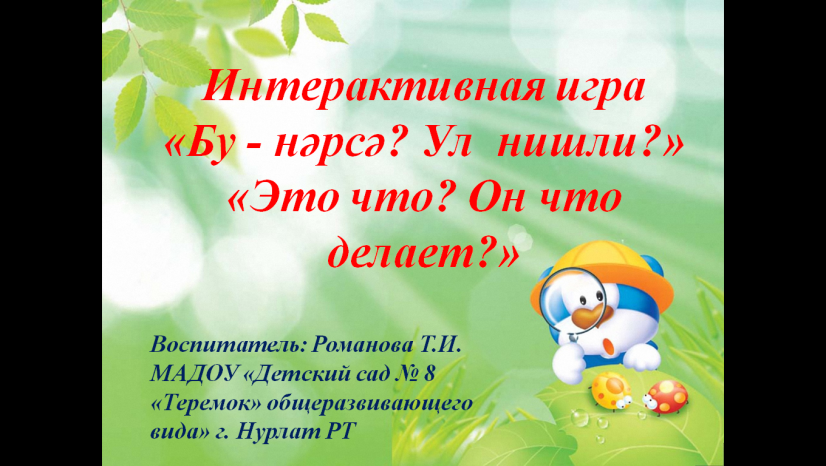 Авторские ИКТ игры педагогов
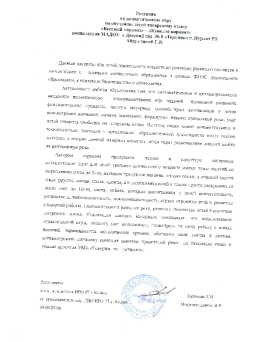 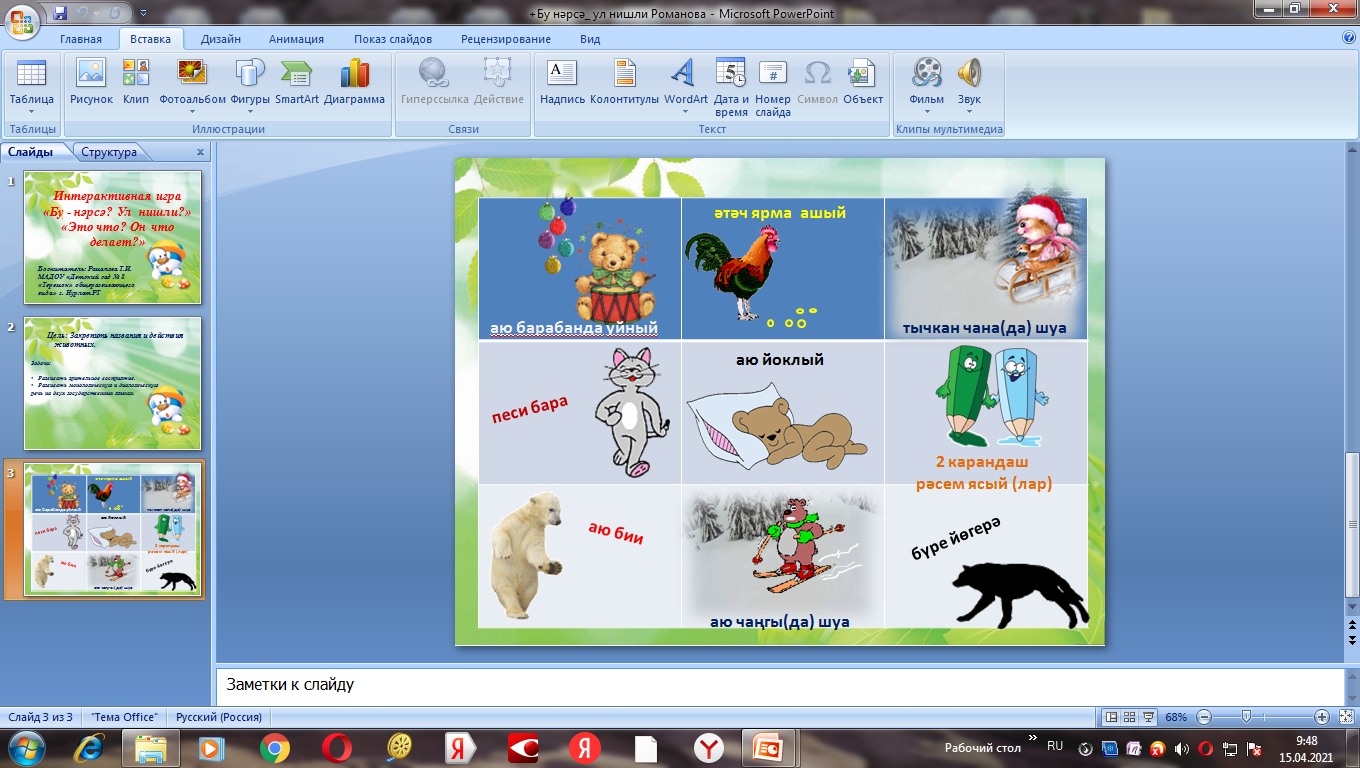 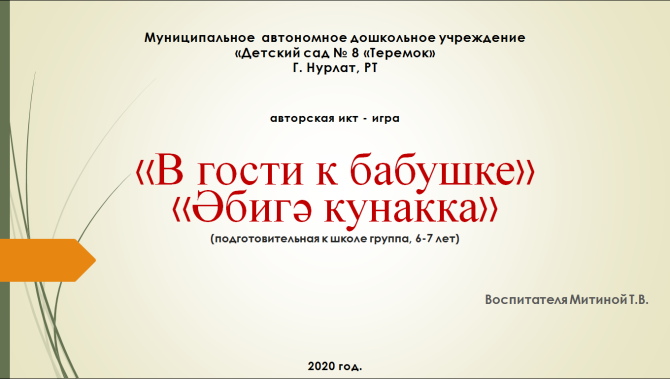 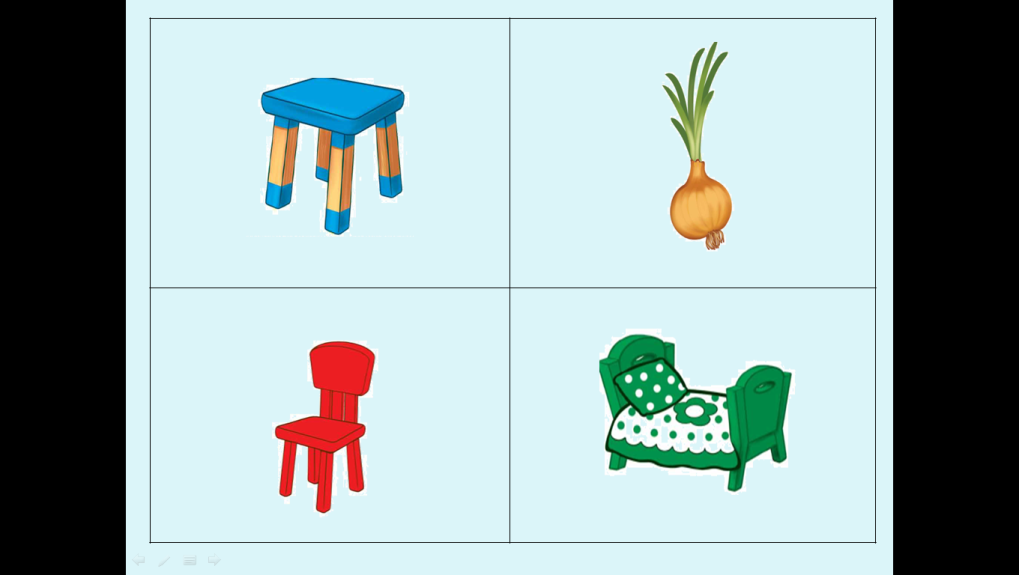 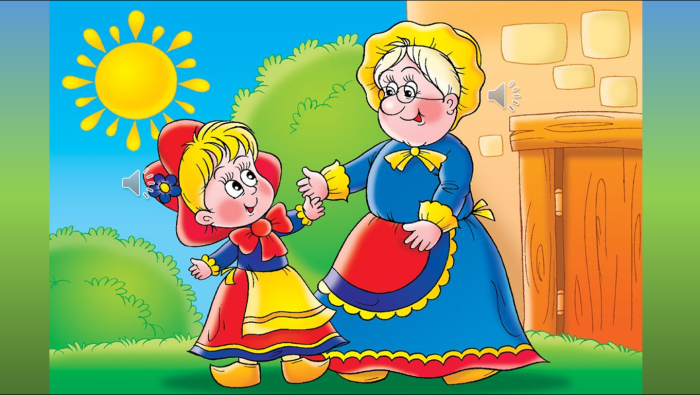 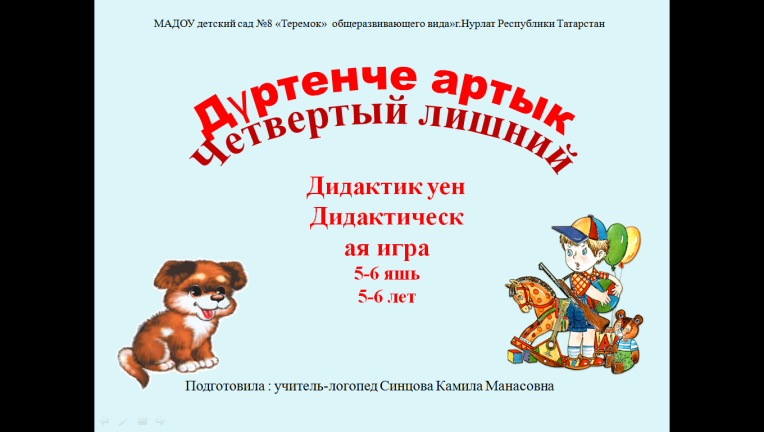 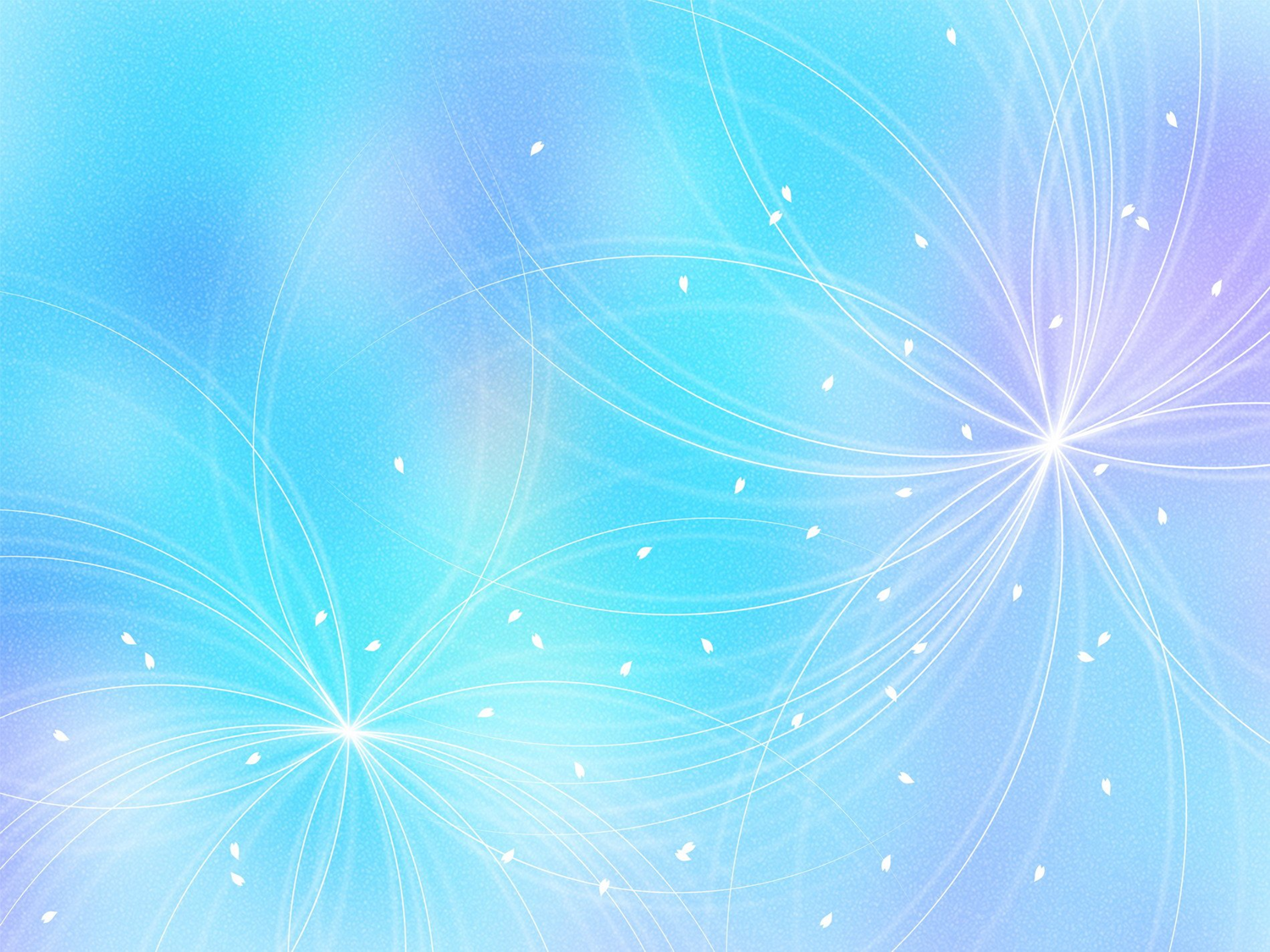 Использование QR – кодов в работе с родителями
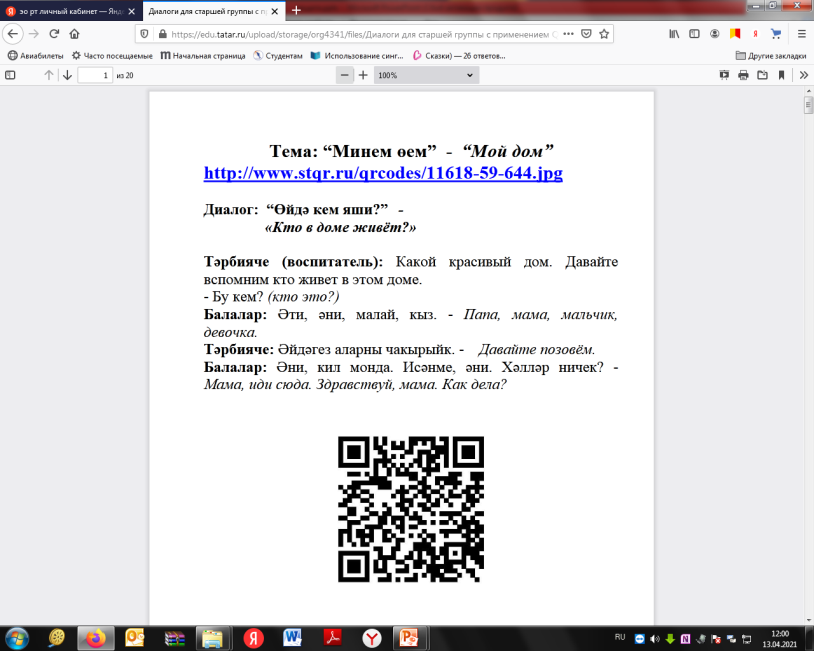 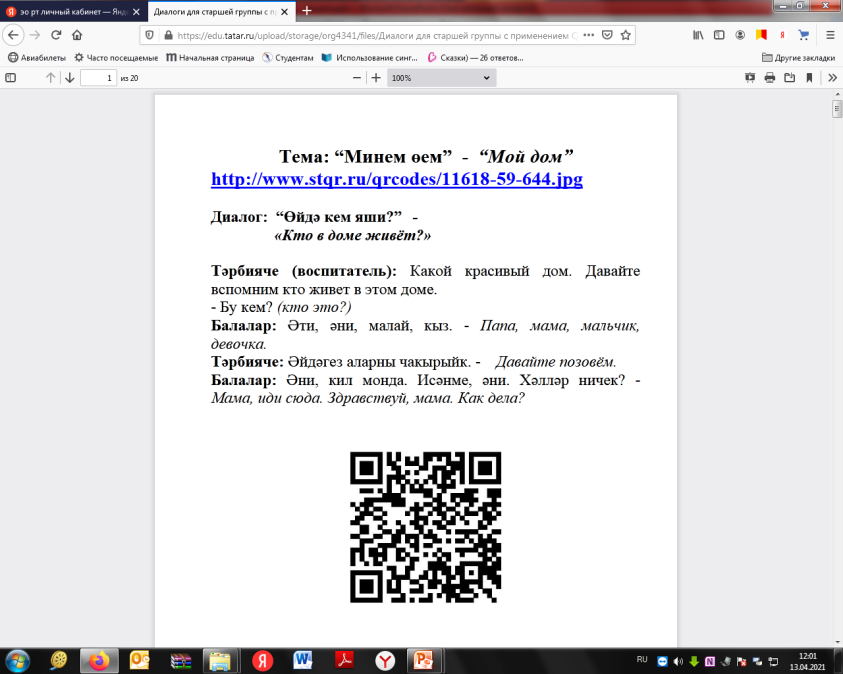 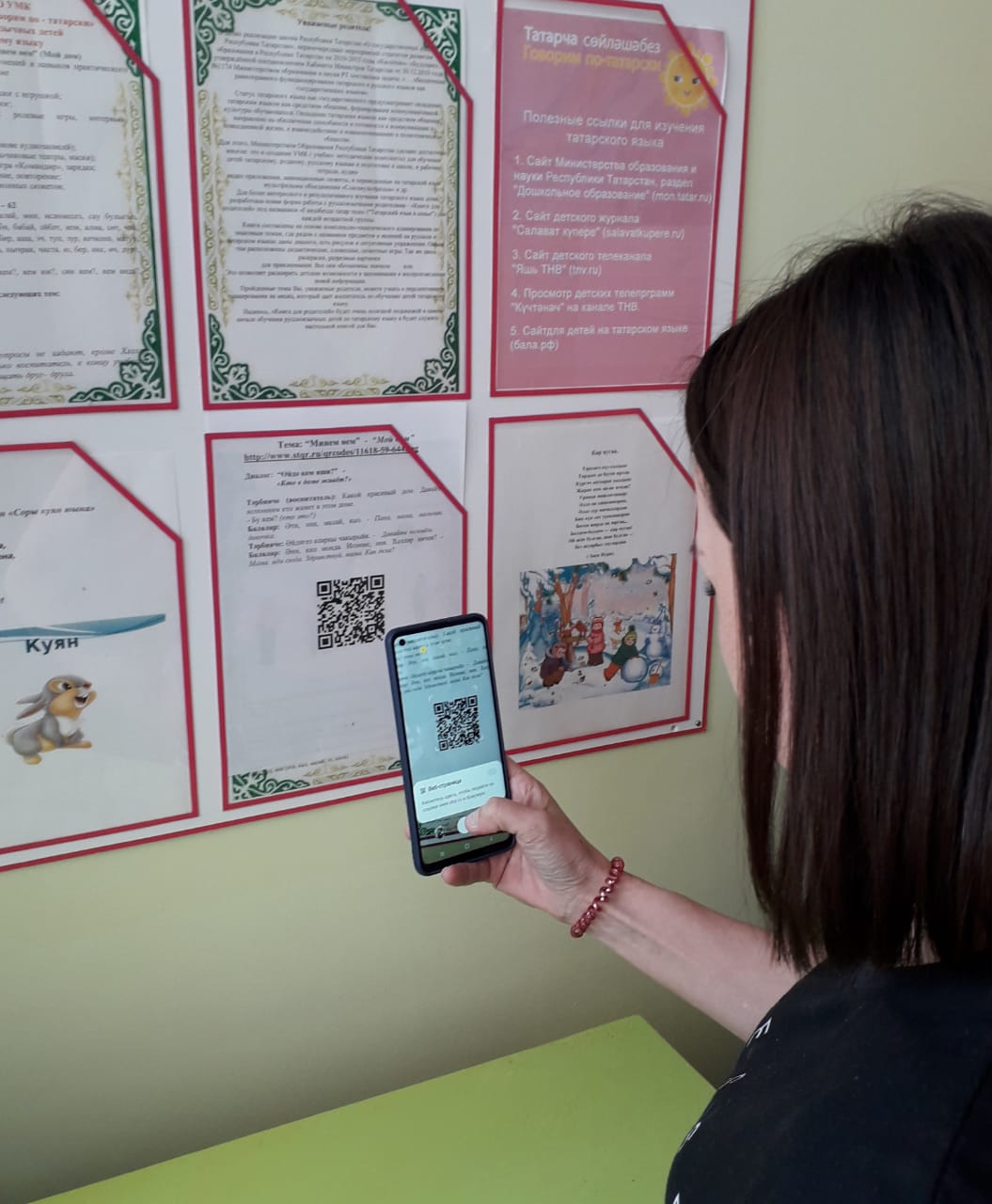 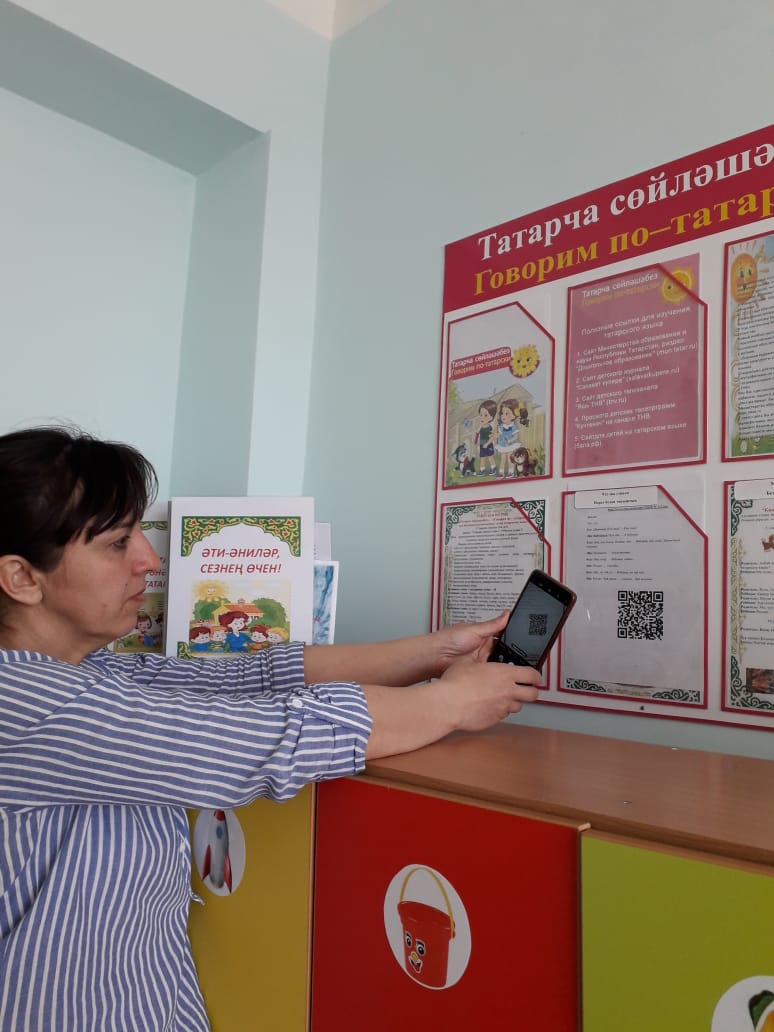 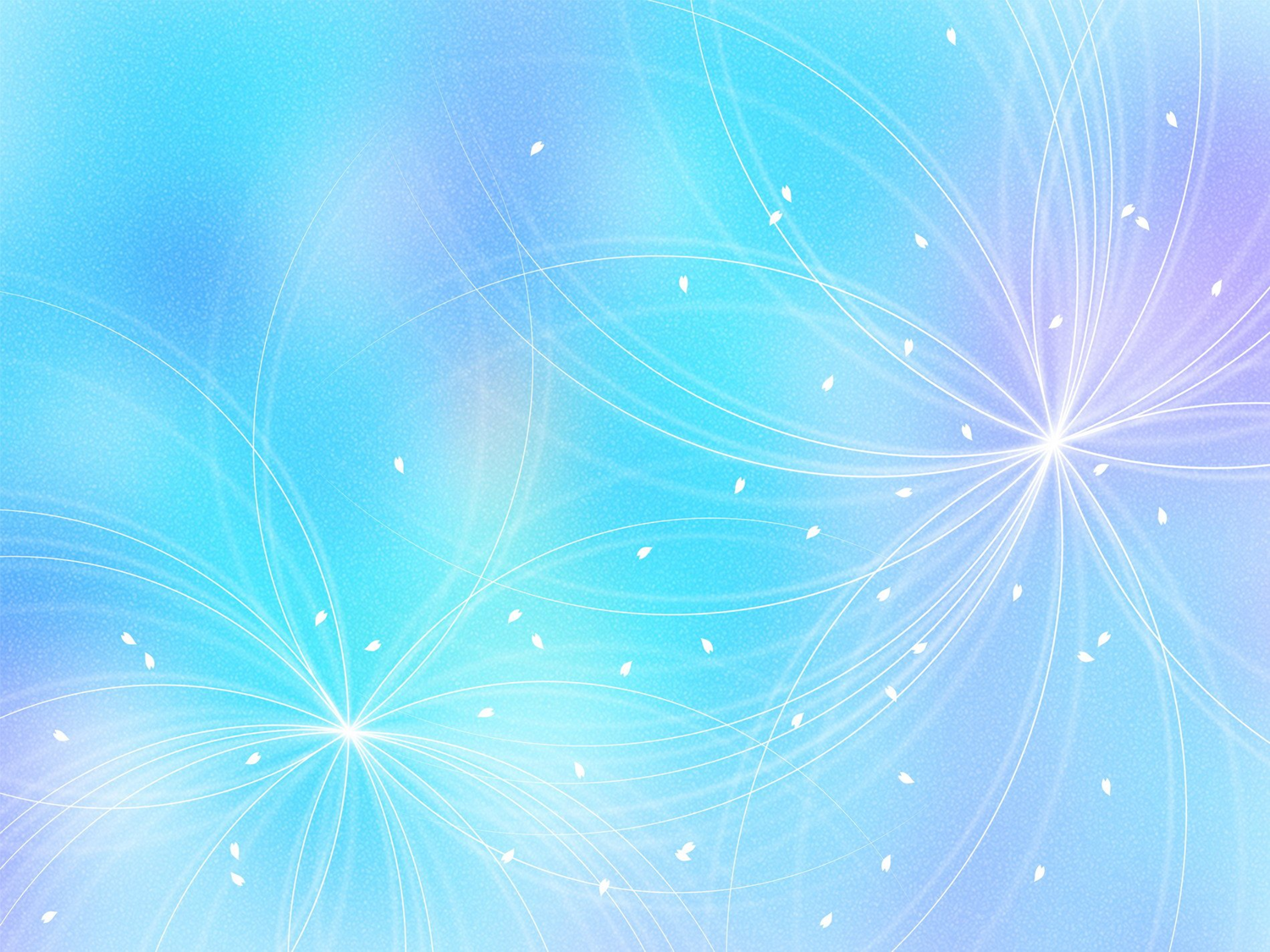 Виртуальные онлайн – встречи через ZOOM
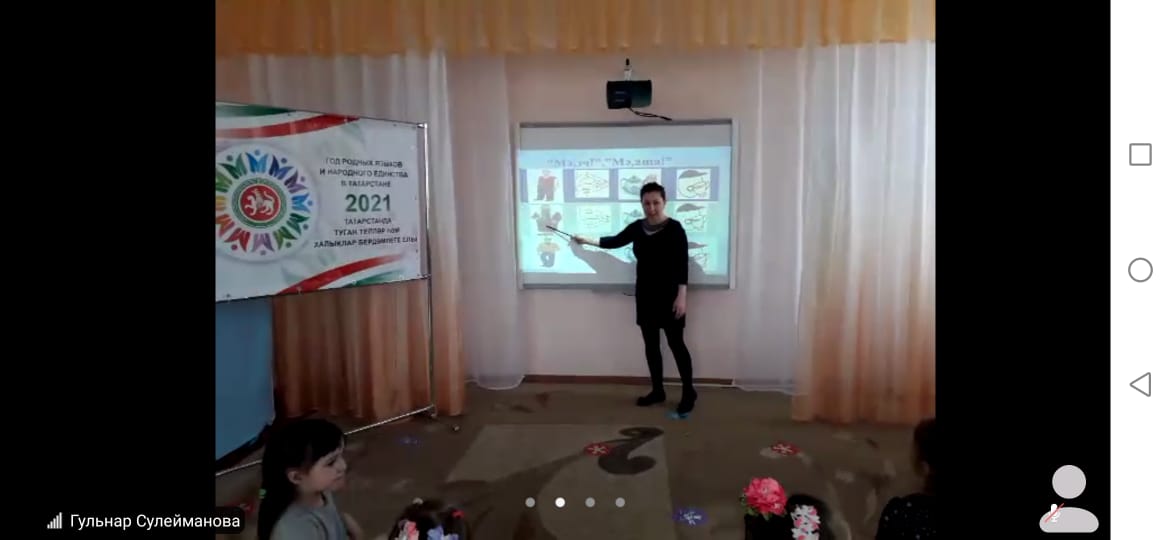 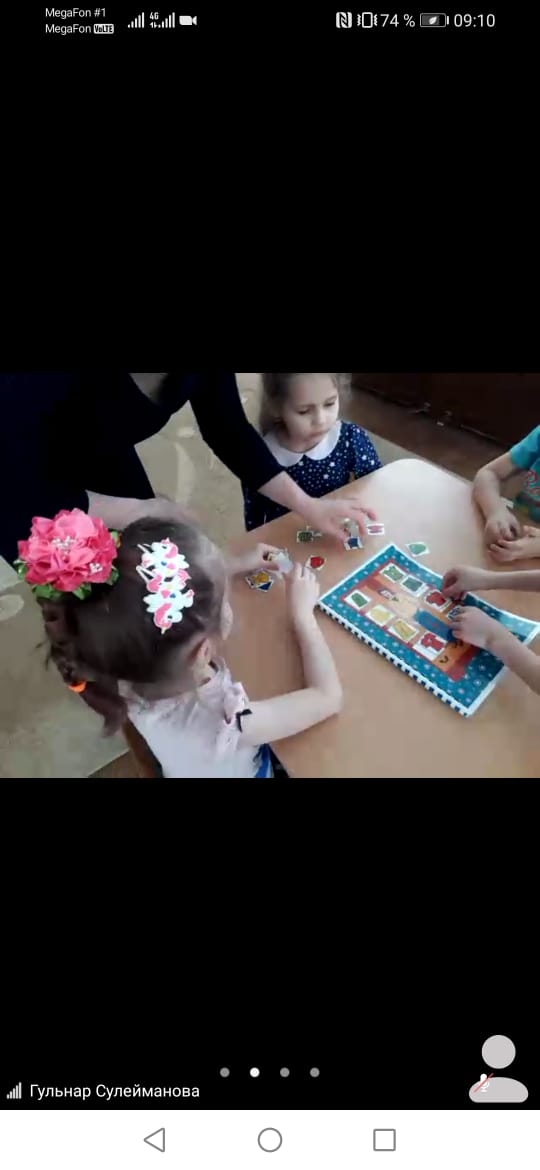 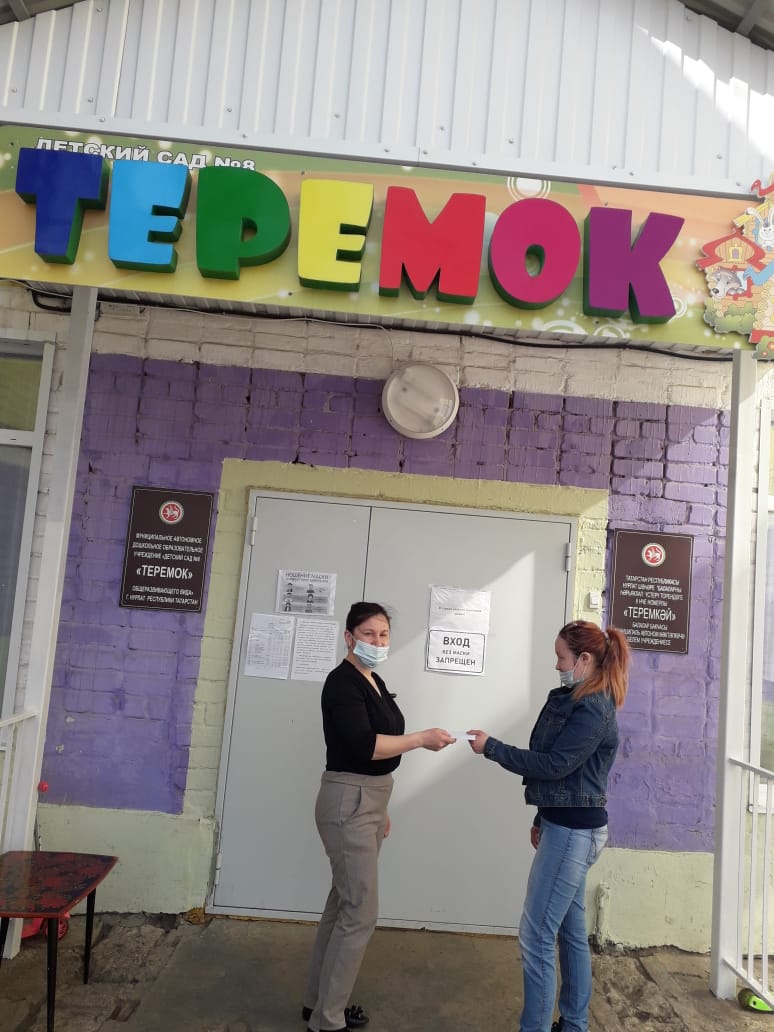 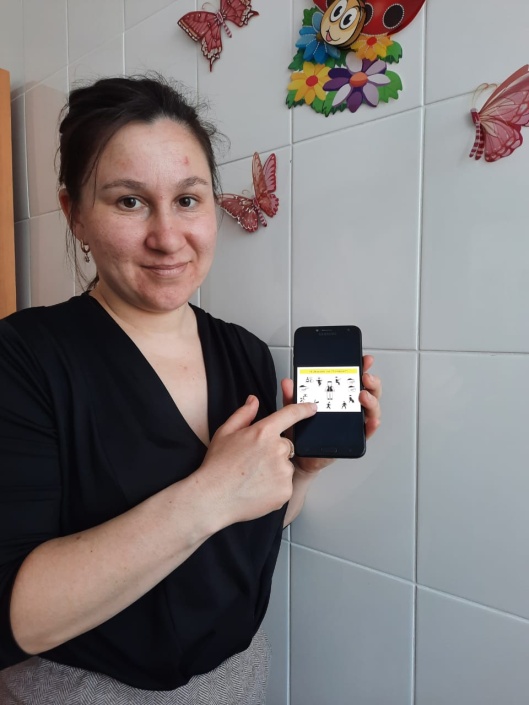 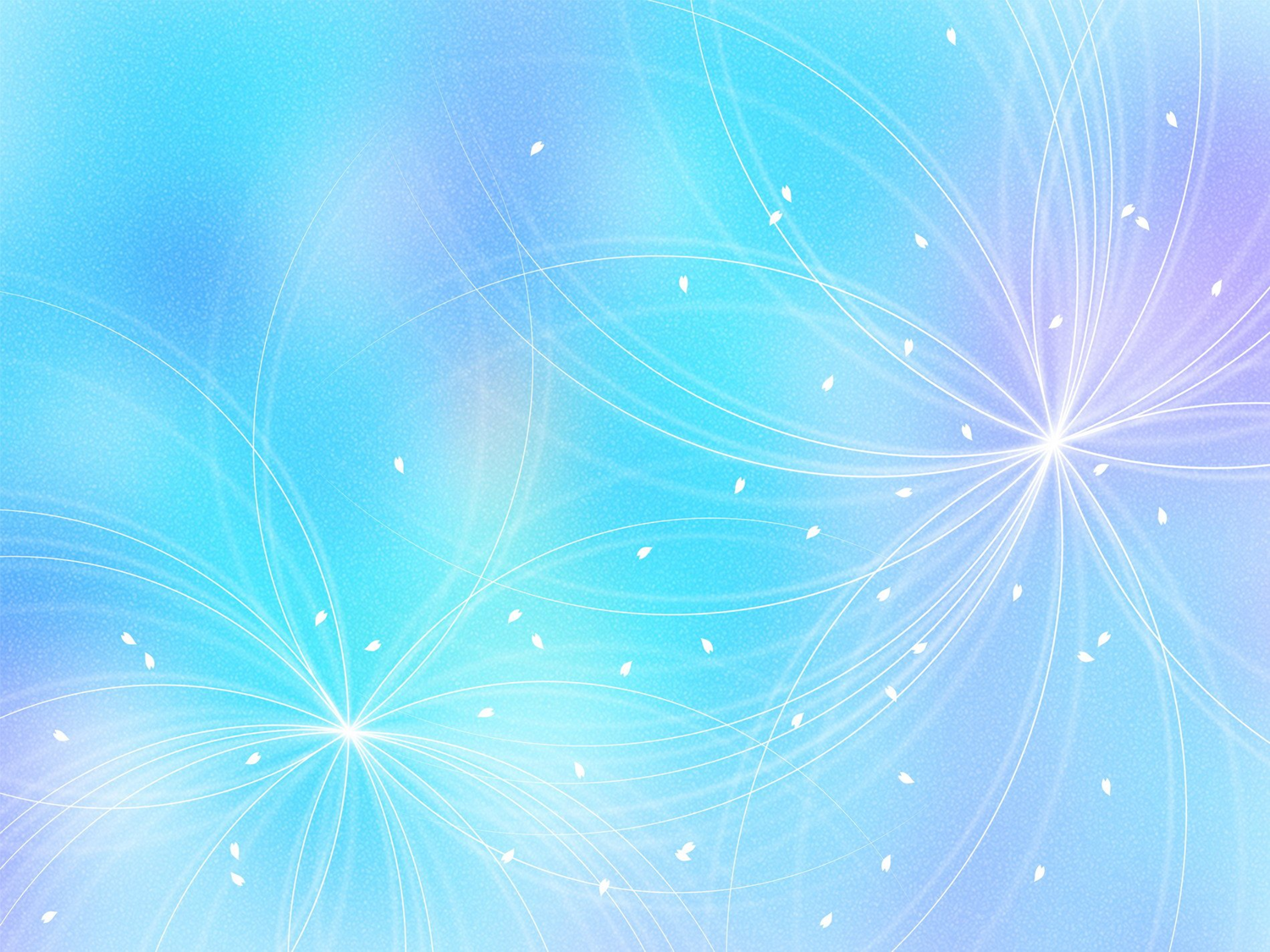 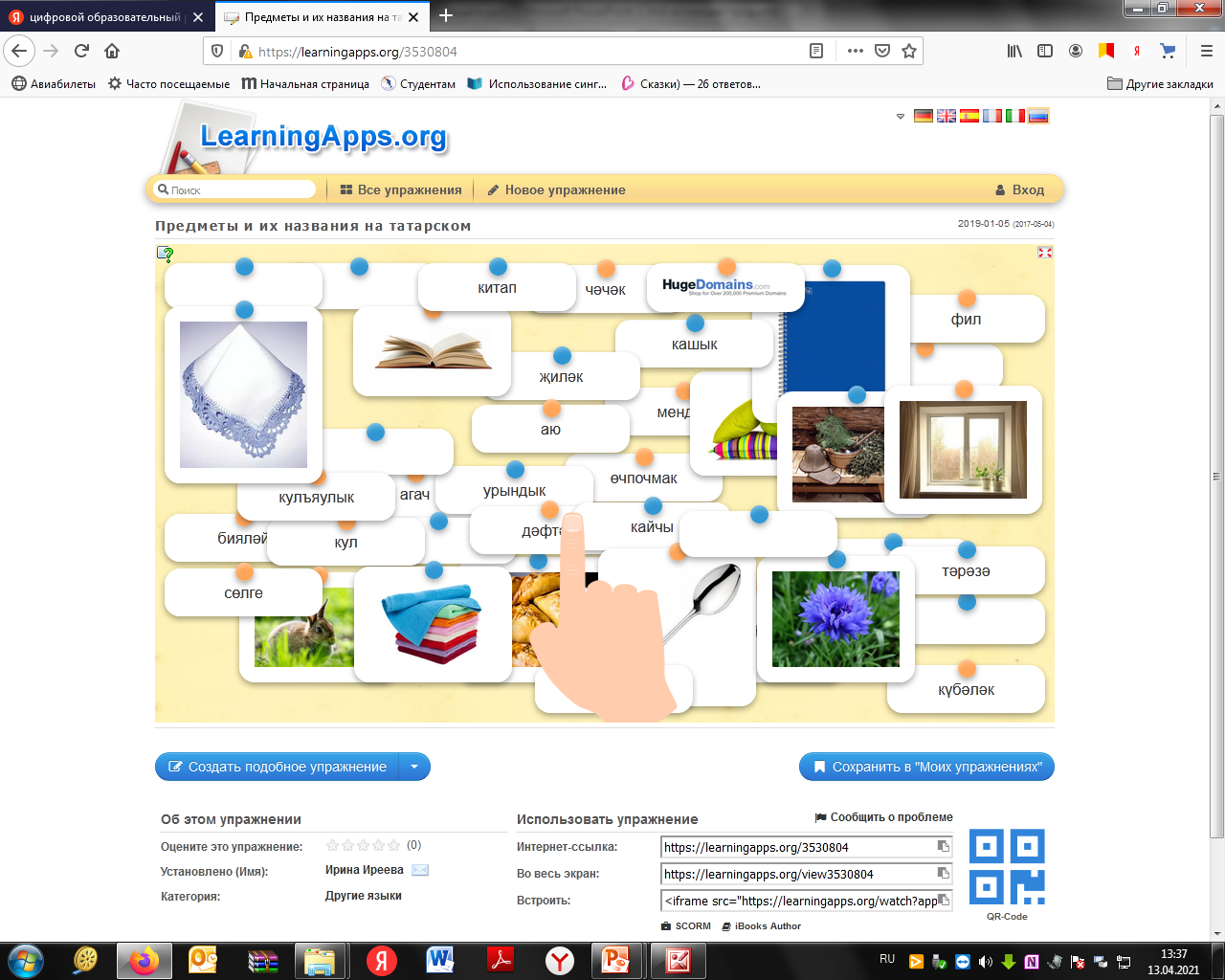 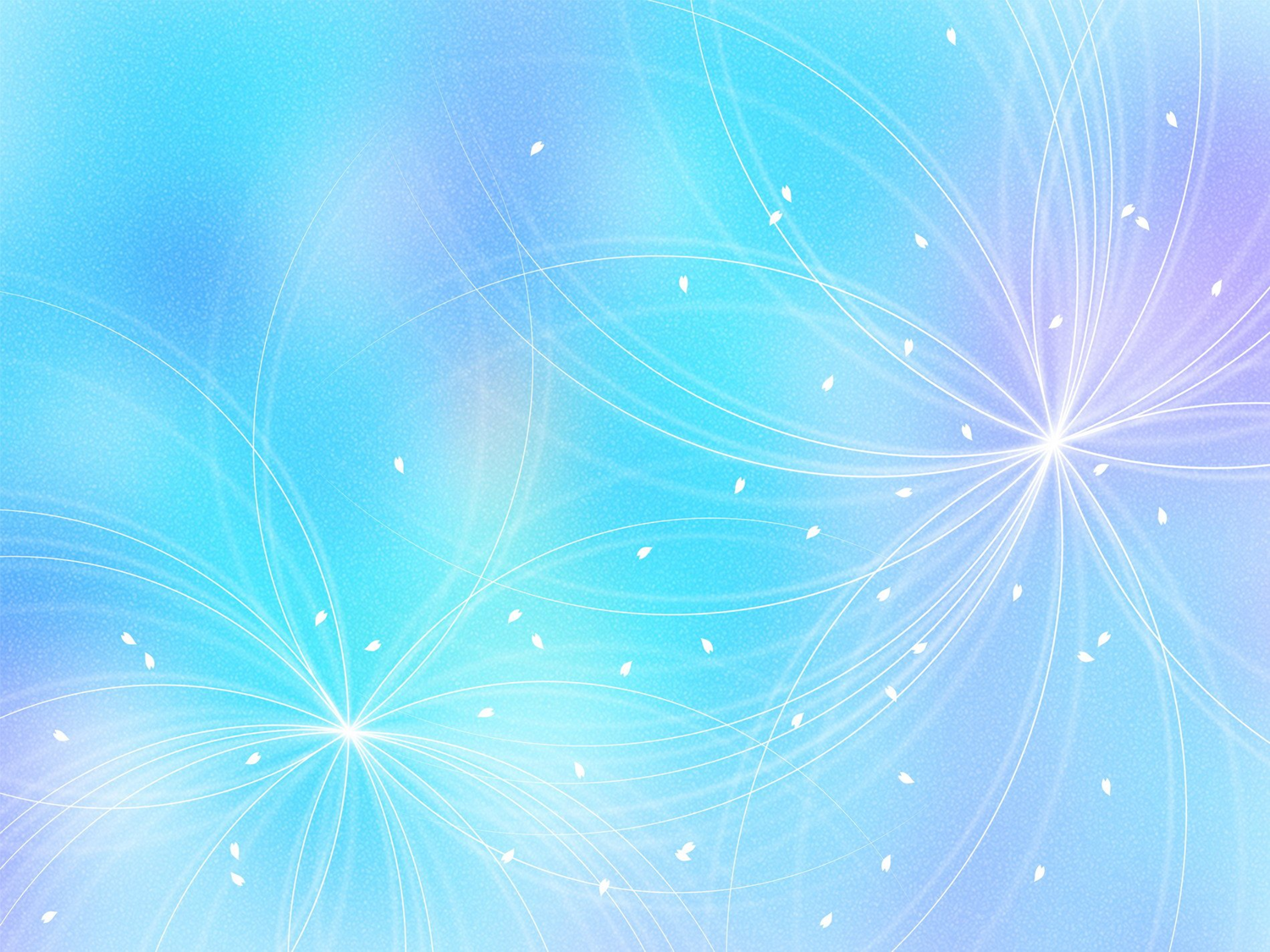 Онлайн – занятия журнала «Салават күпере»  по изобразительной деятельности 
на татарском языке
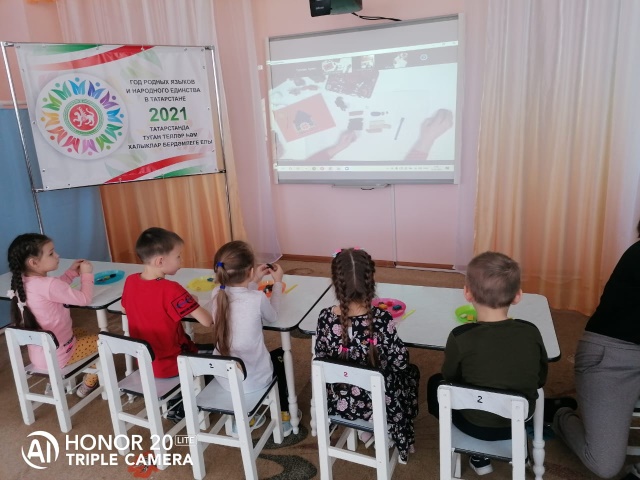 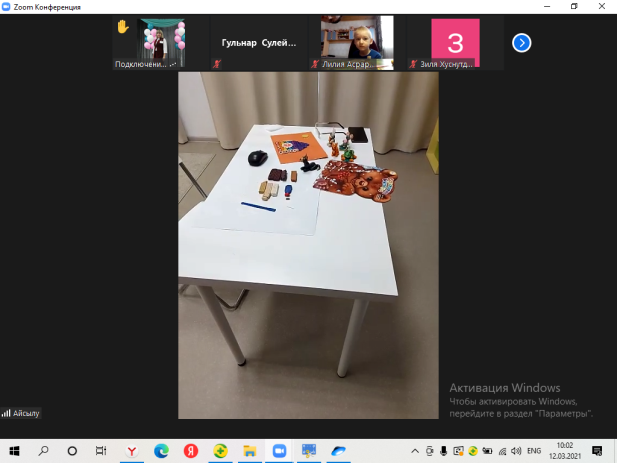 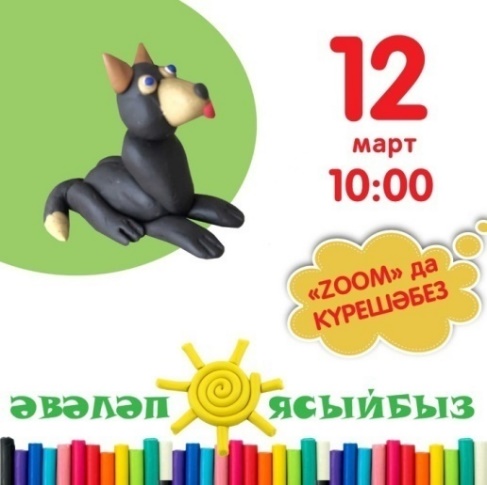 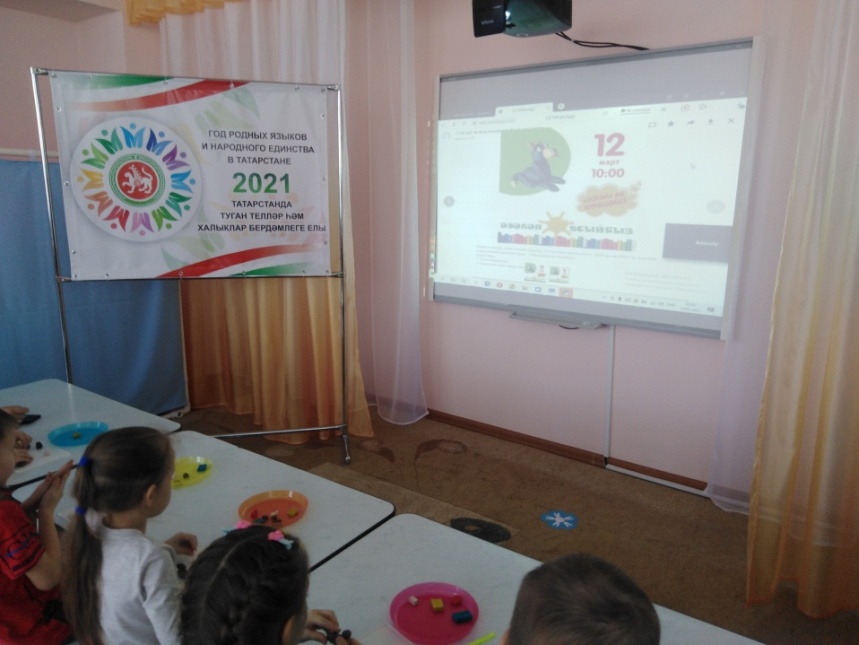 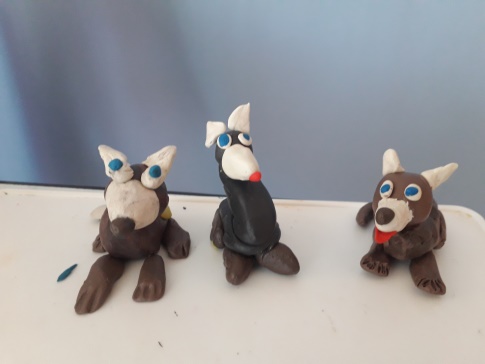 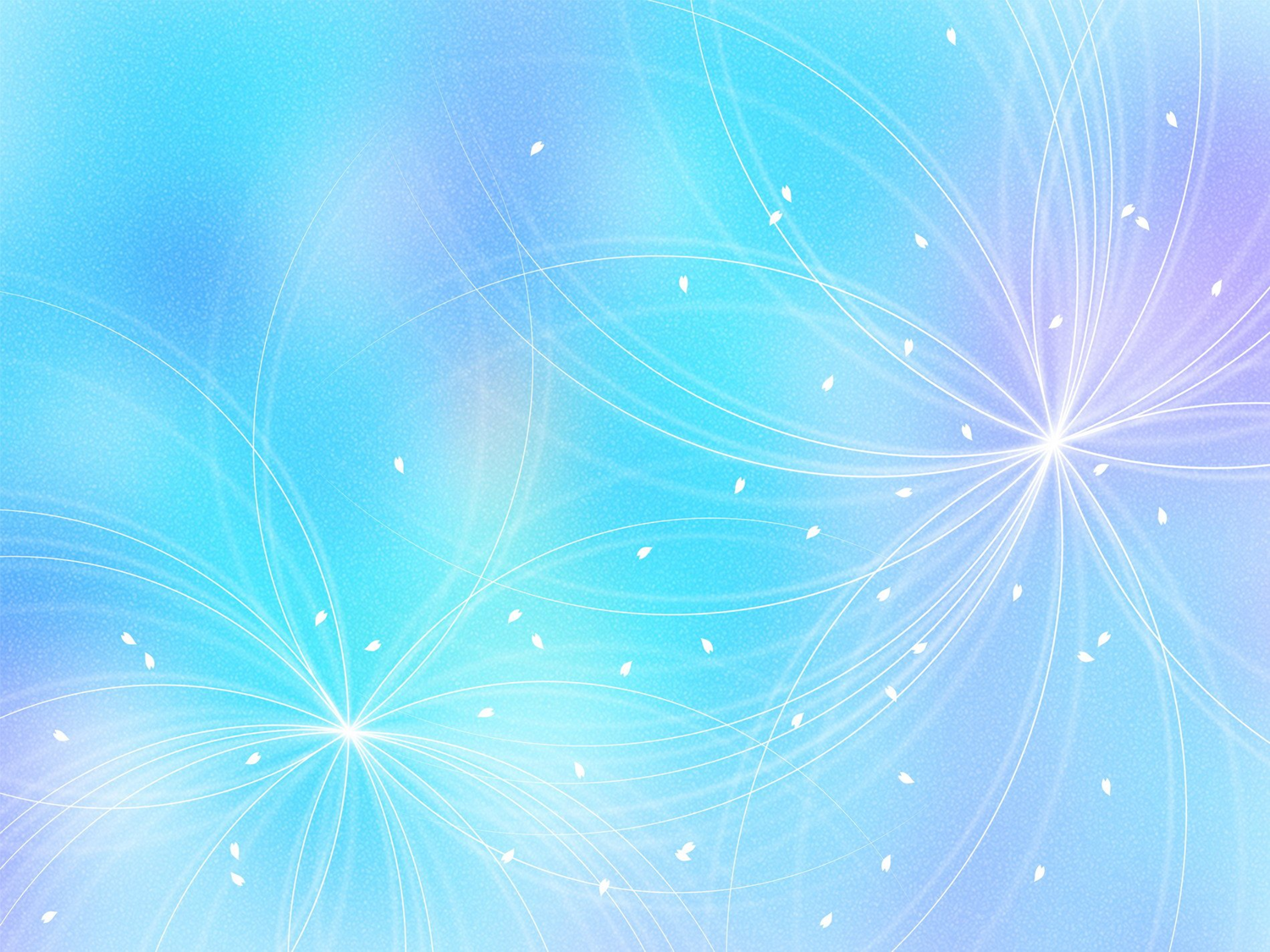 Участие педагогов в муниципальных конкурсах
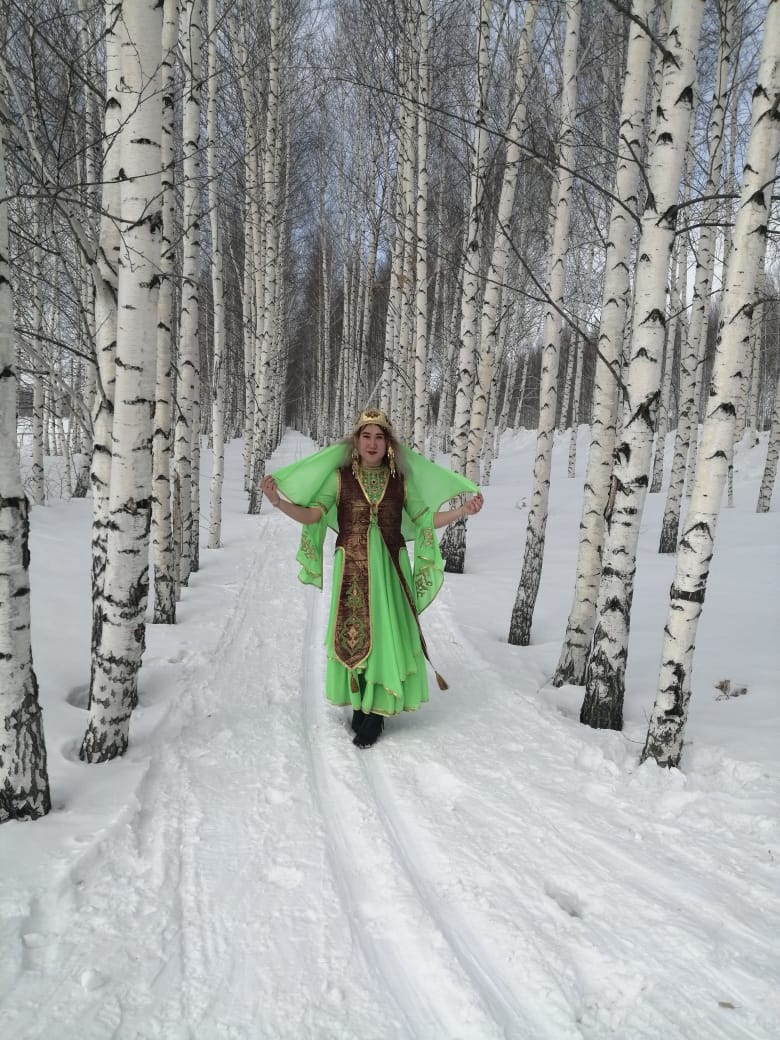 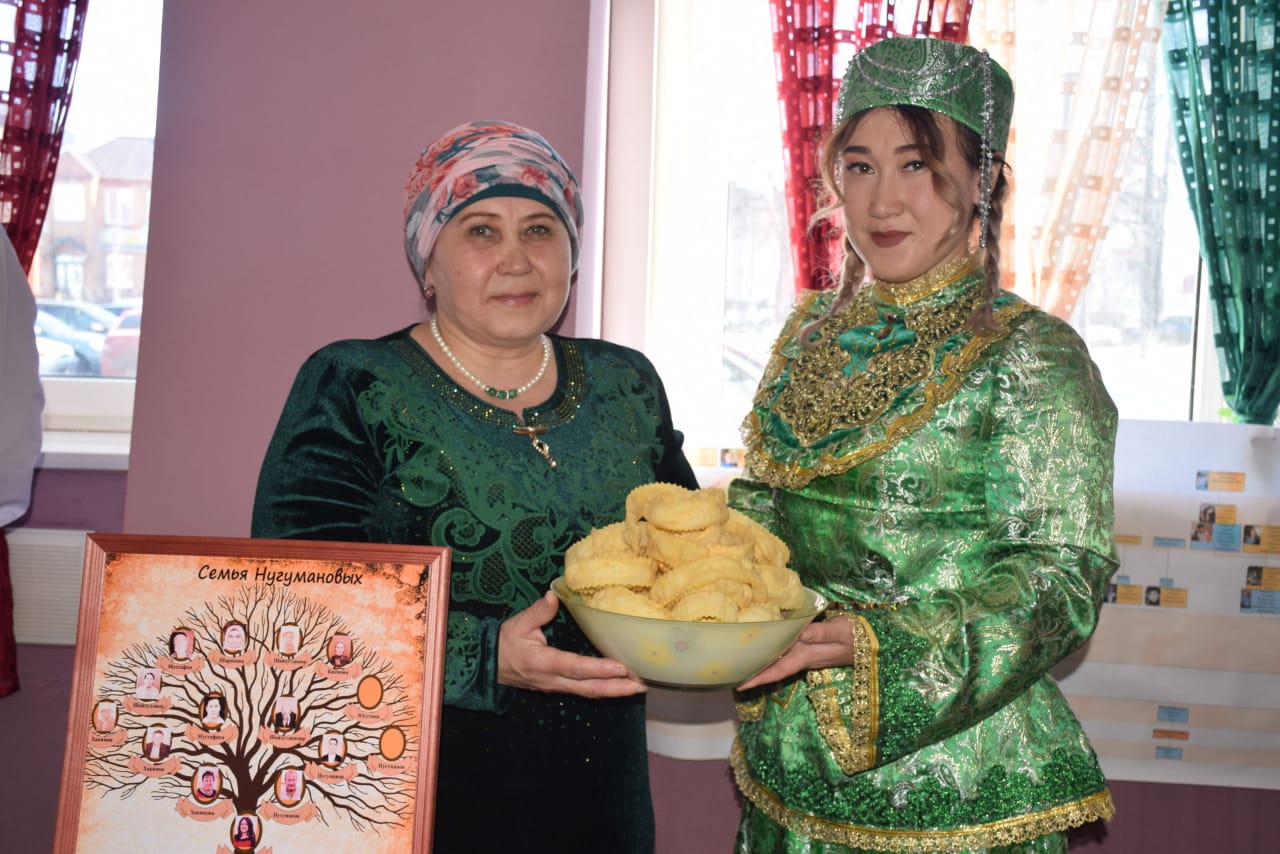 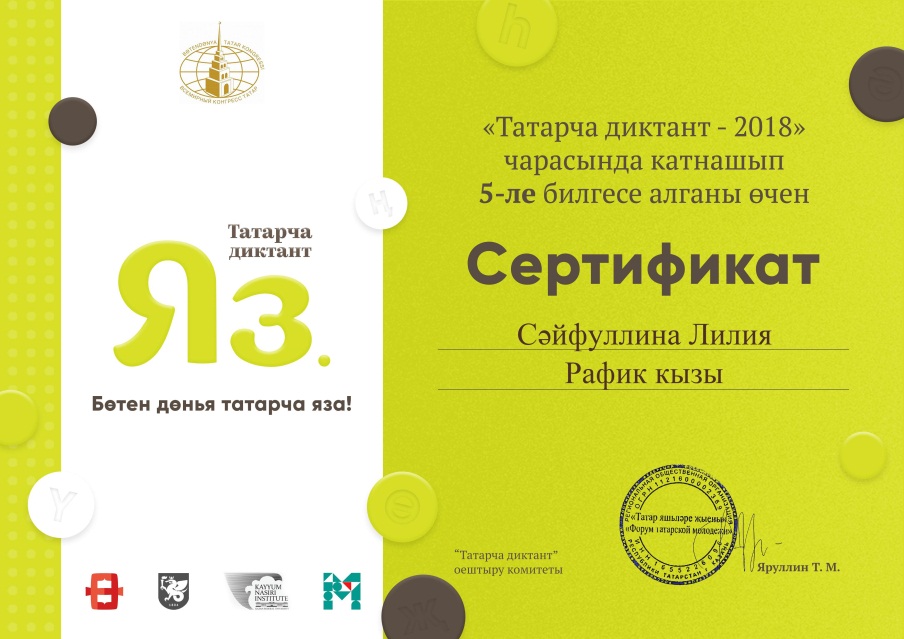 Эхо веков в  истории семьи – Тарихта без эзлебез
Нурлатская
красавица
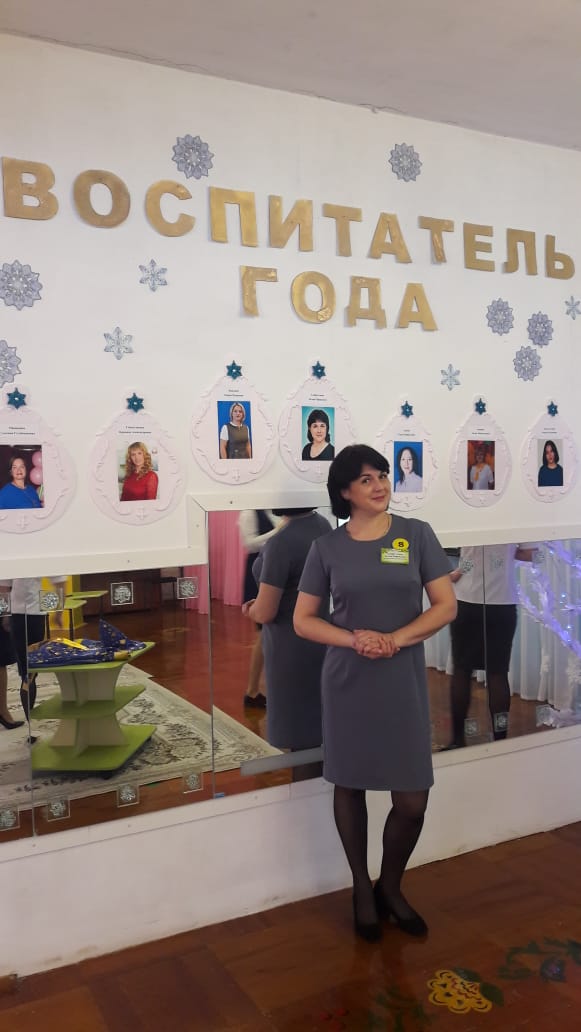 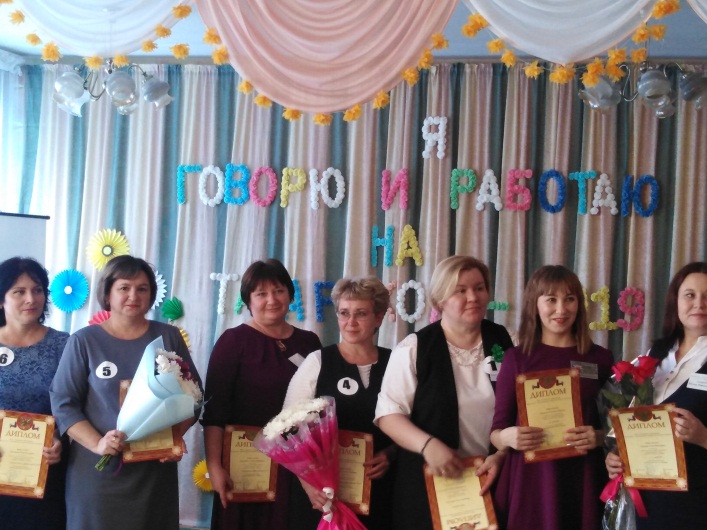 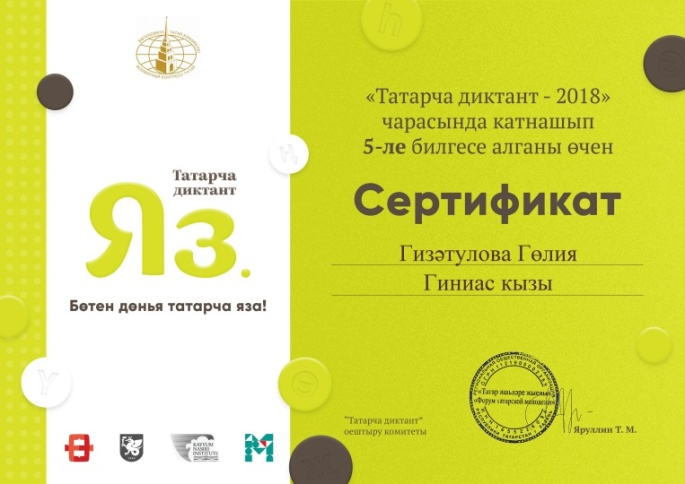 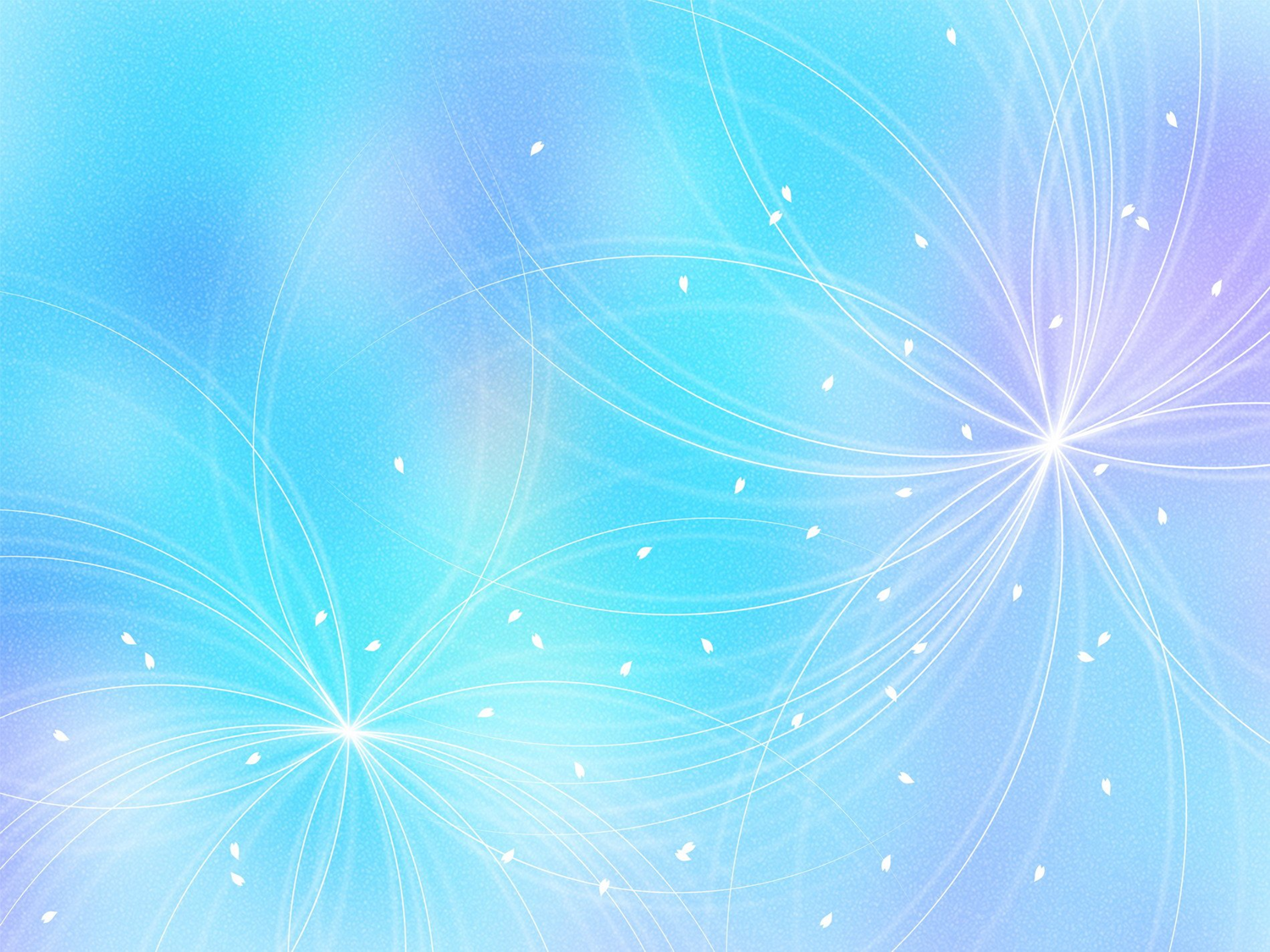 Участие родителей в конкурсах
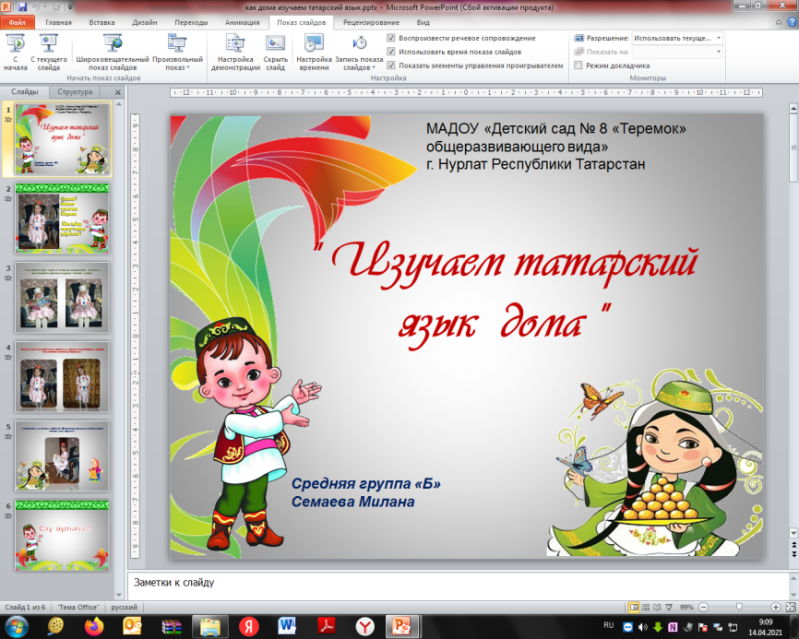 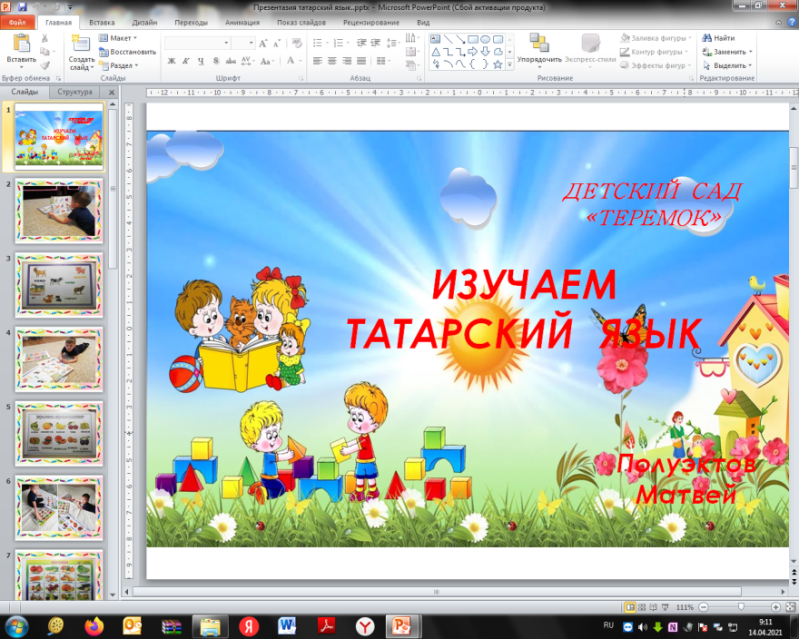 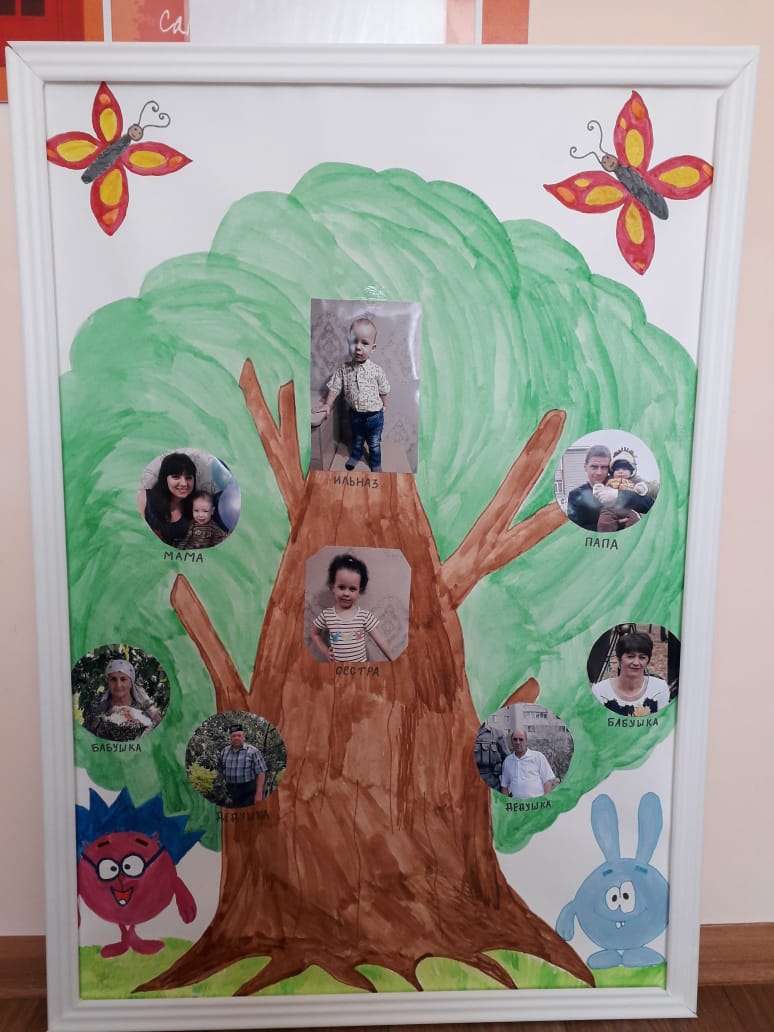 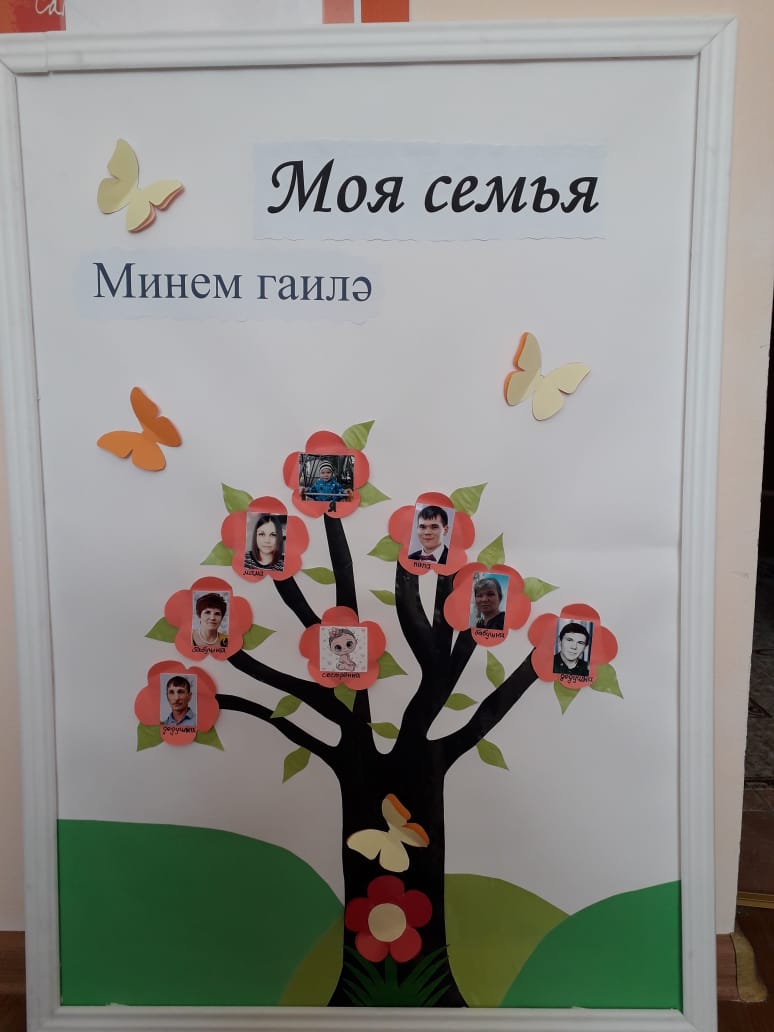 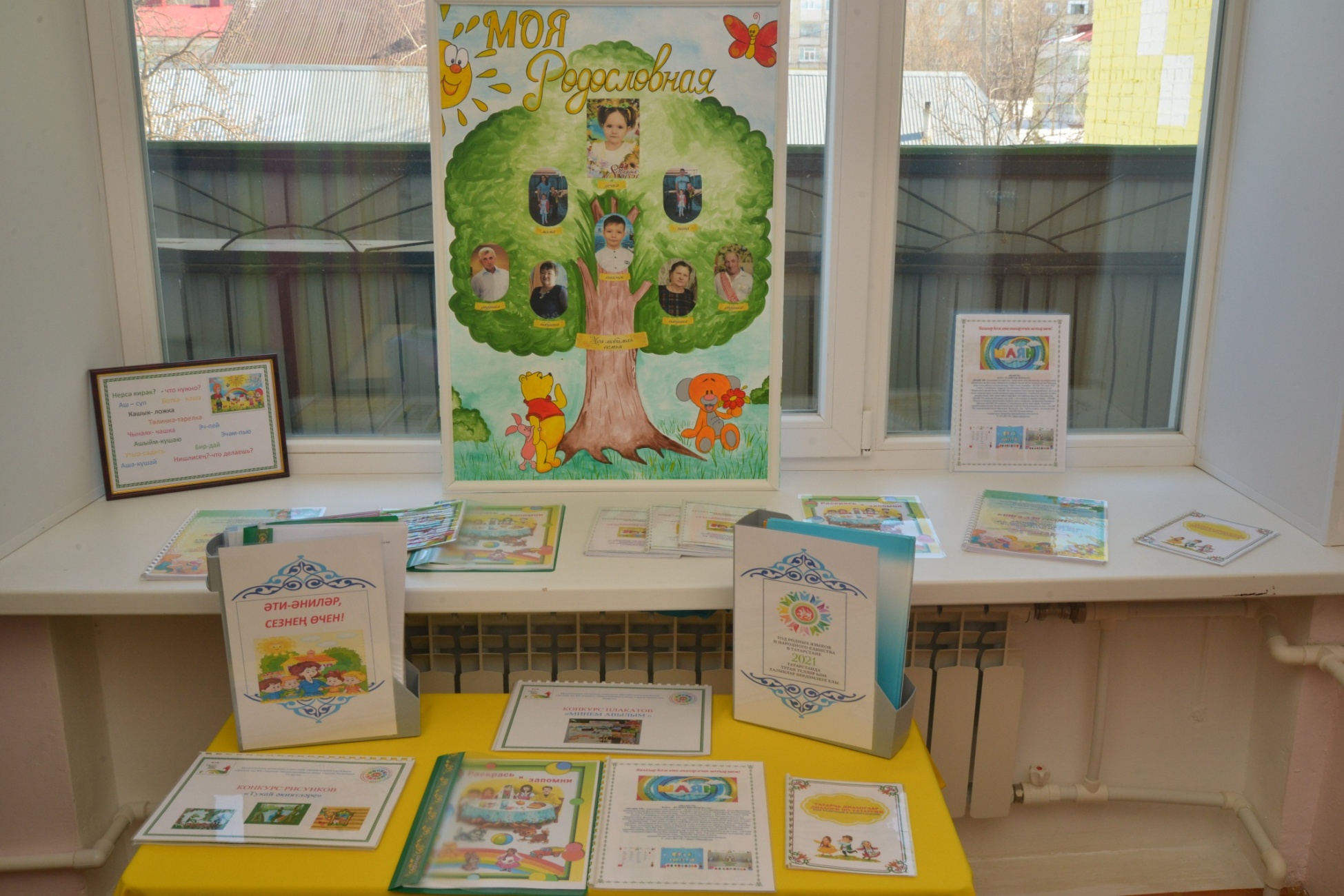 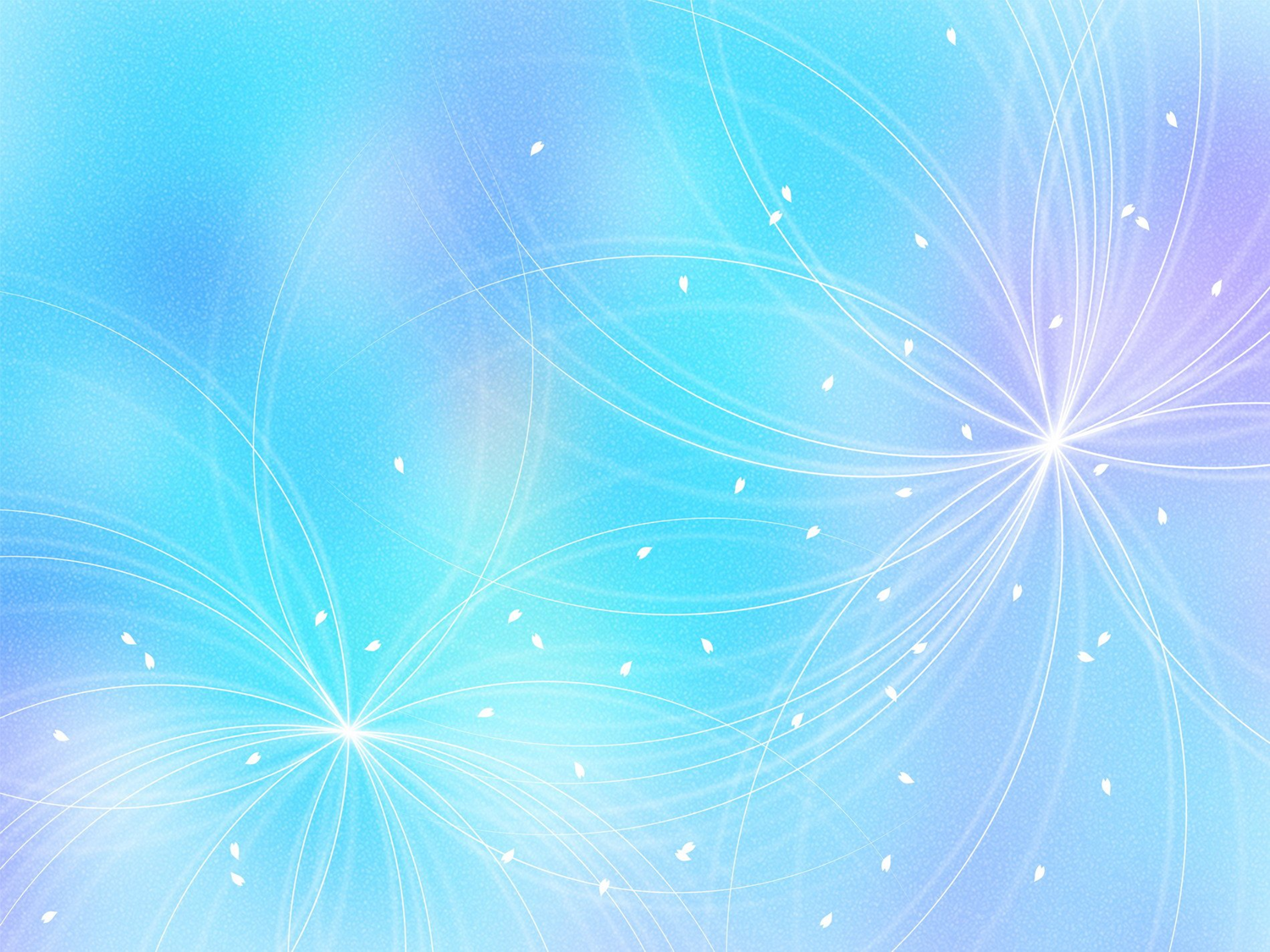 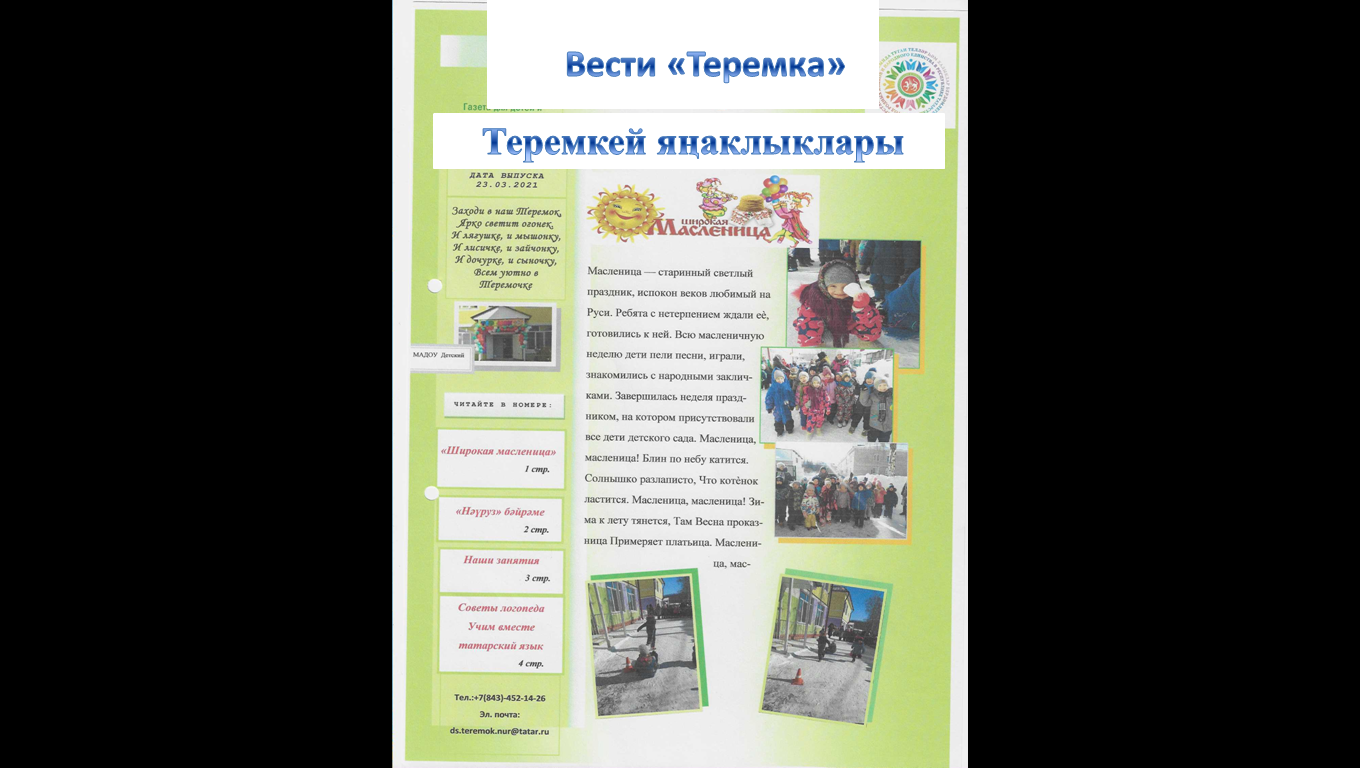 Газета «Вести «Теремка» – Теремкей яңаклыклары”
Доступна в цыфровом и печатном формате
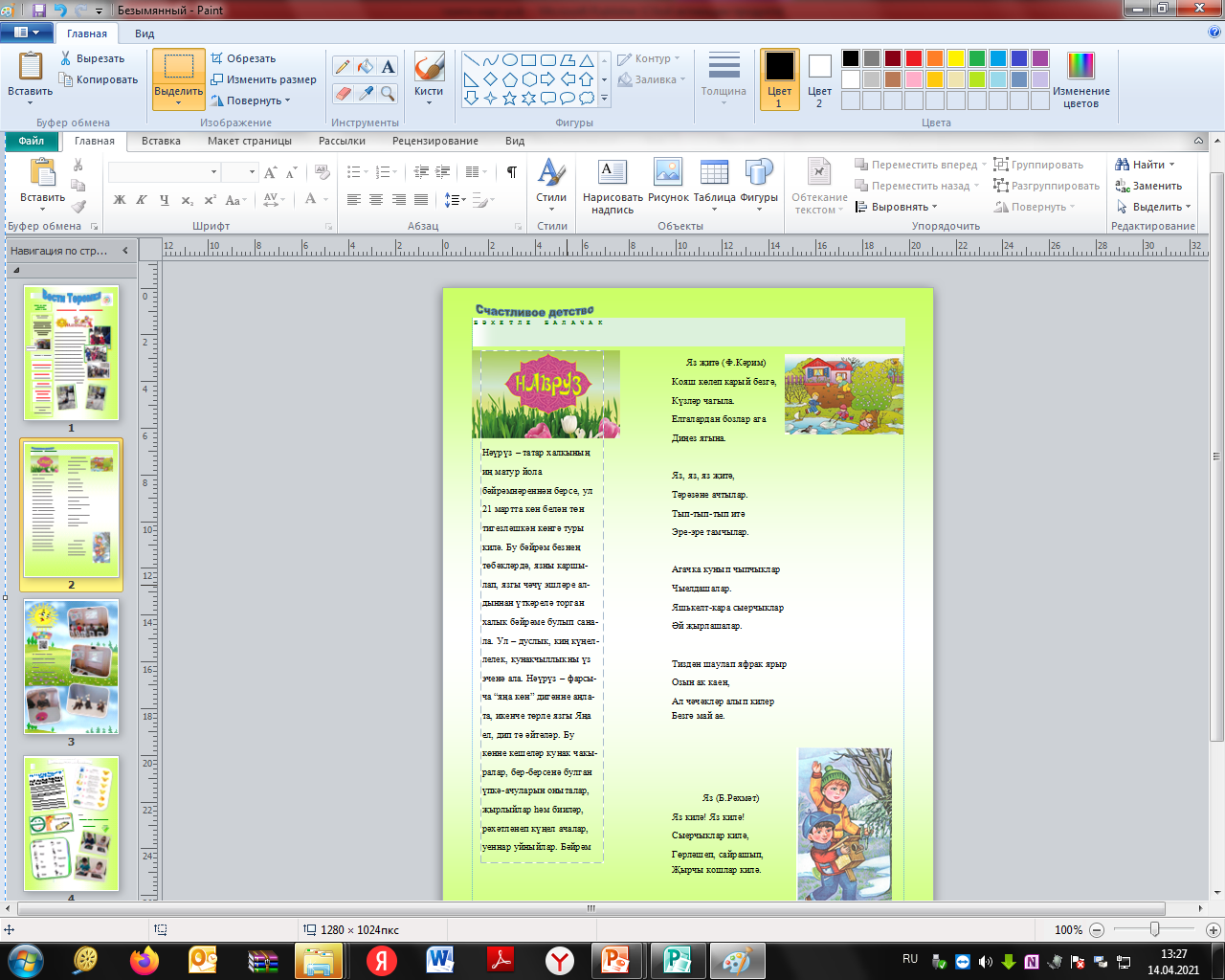 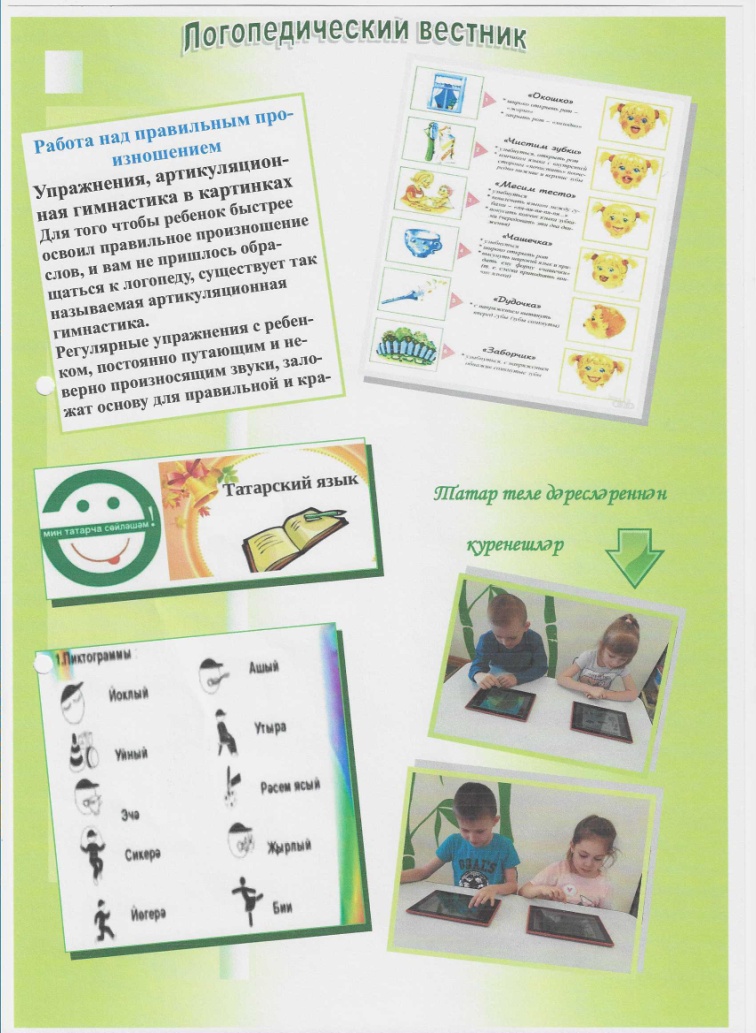 Выпуск брошюр «Методические рекомендации «Дидактические игры на асфальте
в обучении детей татарскому и английскому языкам» и «Методические 
рекомендации «Дидактические напольные игры в обучении детей английскому 
и татарскому языкам»
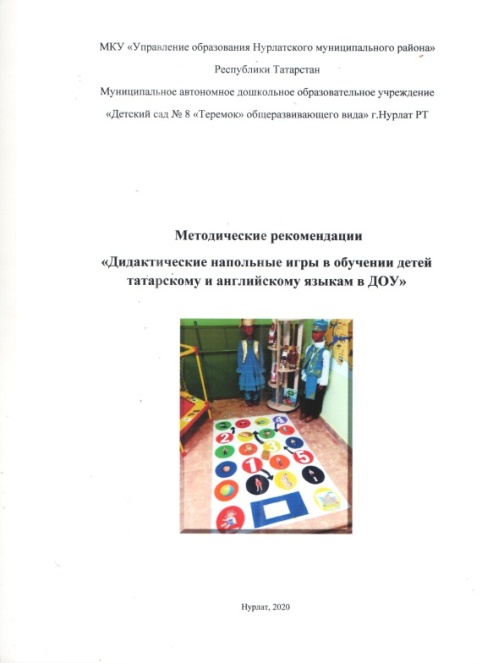 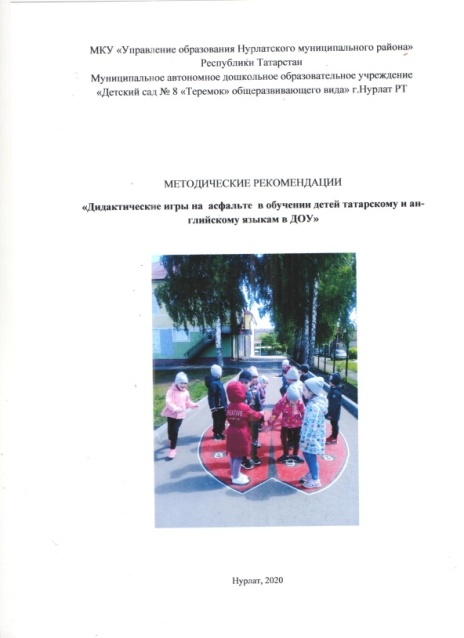 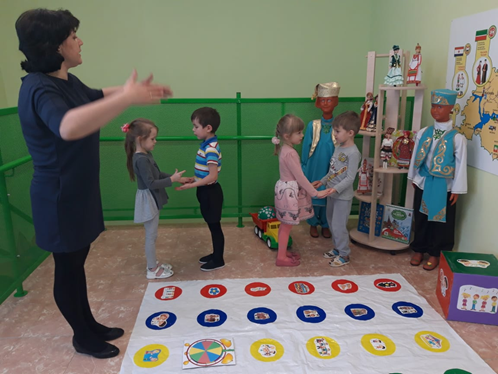 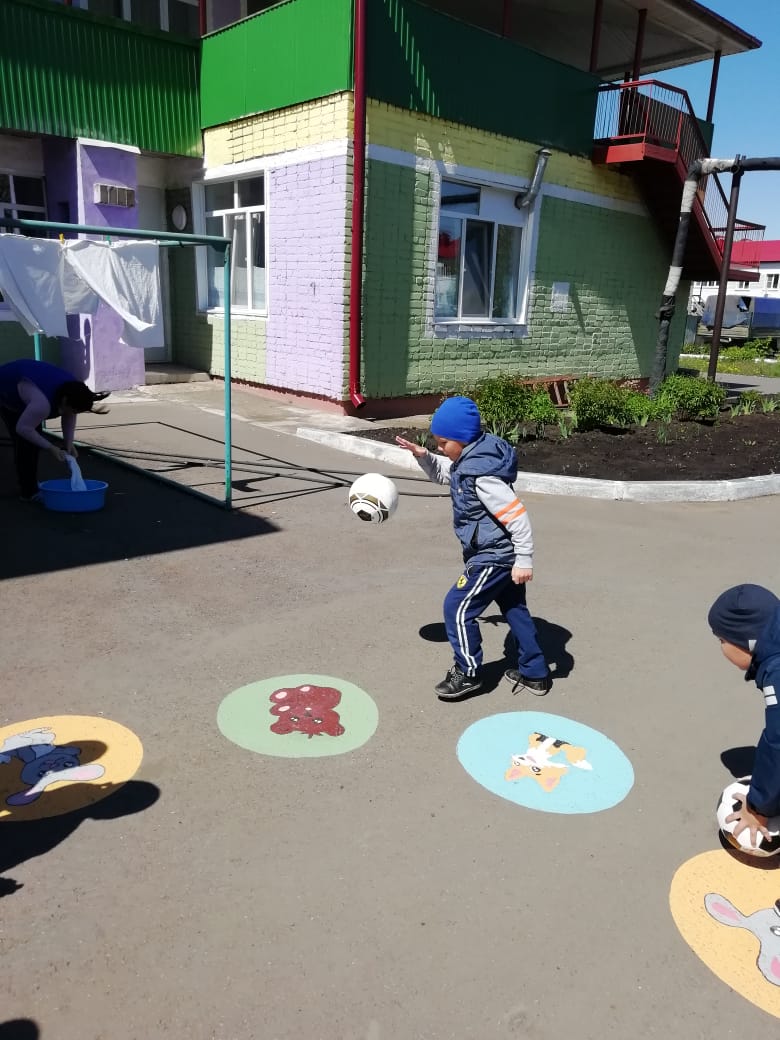 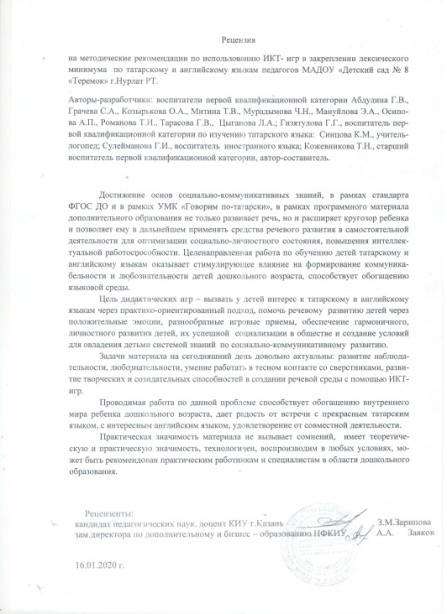 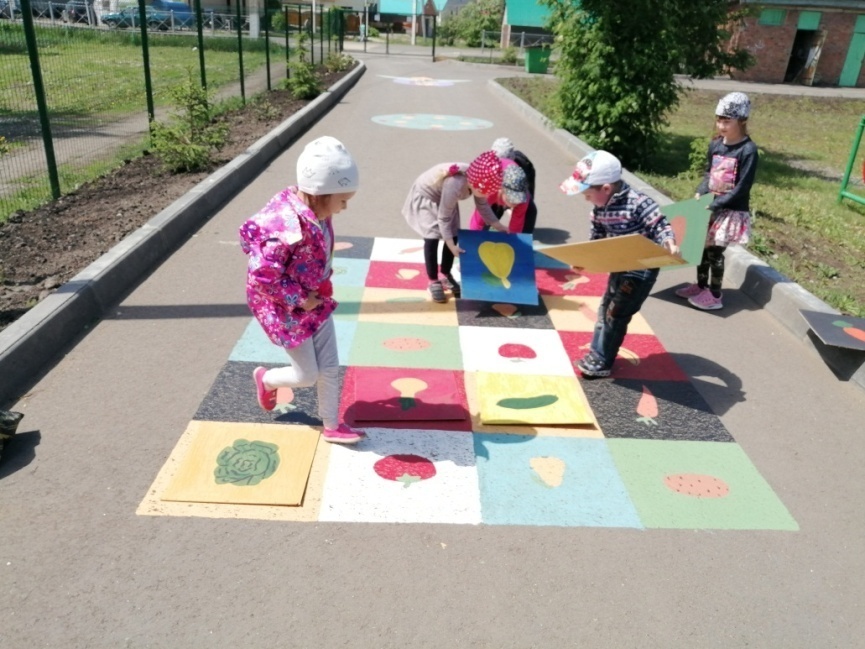 Тираж более 300 экземпляров
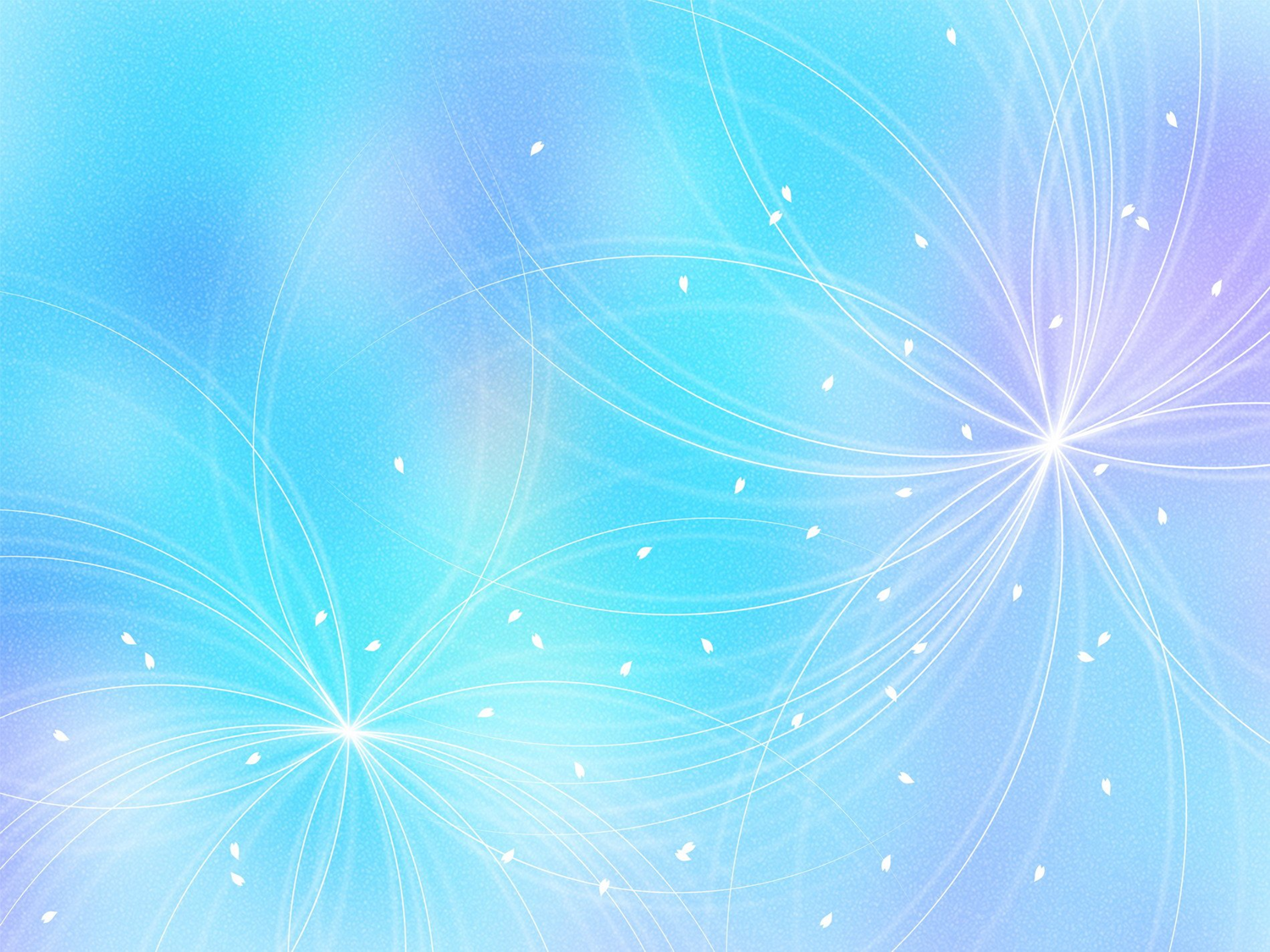 МО воспитателей, старших воспитателей, воспитателей по обучению
 татарскому и английскому языкам  Нурлатского муниципального района
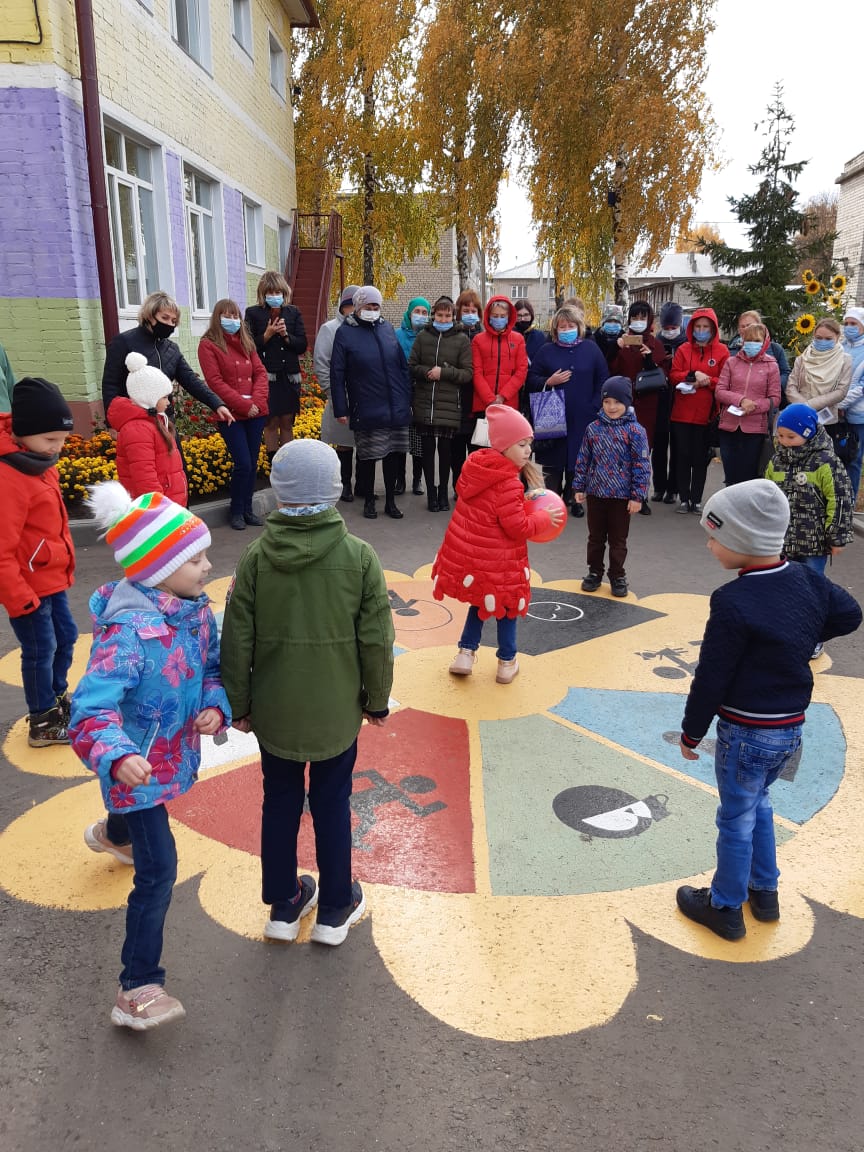 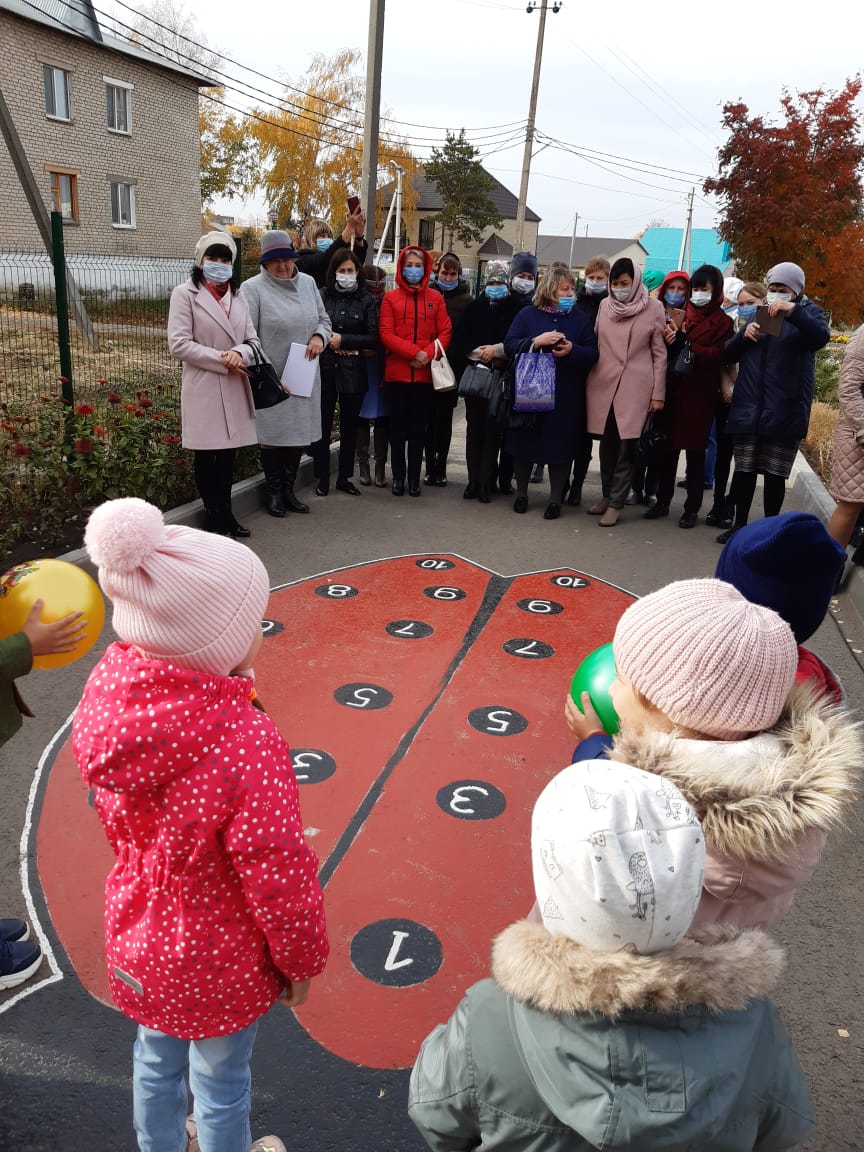 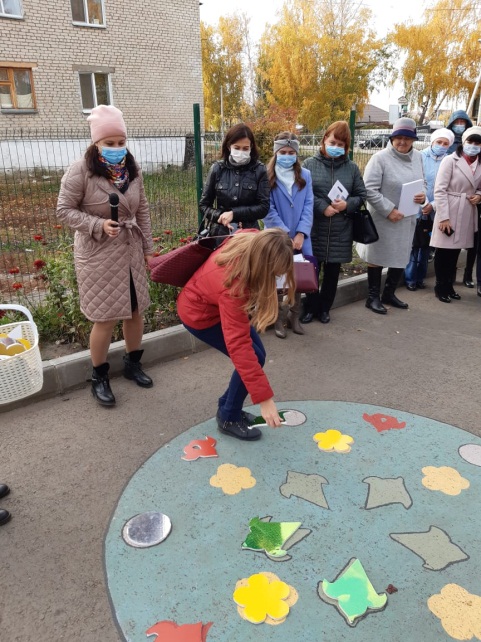 Республиканский семинар – практикум «Новые приоритеты билингвального образования  в дошкольной образовательной организации»
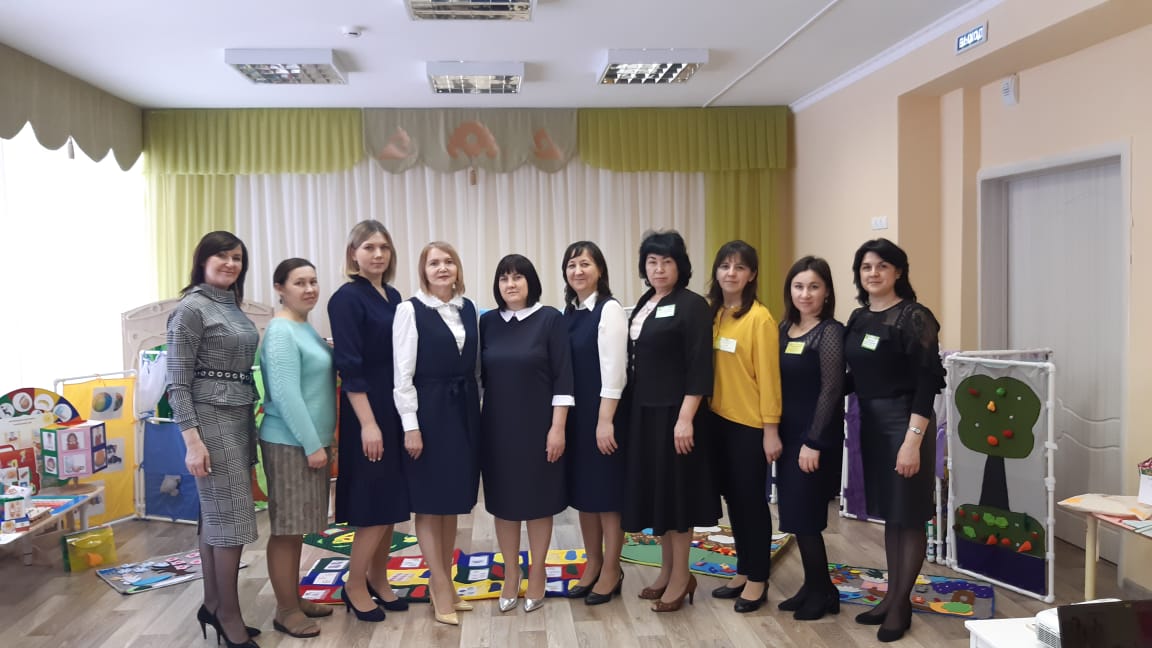 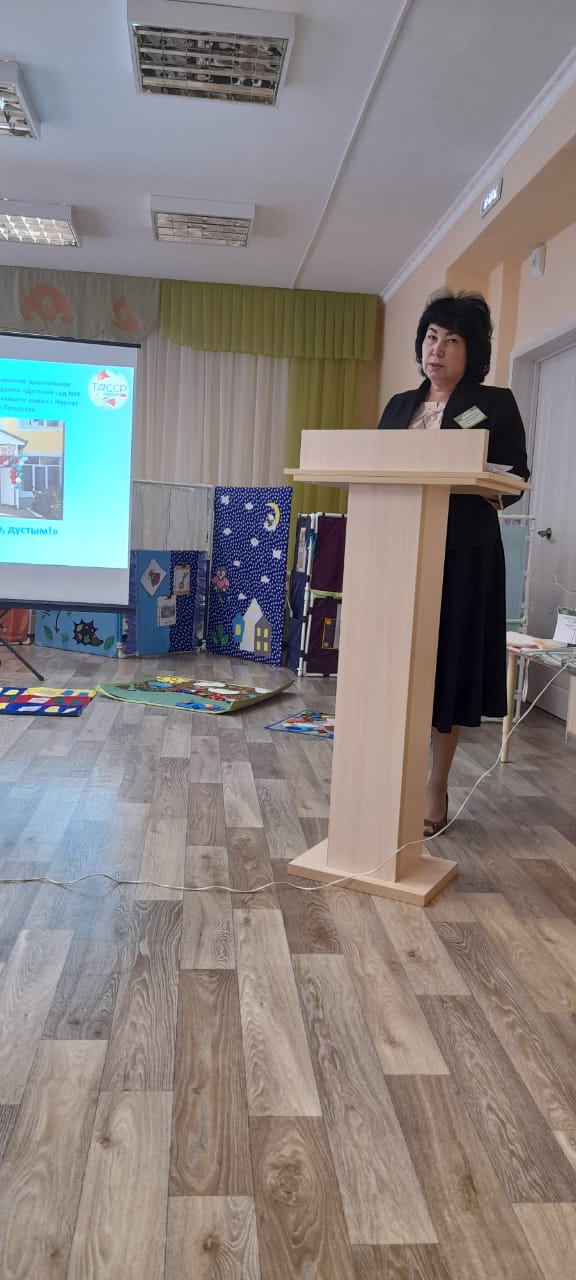 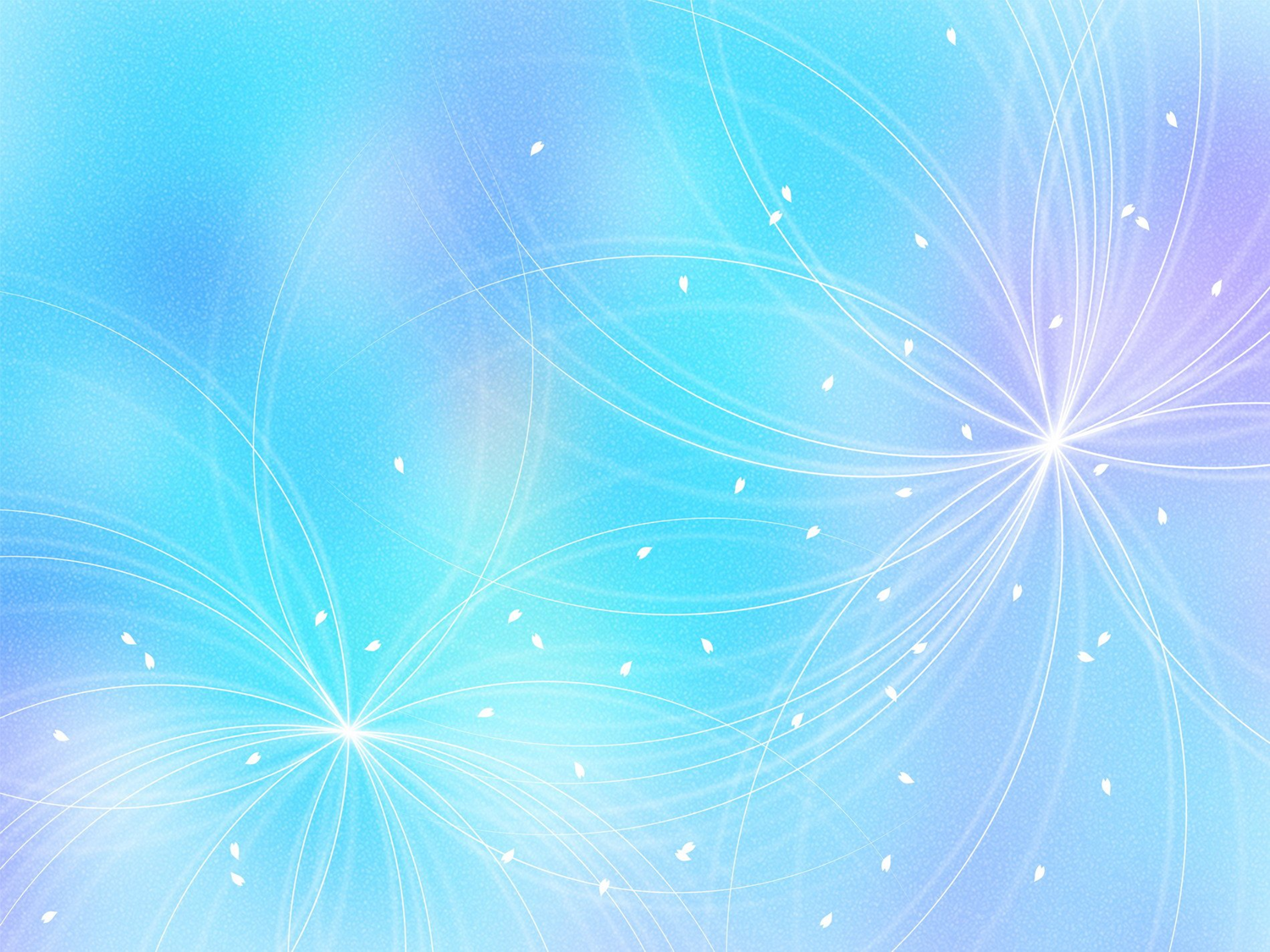 Распространение опыта работы
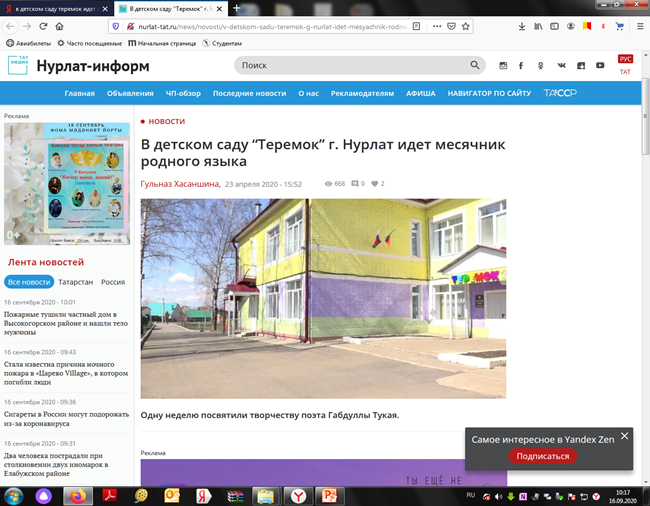 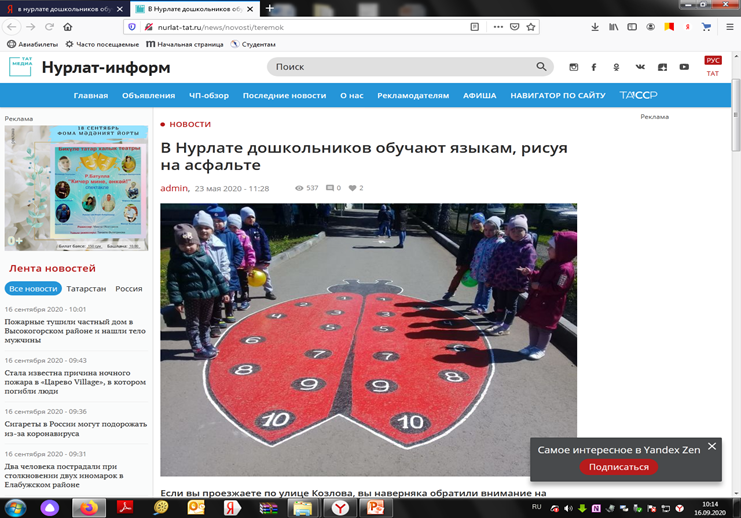 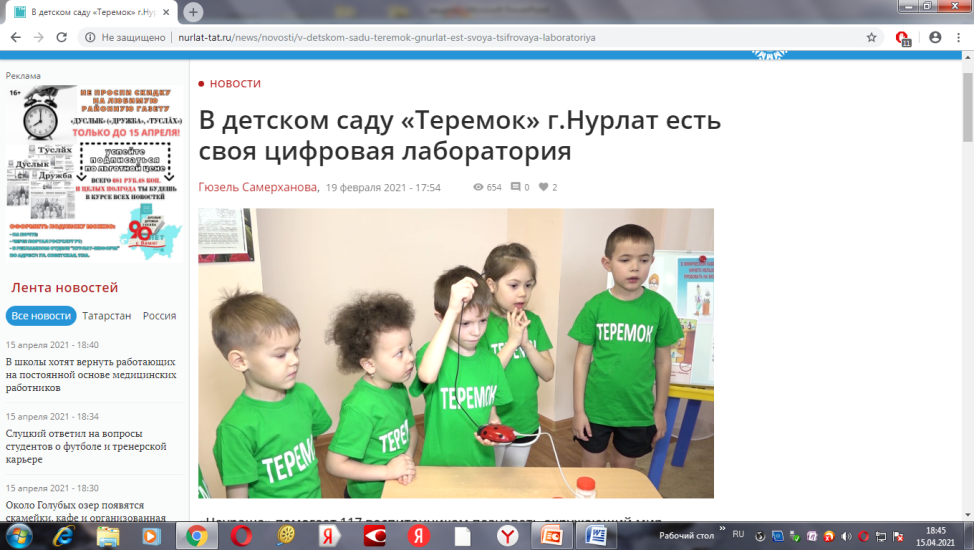 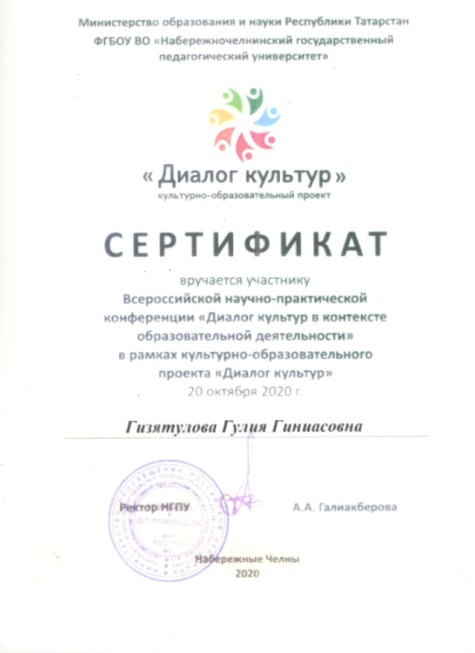 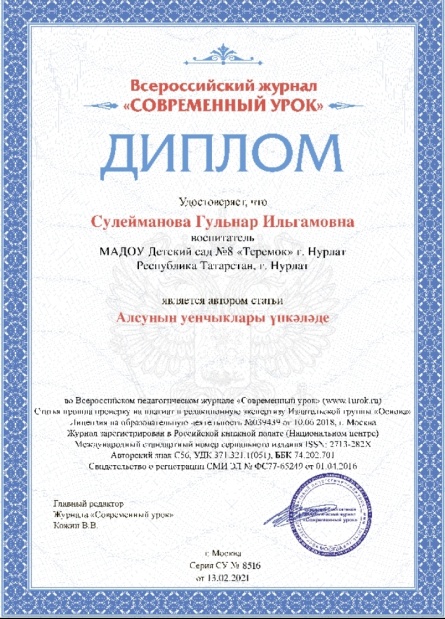 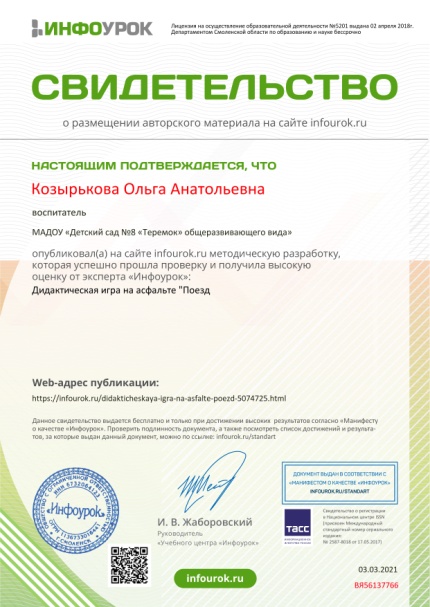 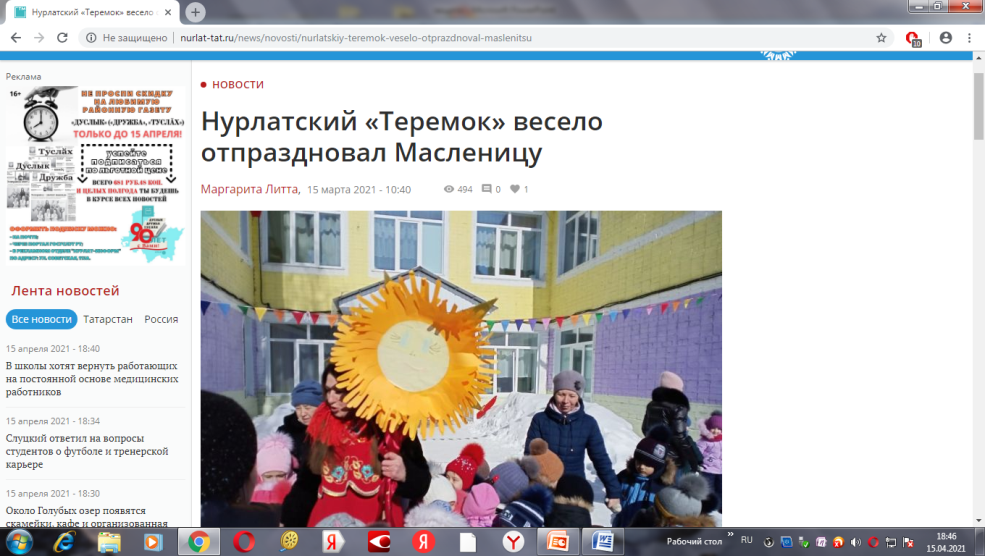 5 сюжетов «Нурлат ТВ» и 4 «Нурлат информ», 
16 публикаций по теме УМК за 2020-2021 учебный год
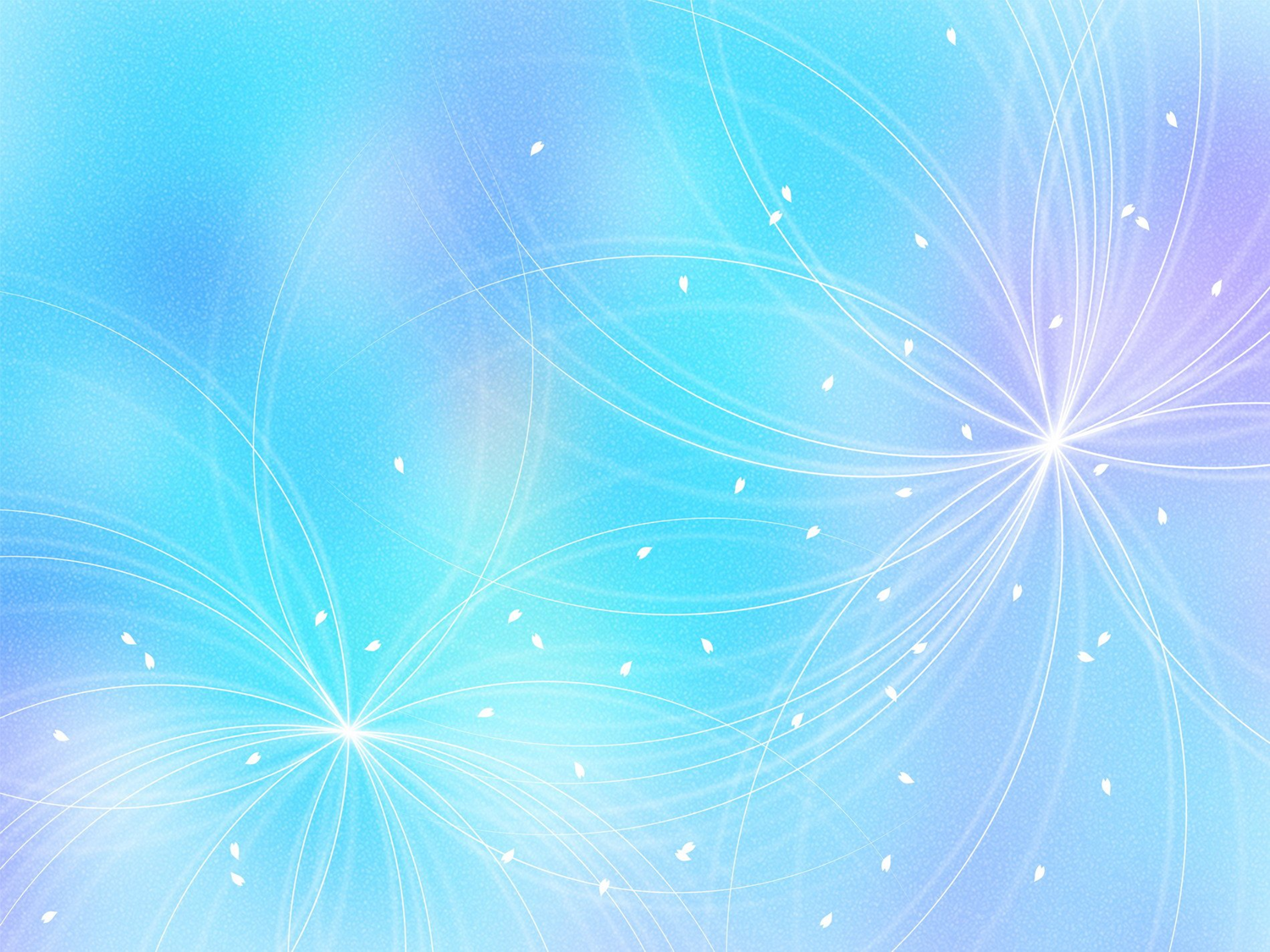 Цифровая лаборатория «Наураша»  и  центр «Леготека» помогает
 закреплять  лексический минимум по УМК
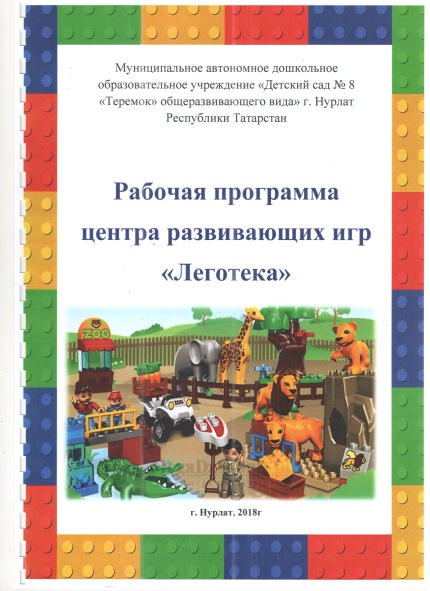 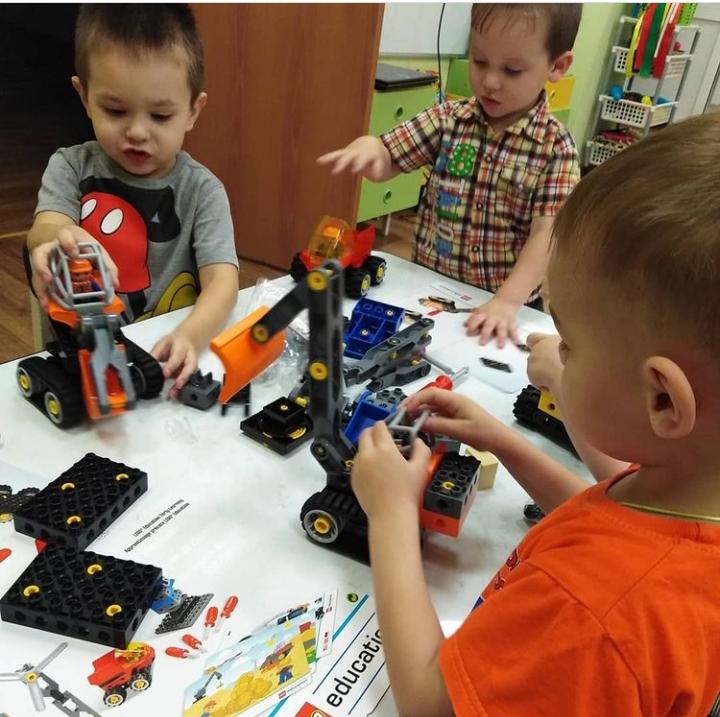 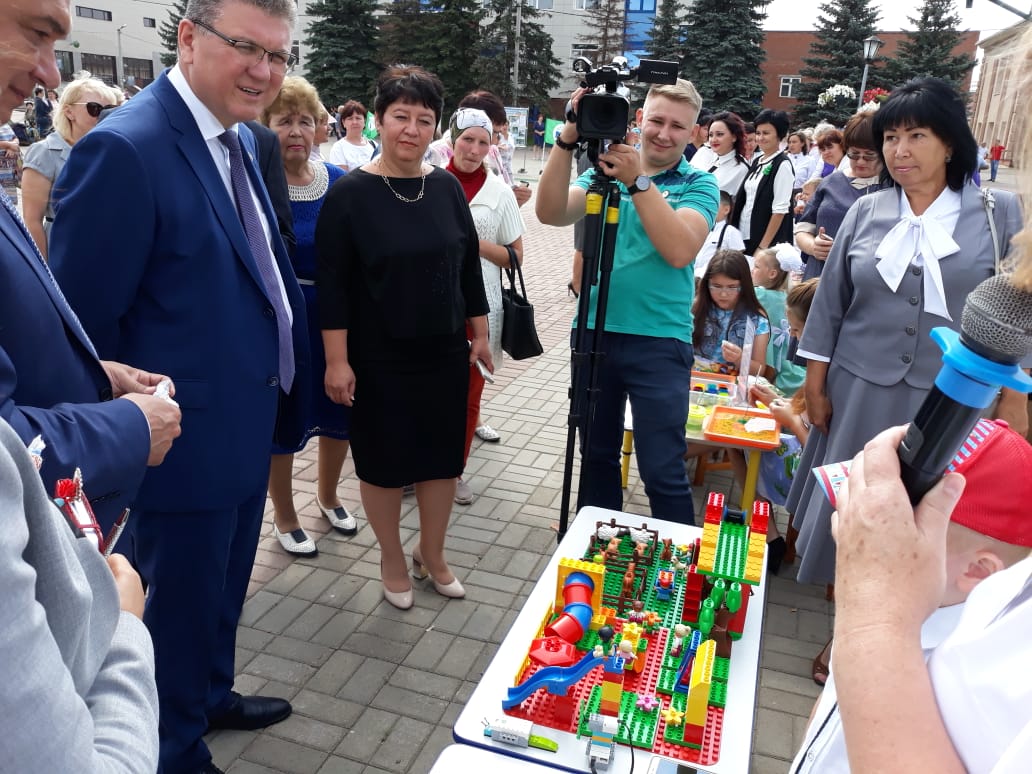 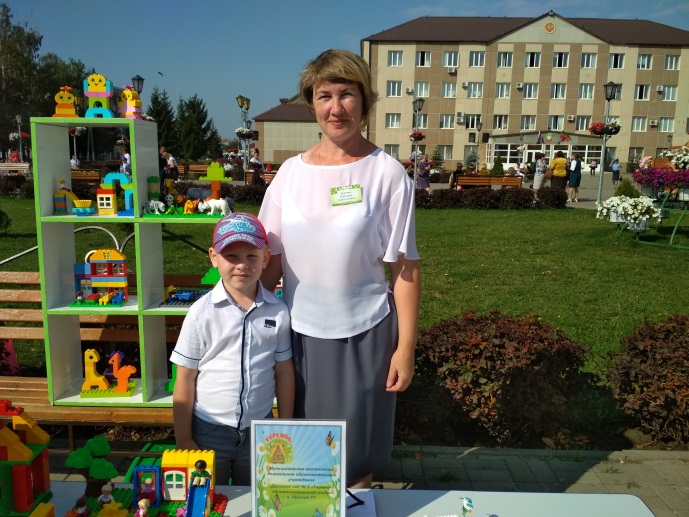 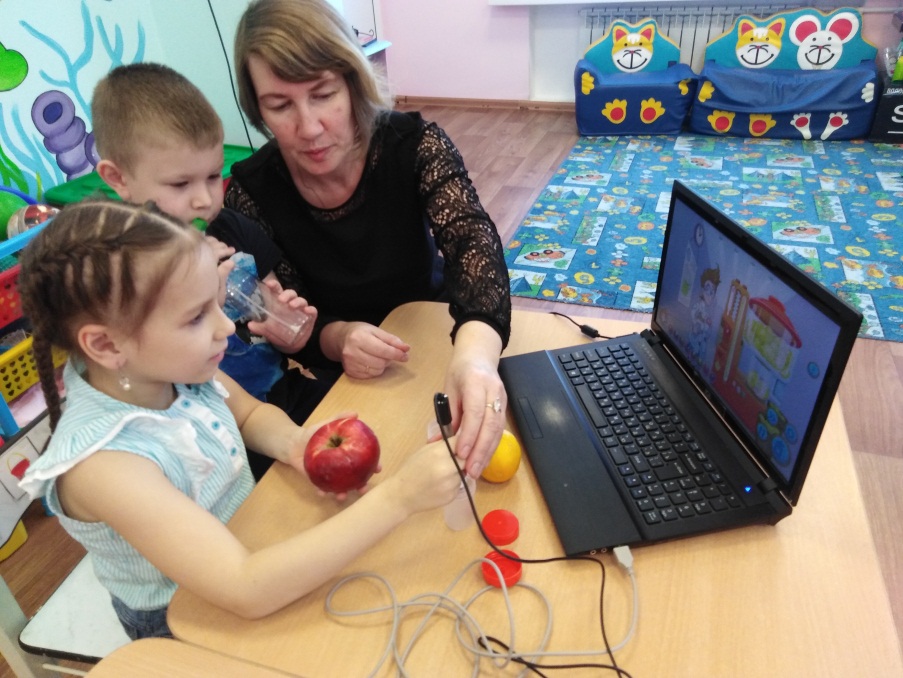 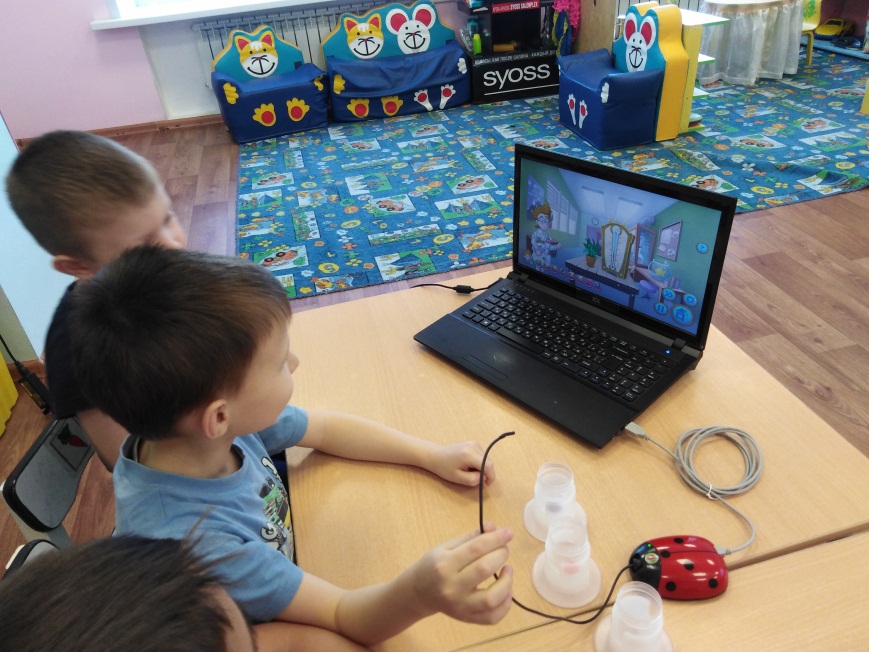 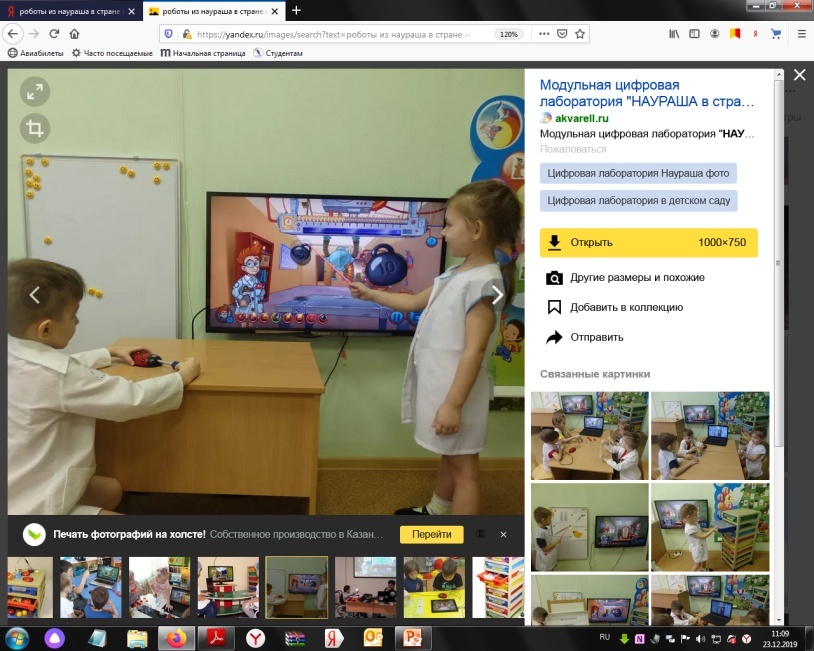 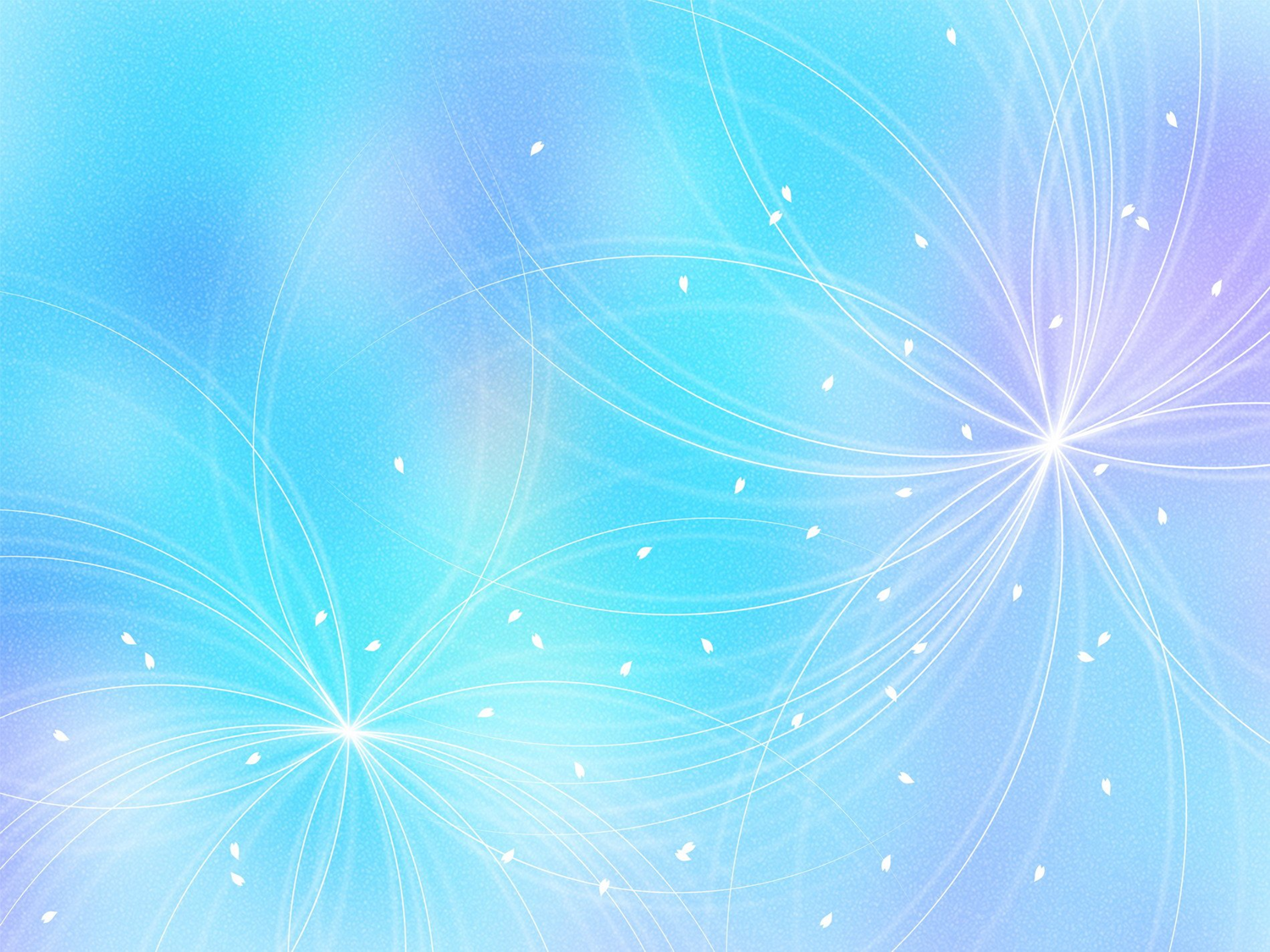 Волонтерство – один из любимых видов деятельности и старших,  и младших
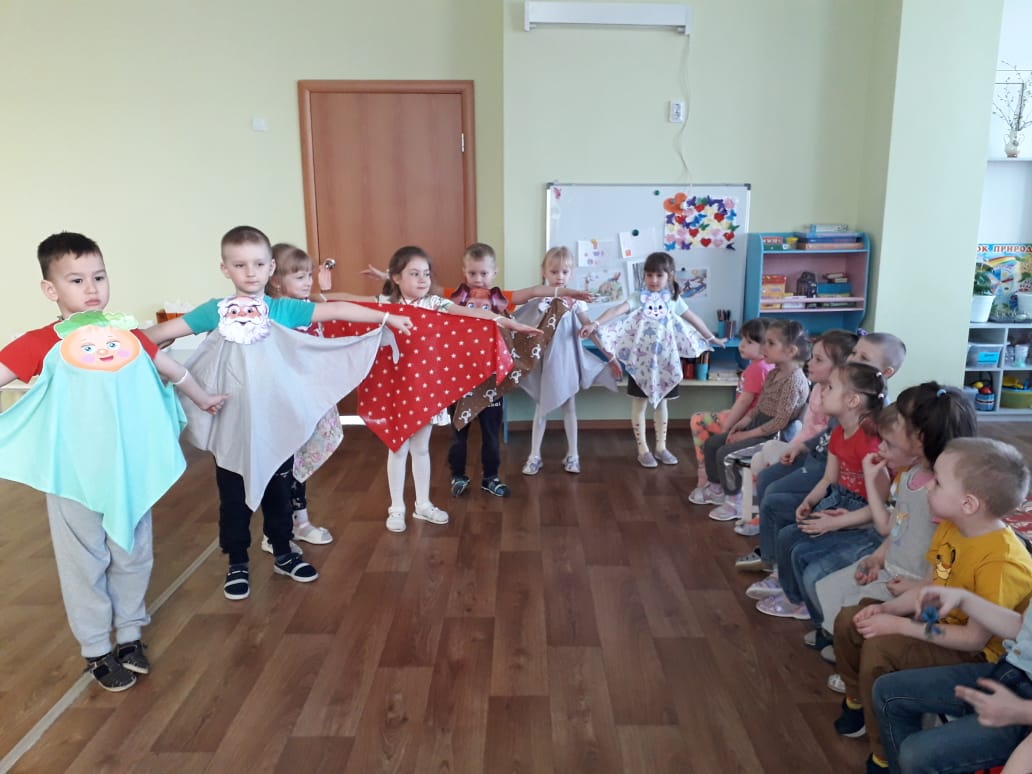 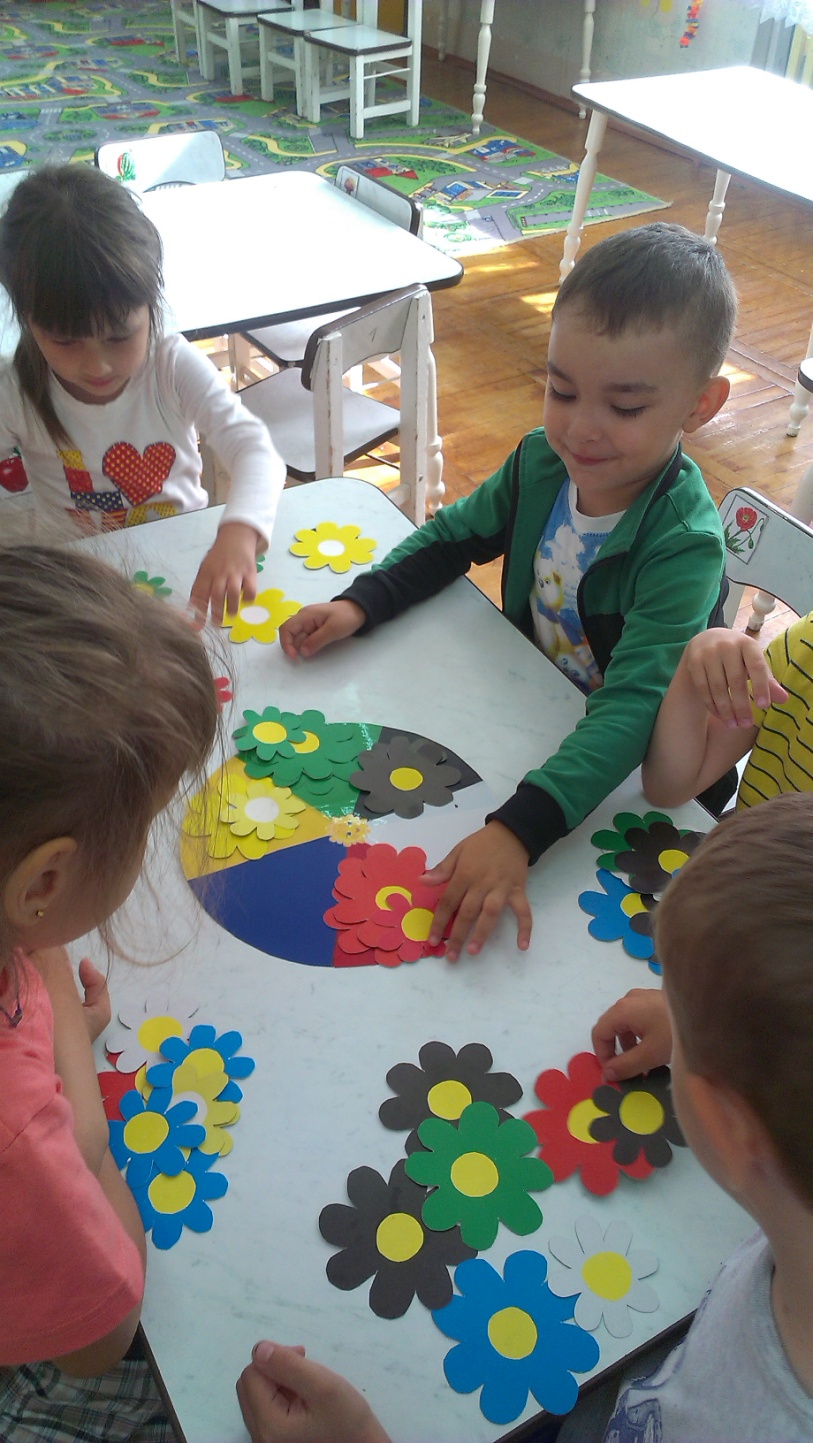 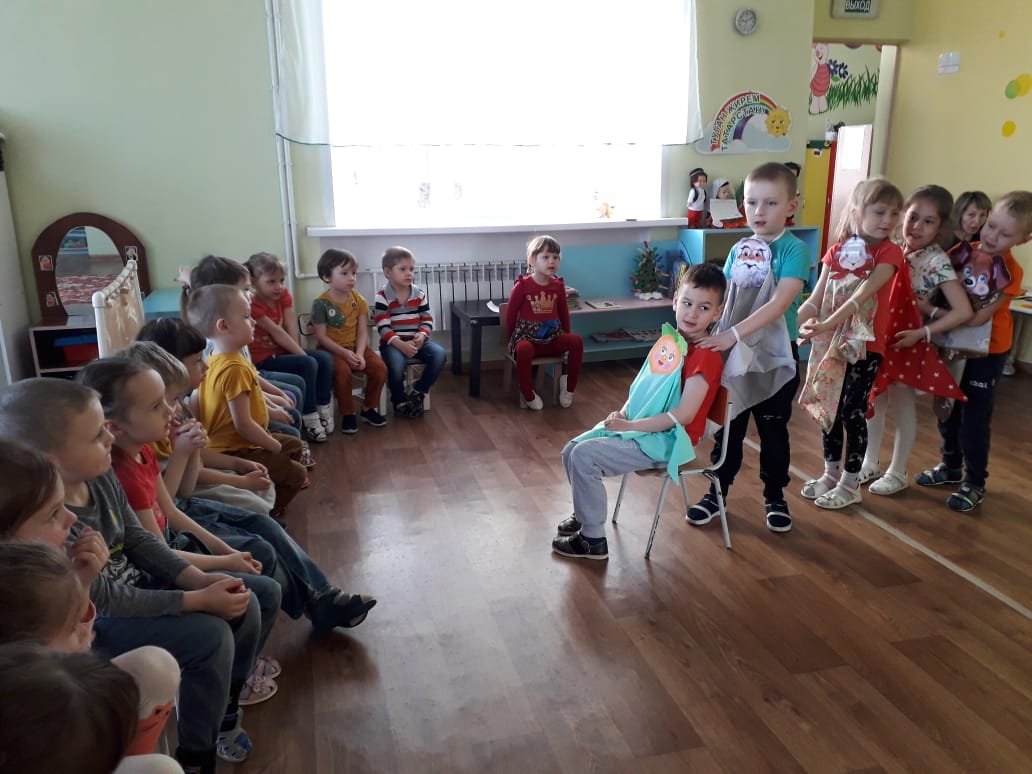 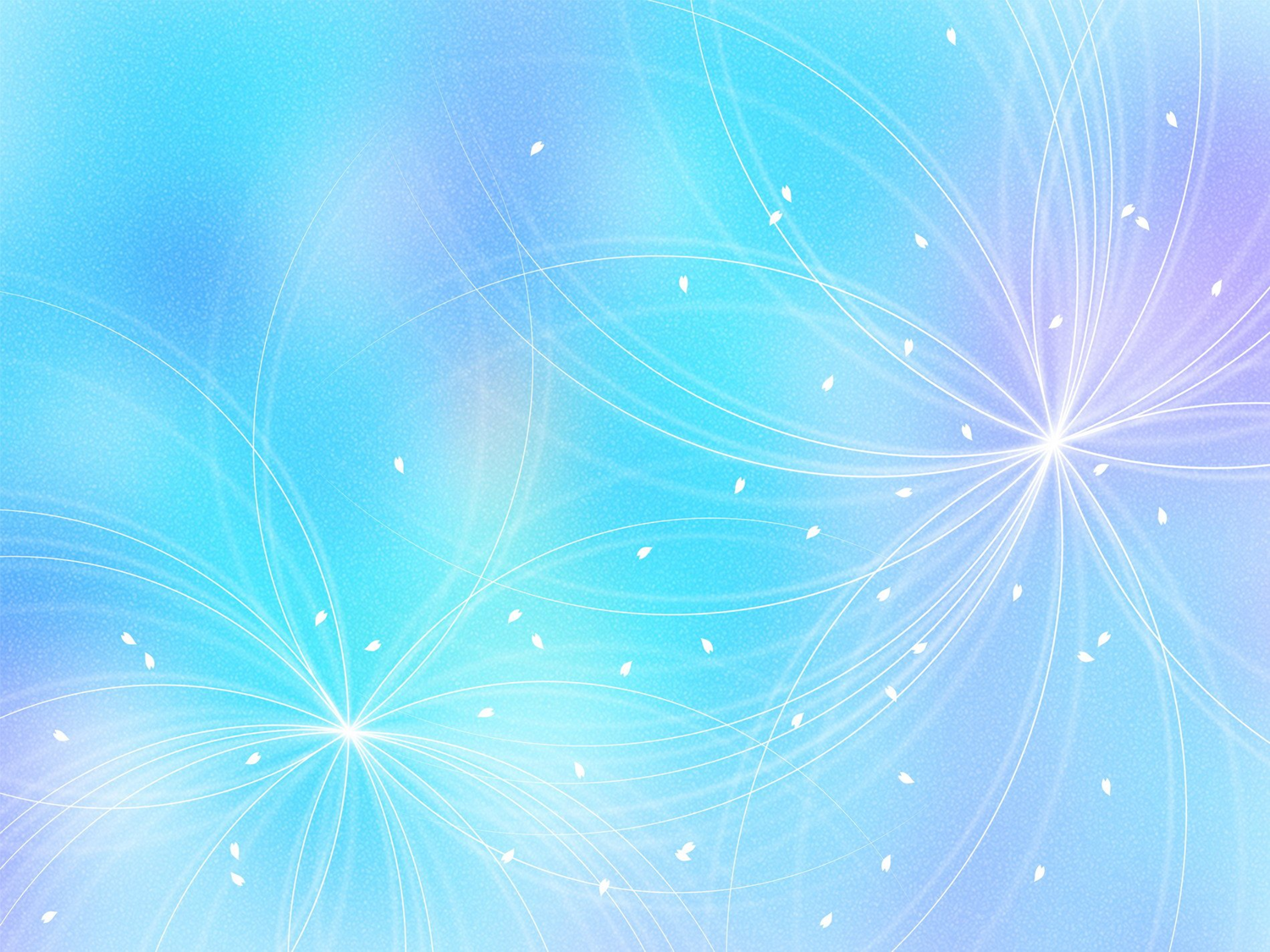 Мини-музеи в кукольных уголках
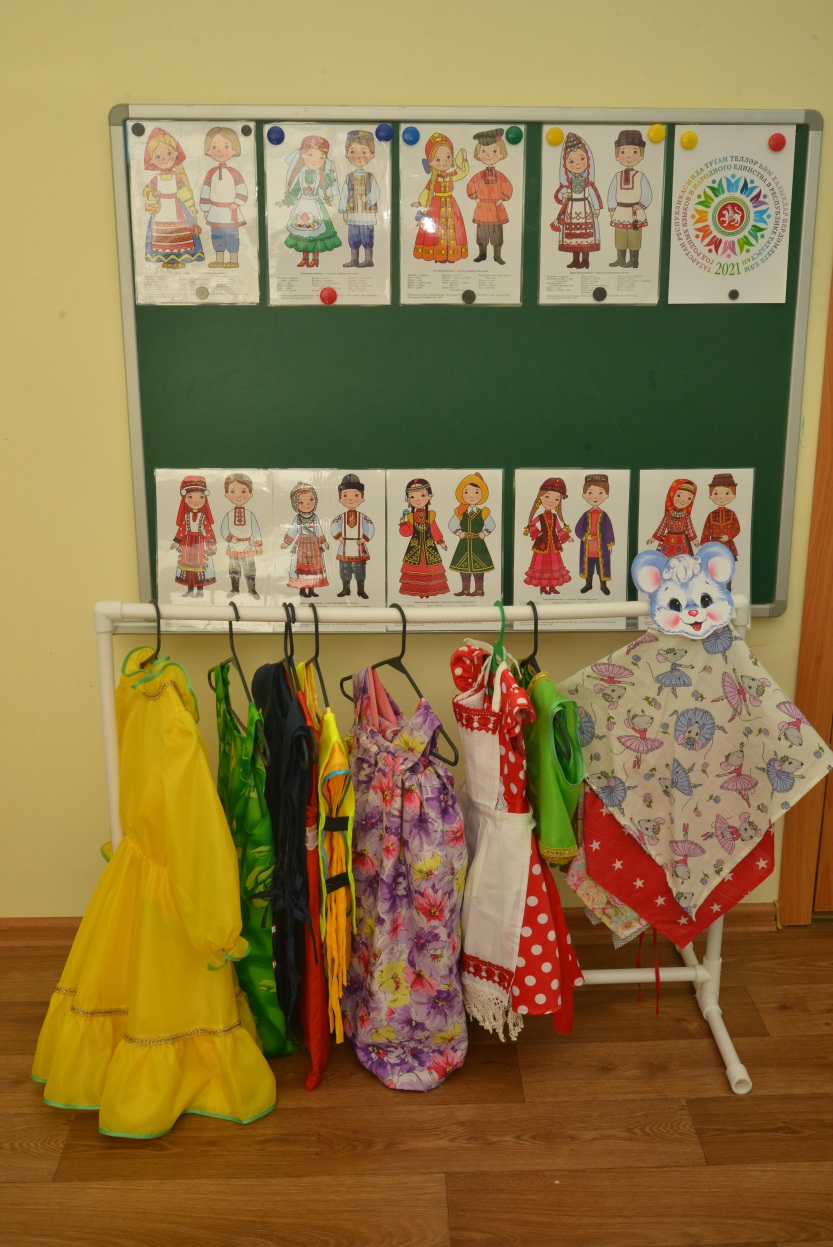 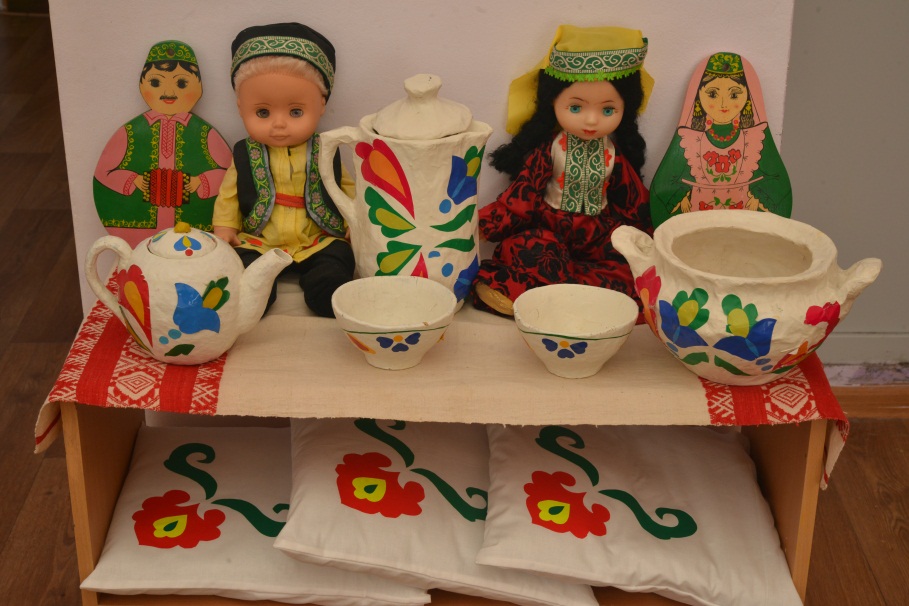 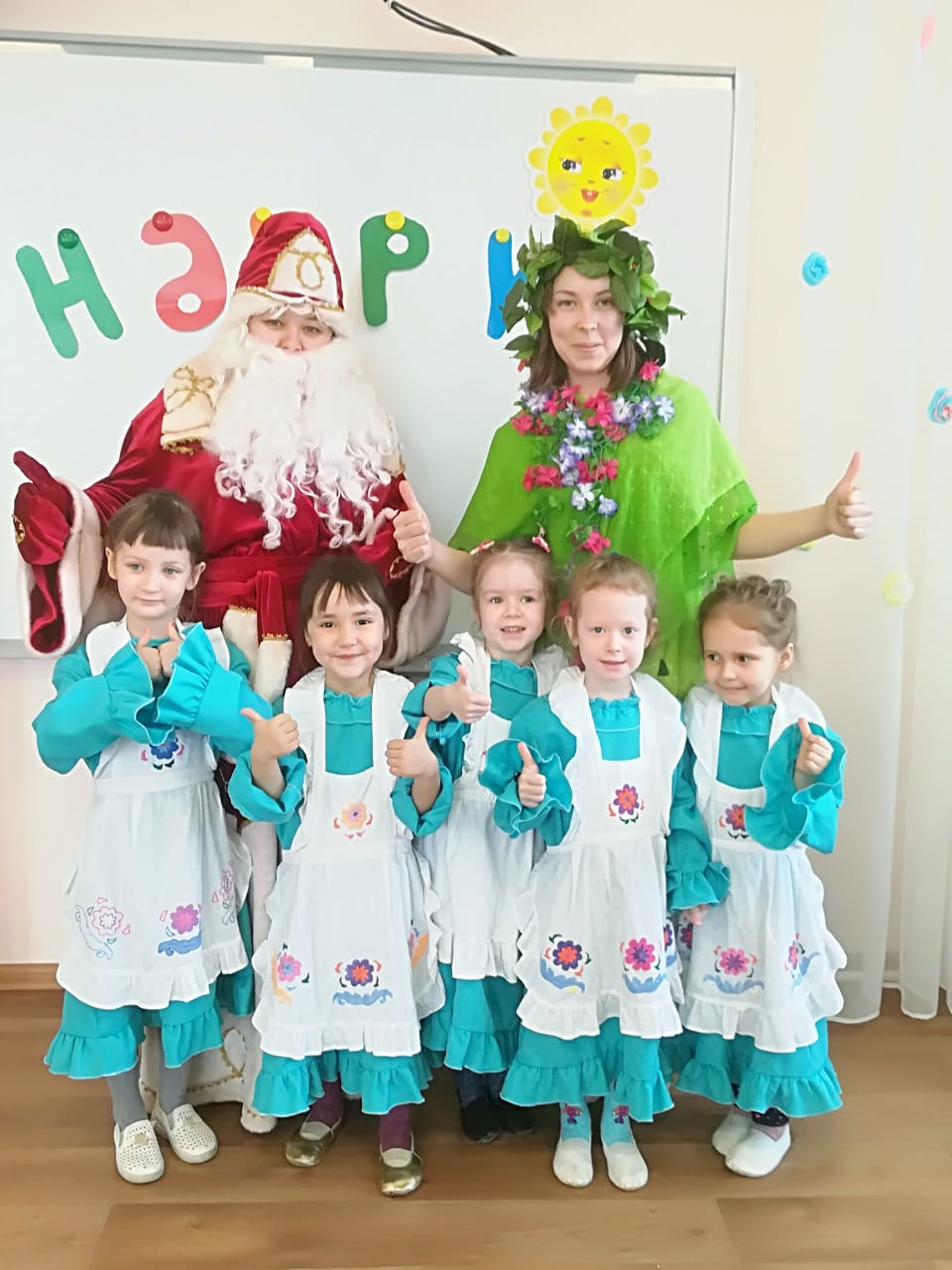 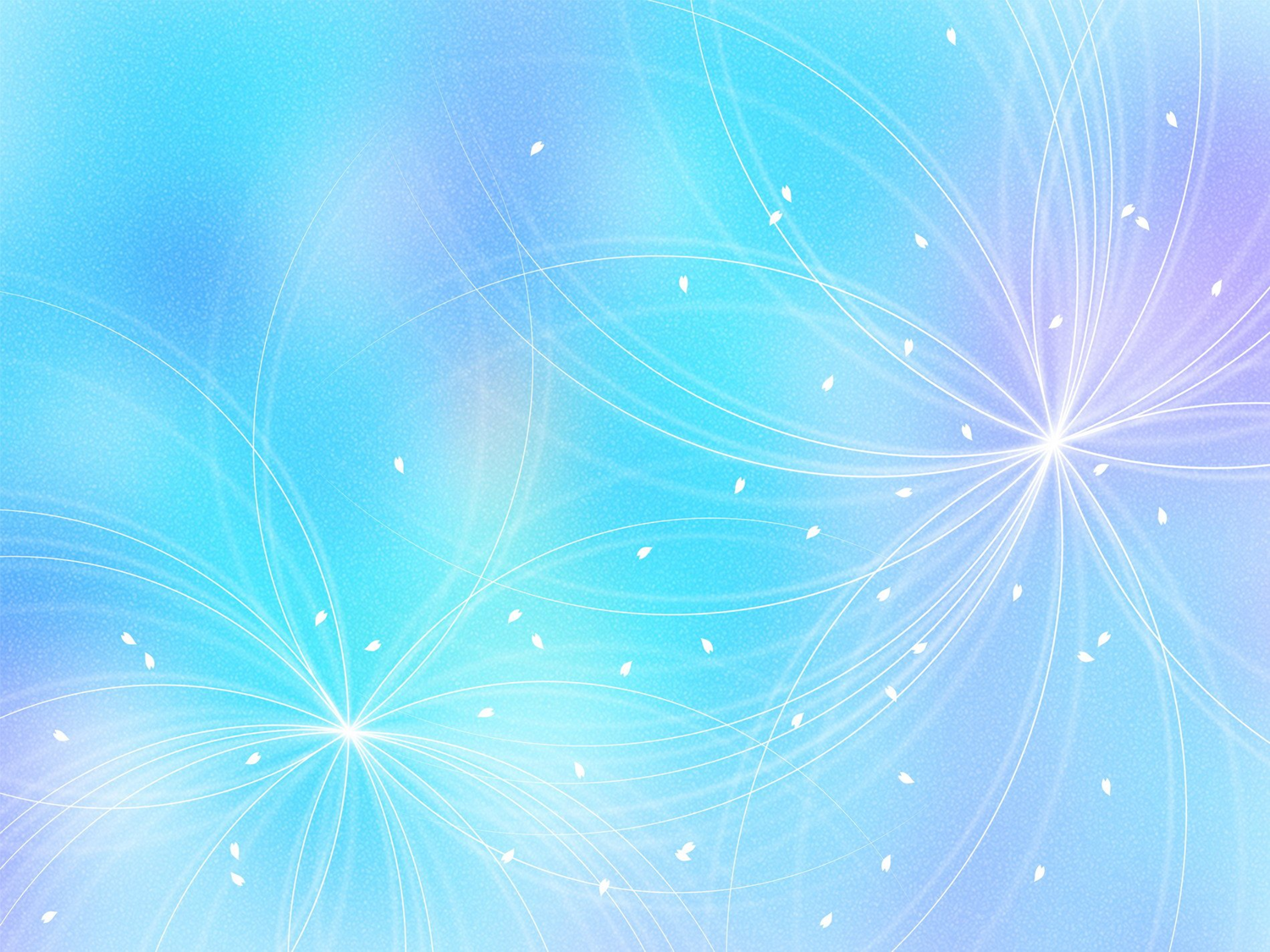 Мини – музей в ДОУ
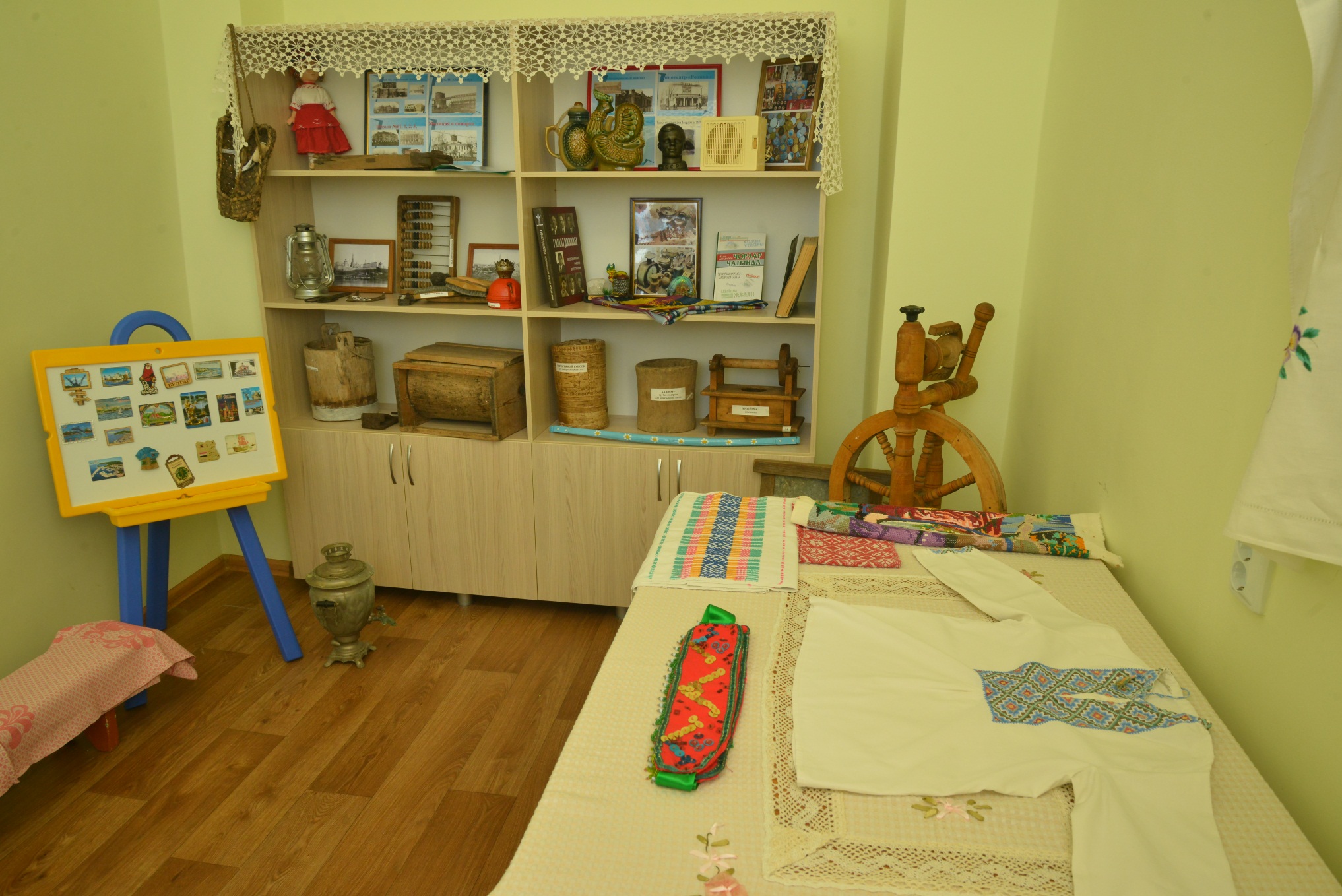 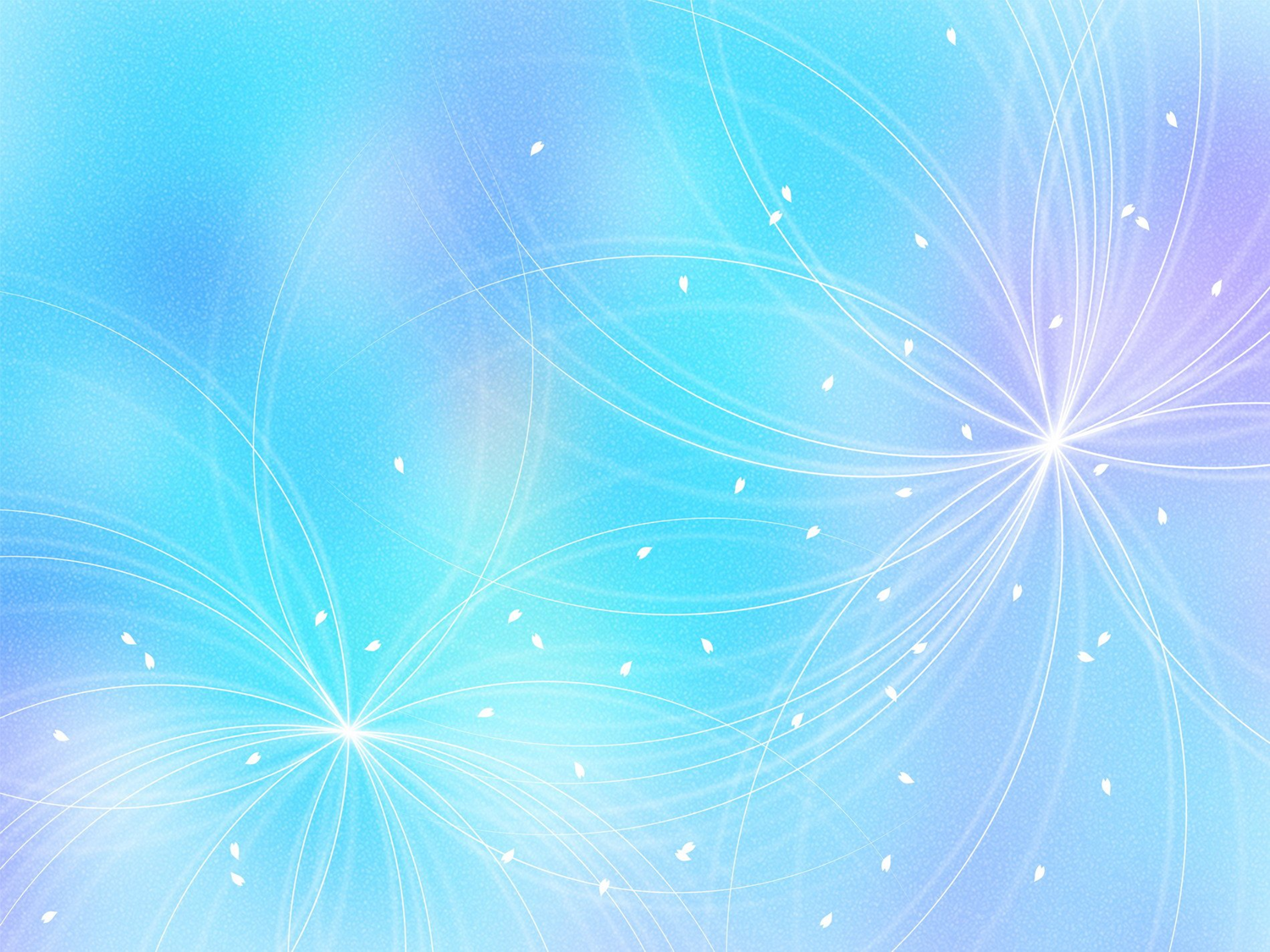 Наши социальные партнеры
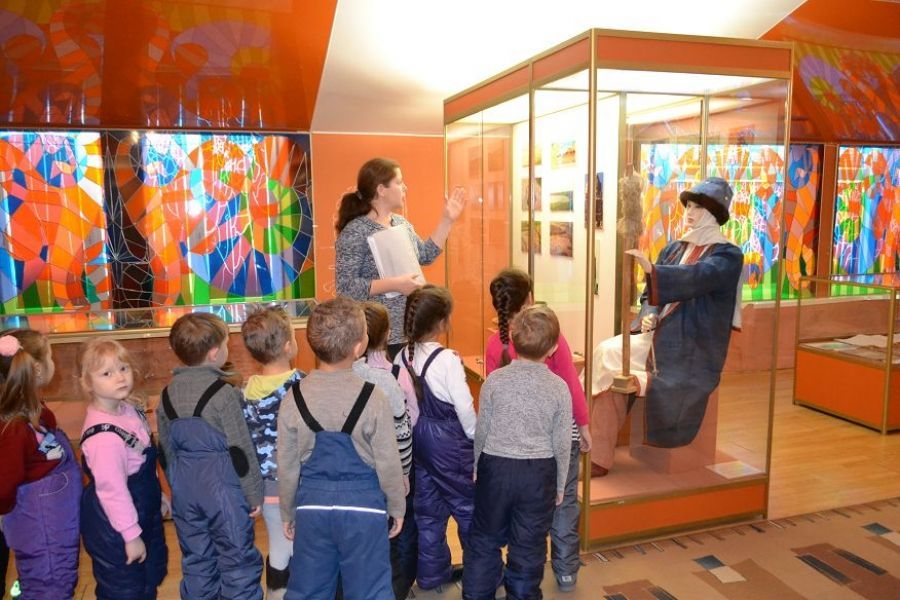 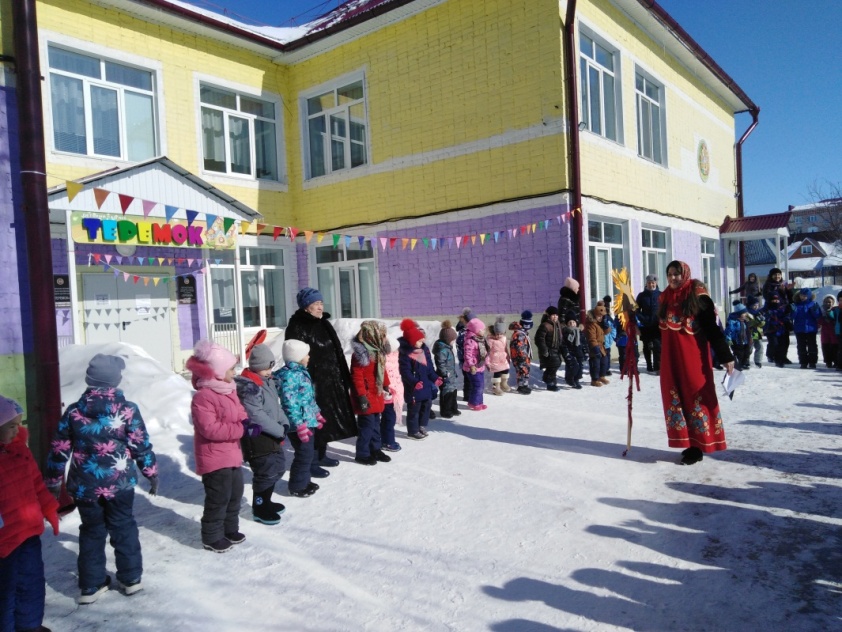 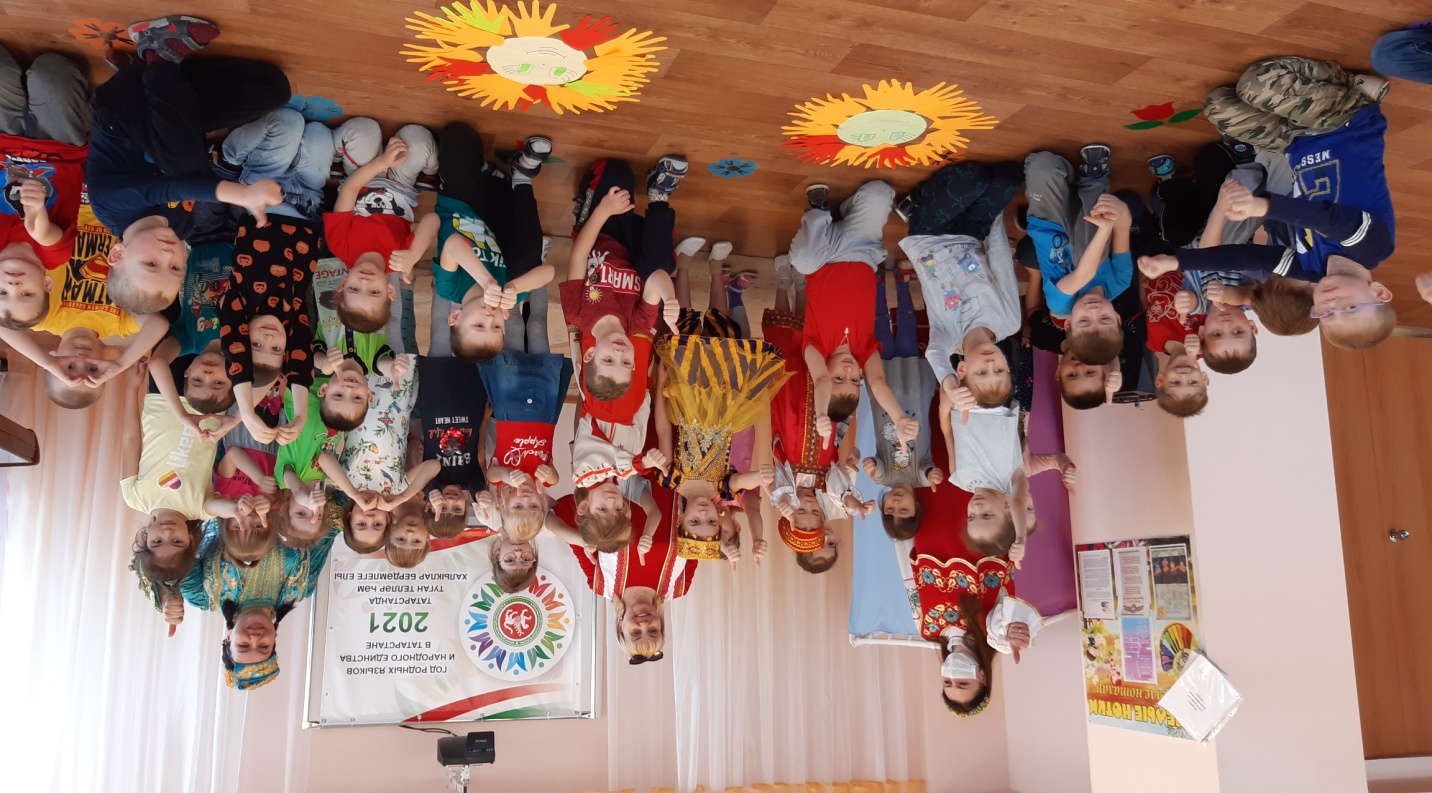 Музей  истории Закамья и г.Нурлат
Межпоселенческая детская библиотека
Дом Дружбы народов НМР
Центр детского творчества «Килечек»
Детская школа искусств
МСОШ № 9
Детский сад № 136 г.Казани
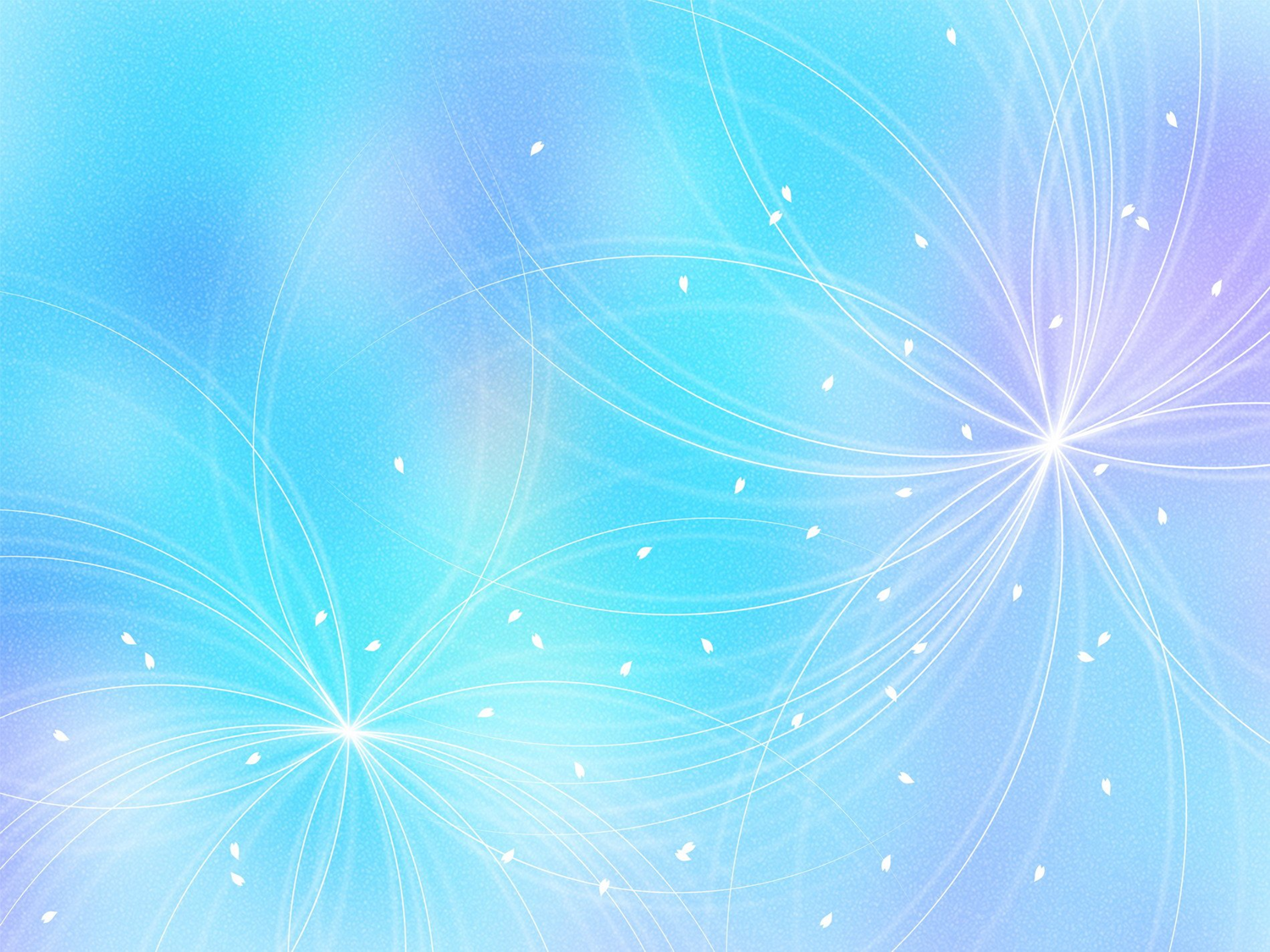 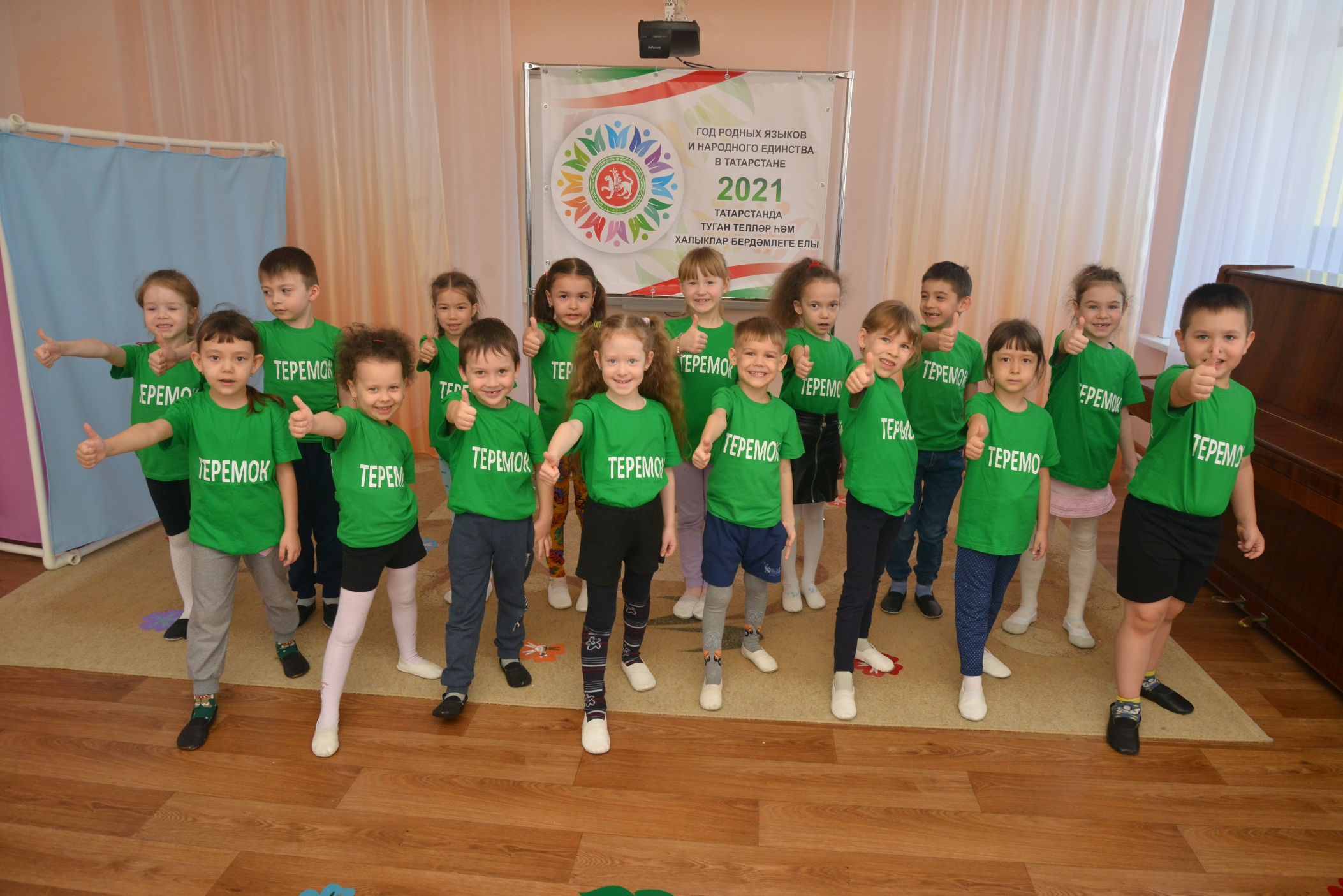